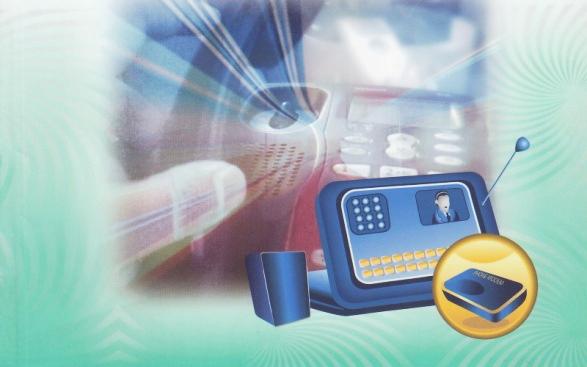 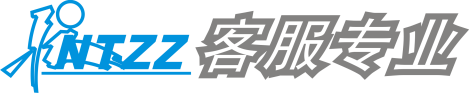 呼叫中心
班组长管理
HUJIAO ZHONGXIN BANZUZHANG GUANLI
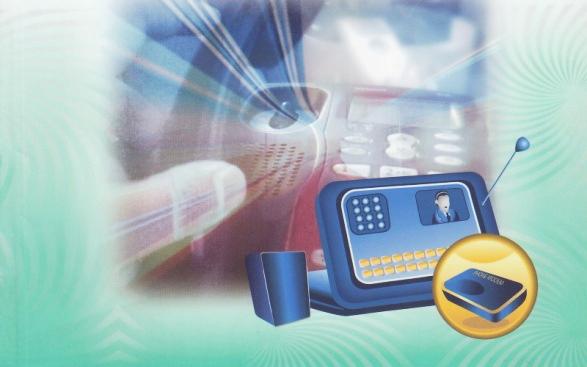 呼叫中心班组长管理
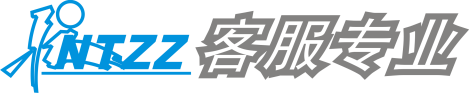 模块一  塑造班组长基本素质及能力
模块二  执行会议
模块三  现场管理
模块四  KPI管理
模块五  新员工辅导
附  录
模块二  执行会议
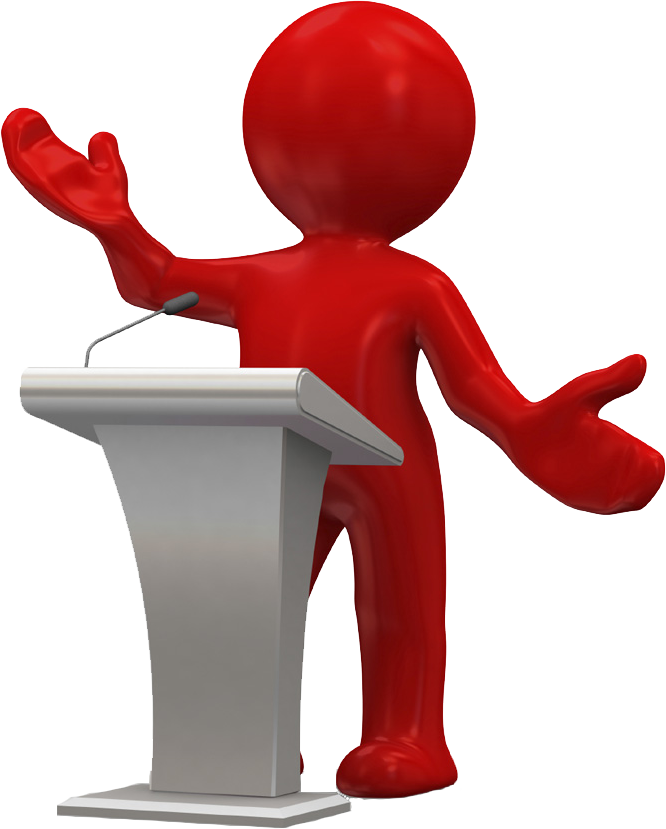 情境任务1  班前例会的执行
情境任务2  班后例会的执行
情境任务3  案例分析会的执行
情境任务4  小组周例会的执行
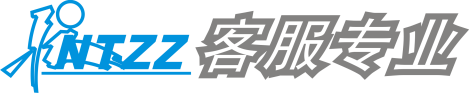 返回目录
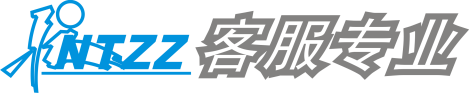 执行会议能力描述











实训目标：通过多项练习，掌握召开一个高质量会议的基本要点，锻炼所需的基础能力。
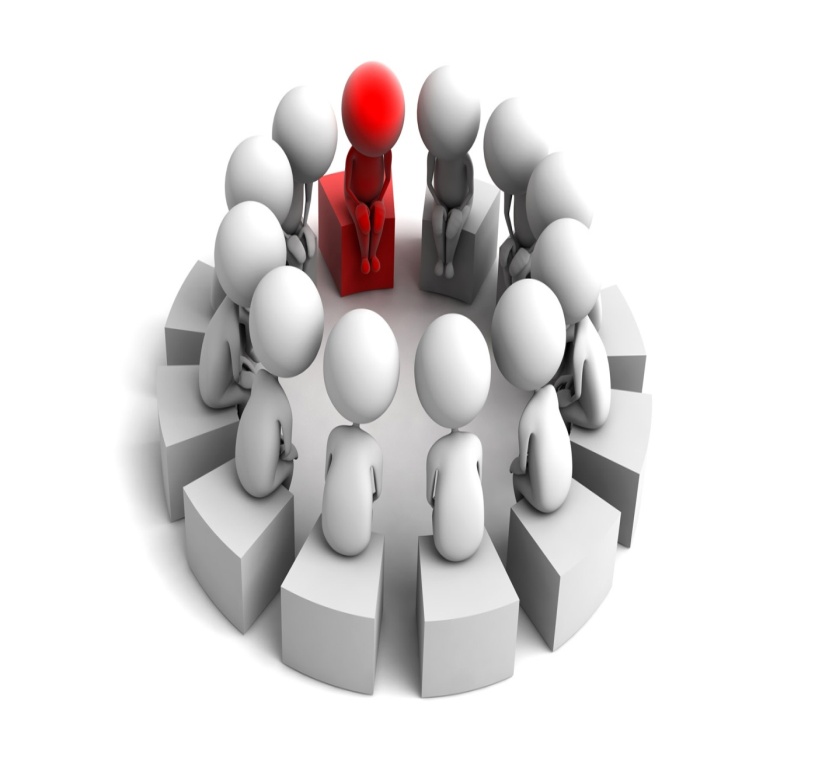 返回上一级
模块二  执行会议
模块二  执行会议
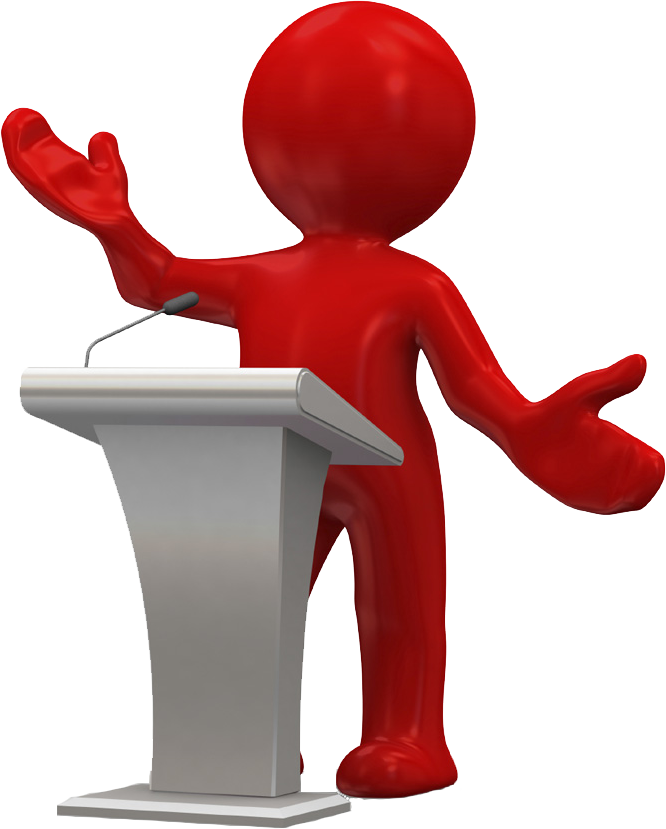 情境任务1
班前例会的执行
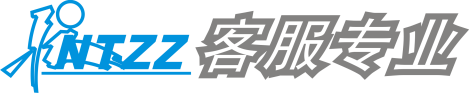 返回上一级
情境任务1  班前例会的执行
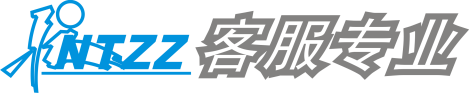 Part    1
任务背景
Part    2
实训目的
Part    3
必备能力点
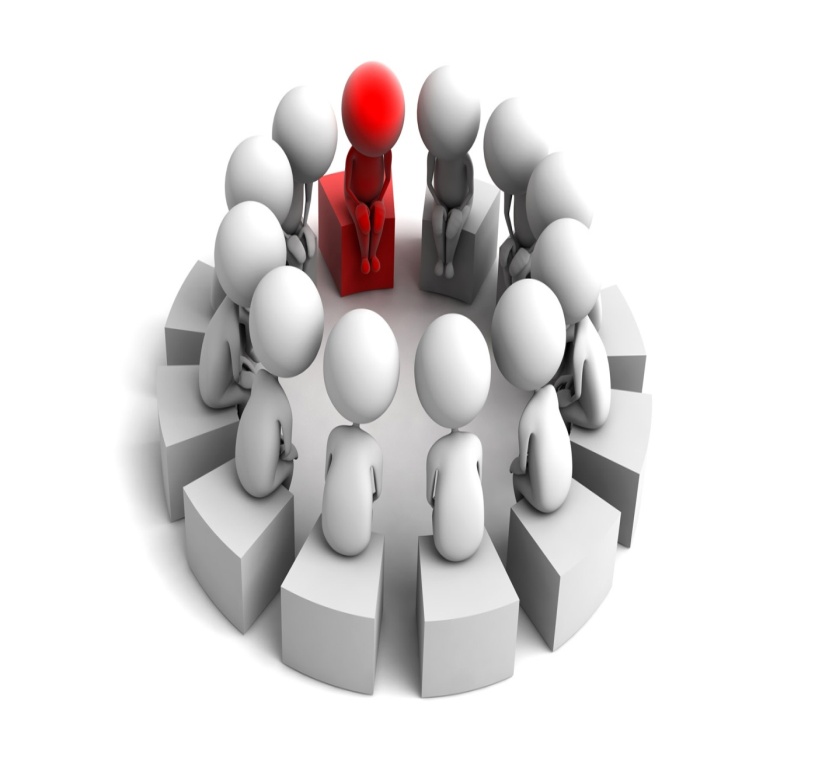 Part    4
时间安排
Part     5
分组方式
Part    6
角色背景
Part    7
任务内容
Part     8
各角色任务安排
Part    9
必备知识
Part 10
讨论内容
返回上一级
模块二  执行会议
情境任务1  班前例会的执行
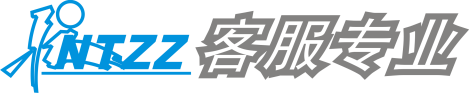 任务背景

班前例会是现场工作的开始，也是现场管理的第一道程序，很多公司和企业都坚持这种会议形式，会议的时间虽然比较短，但是作用非常重要，主要是对当日人员情况、工作安排和交接进行了解，并且对一些临时性问题进行说明
和解决。
班前例会不仅是对管理者能力的一个锻炼和提高，也能对员工的日常管理和工作进行督促。在很多以销售为主的呼叫中心，班前例会是一个提高士气、振奋人心的过程，能够让员工满怀激情地开始一天的工作。
班前例会是非常重要的管理形式，需要每天坚持召开，做好每天工作的第一步。
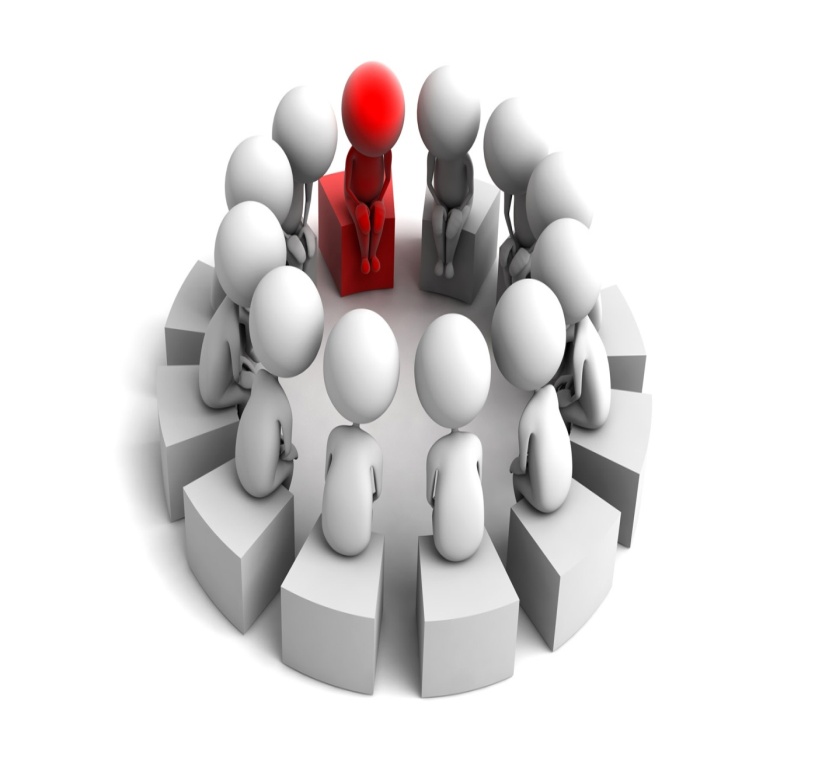 返回上一级
模块二  执行会议
情境任务1  班前例会的执行
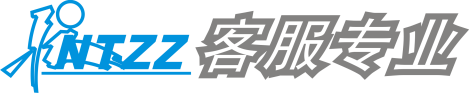 实训目的

本节主要针对如何执行好班前例会进行实训。

必备能力点

1．数据分析能力
班组长要及时对夜班数据或者前日数据进行分析，掌握近期的数据情况，根据当前的工作状况进行重点问题的解决和人员的分配。
2．问题解决能力
要对夜班或者前一天遗留问题给出处理办法，要能在例会中解决部分员工现场提出的一些问题。
3．较强组织能力
要组织好班前例会的整个过程，有必要时还需要组织大家进行唱歌、喊口号，甚至组织游戏等。
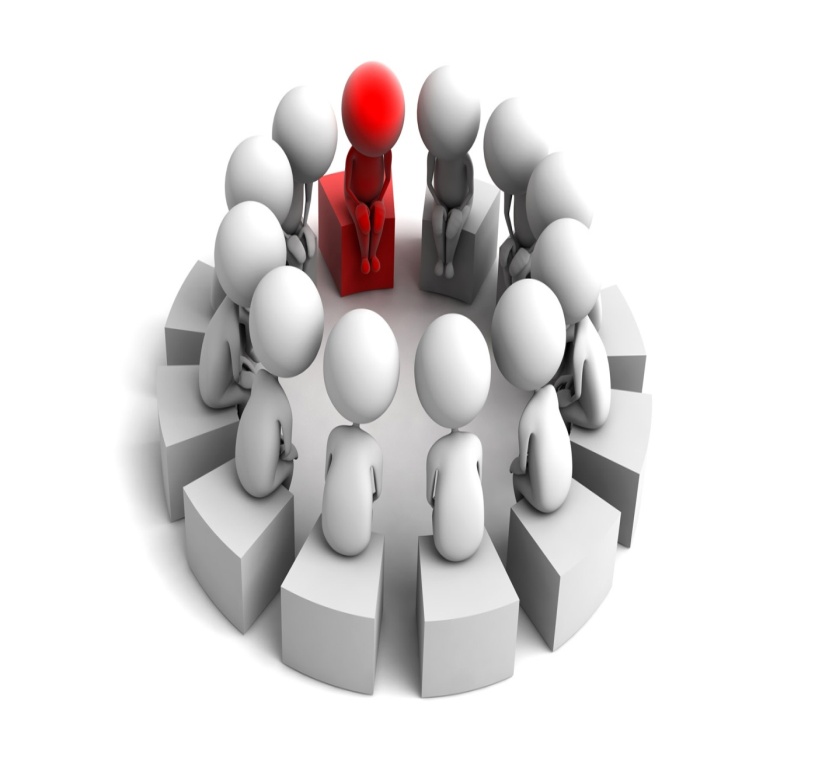 返回上一级
模块二  执行会议
情境任务1  班前例会的执行
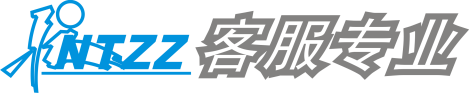 时间安排

建议课时：2课时，第1课时由教师讲解相关知识后，各角色进行准备；
第2课时执行任务和点评总结。
 
分组方式

按默认小组人数执行。
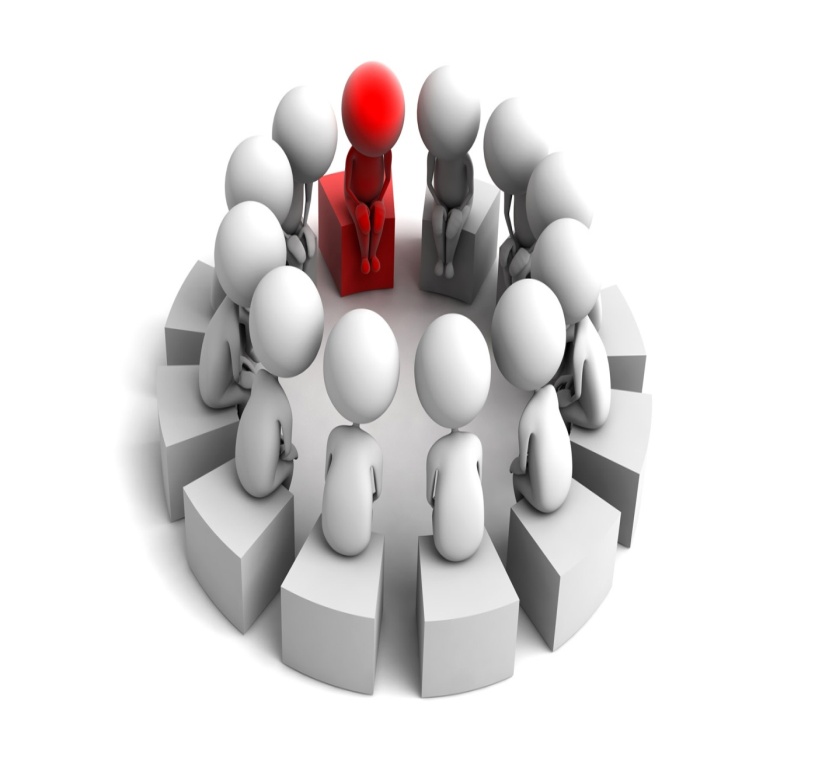 返回上一级
模块二  执行会议
情境任务1  班前例会的执行
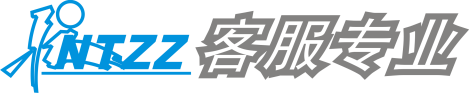 角色背景

1．你的资料
你是联合集团呼叫中心的一名班组长，上任时间三个月左右，入职时间一年半。
2．该小组资料
你的小组共12人，其中只有5名是老员工，入职时间都在两年左右，其他7名均是新来的员工。该小组自建立以来绩效指标一般，近期通过大家的努力，各项工作都有了很明显的进步，整个小组的业绩也有了提升。
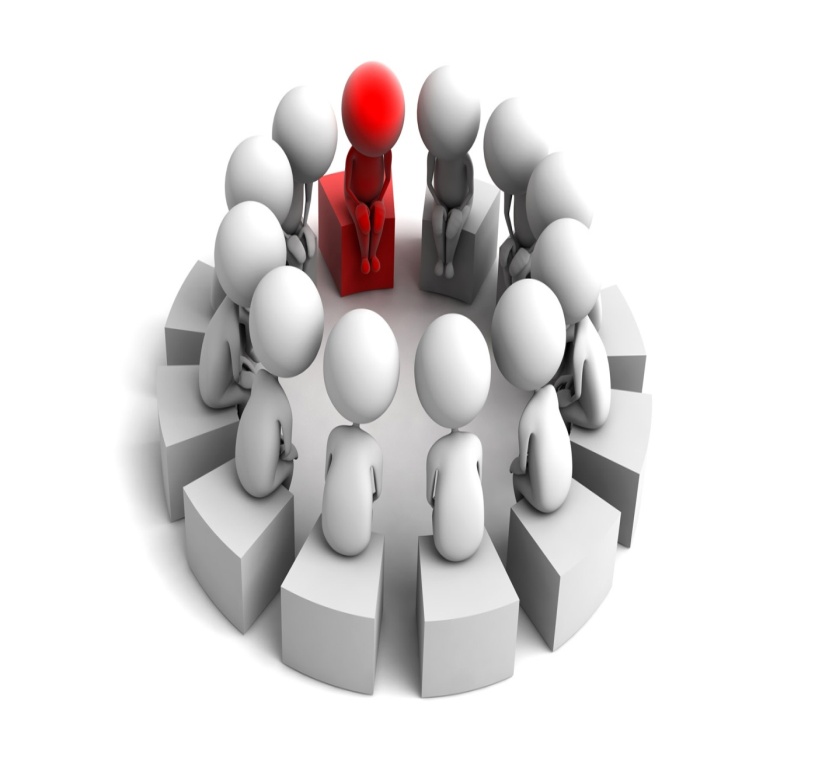 返回上一级
模块二  执行会议
情境任务1  班前例会的执行
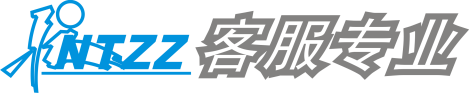 3．本次实训背景
班前例会是每天固定的会议形式，今天的班前例会有以下内容需要在会议中进行解决：
(1)昨晚商业台式电脑事业部召开了一个会议，由经理、主管和各班组长参加，会议的内容是与暑促相关的近期几个指标的调整。
(2)昨天夜班有一名客户投诉，电脑刚刚出了保修期，但是客户称发票在保修期内，情绪比较激动，今天白天可能来电。
(3)今天有一个其他部门的调用，需要一名员工协助其他部门做一些工作。
(4)对老员工B最近的表现进行表扬，他最近工作积极主动，承担了很多义务为大家服务的工作。
(5)最近天气炎热，下午的时候大家比较容易犯困，大家一起讨论怎么解决此问题。
(6)带大家喊口号。
(7)自由发挥内容。
(8)部门经理参加到会议中。
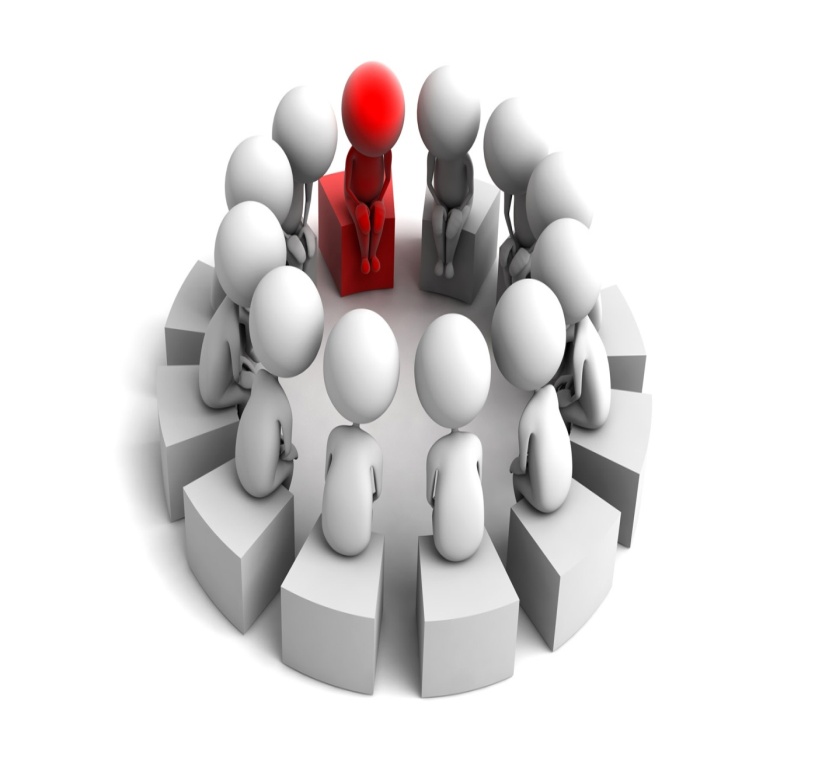 返回上一级
模块二  执行会议
情境任务1  班前例会的执行
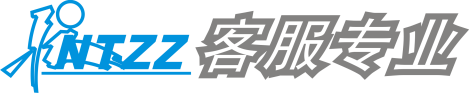 任务内容

1．按照背景内容进行角色划分。
2．对每个环节进行设计和准备。
3．模拟班组长组织进行班前例会。
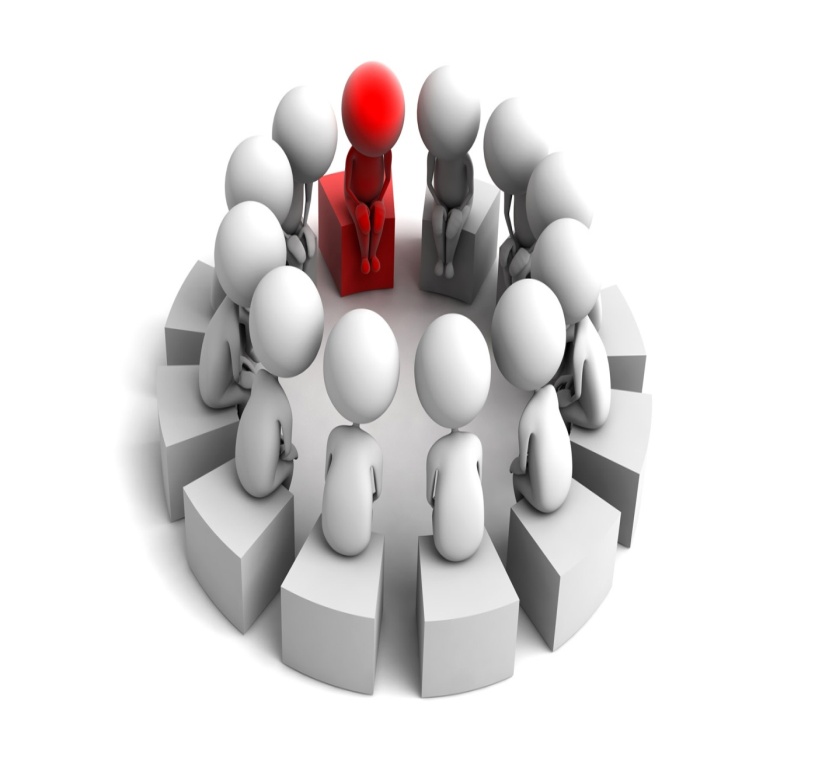 返回上一级
模块二  执行会议
情境任务1  班前例会的执行
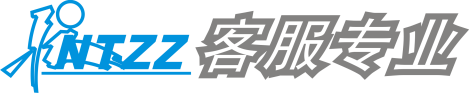 各角色任务安排
1．观察员角色
对班组长的表现进行点评和打分。
实训前的准备：你需要做以下事情：
(1)熟悉班前例会的相关知识；
(2)认真阅读背景资料；
(3)了解随后需要完成的班前例会组织情况评分表。
2．模拟经理角色
要求以经理的角色参加到这次实训过程中。
实训前的准备：你需要做以下事情：
(1)熟悉班前例会的相关知识；
(2)认真阅读背景资料；
(3)通过背景资料梳理自己的观点和看法。
实训过程中：你需要执行以下任务：
(1)注意观察所有人员的表现；
(2)分析班组长和员工表达与沟通的内容；
(3)选择适当的时机，阐述自己的观点。
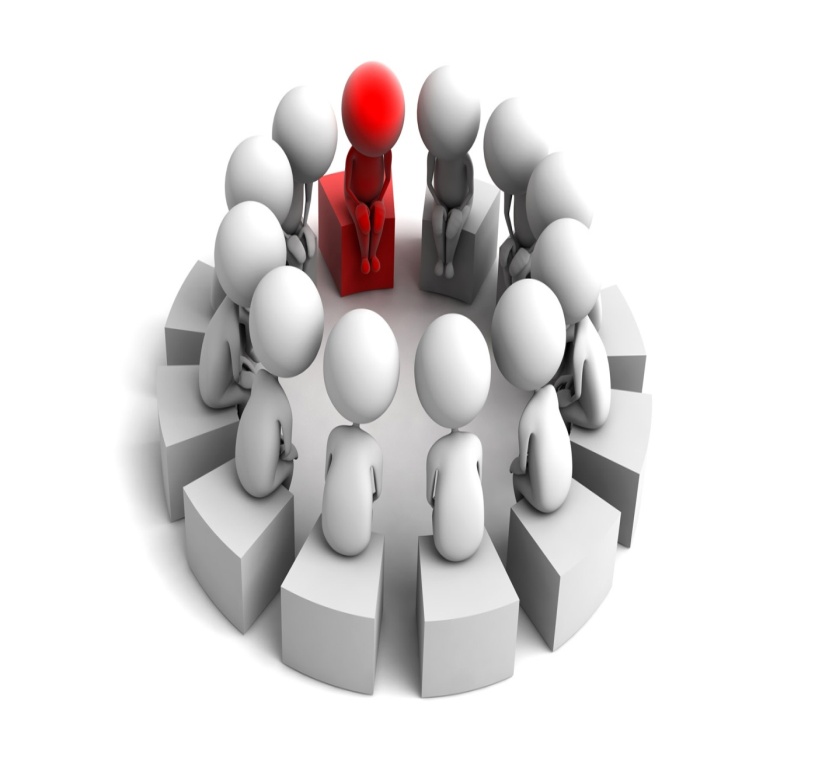 返回上一级
模块二  执行会议
情境任务1  班前例会的执行
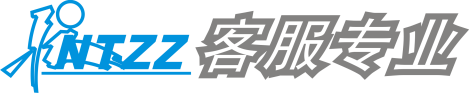 3．模拟班组长角色
模拟班组长是该情境训练的组织者，主持进行整个过程。
实训前的准备：你需要做以下事情：
(1)熟悉各项知识点；
(2)熟悉背景资料；
(3)做好人物角色分配；
(4)准备好班前例会中所需要的资料和内容。
实训过程中：你需要执行以下任务：
(1)注意遵守班前例会的各项原则；
(2)严格按照背景资料中的要求完成班前例会内容；
(3)处理好特殊情况。
实训结束后：你需要执行以下任务：
(1)共同讨论本次班前例会的组织情况；
(2)总结自己的表现。
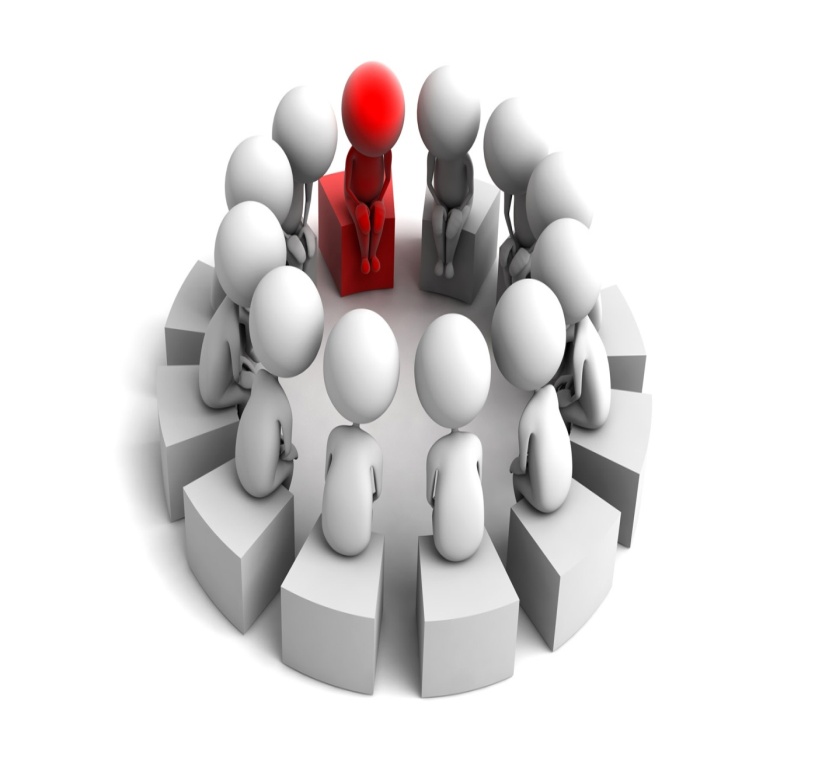 返回上一级
模块二  执行会议
情境任务1  班前例会的执行
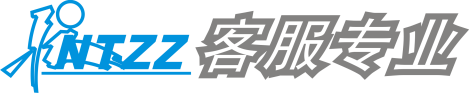 必备知识

1．班前例会的目的
呼叫中心的班前例会是在员工正式工作之前进行的一次比较简短的交流，一般以班组为单位进行。通过班前例会的实施，可以对人员的考勤、当日的工作安排，以及一些问题进行确认，也可以鼓舞士气，营造良好的工作氛围，也能将公司的一些要求及时传达给员工。因此，班前例会对于呼叫中心而言非常重要，每天都要坚持召开。
2．班前例会的意义
(1)端正工作态度，提高工作积极性
通过班前例会这种形式，可以让大家对待工作更加认真仔细，更加努力地完成好自己的工作内容。
(2)保证信息通畅
班前例会既可以将近期的一些要求传达给员工，也同时能将员工的一些反馈信息及时收集，并传达给上级。
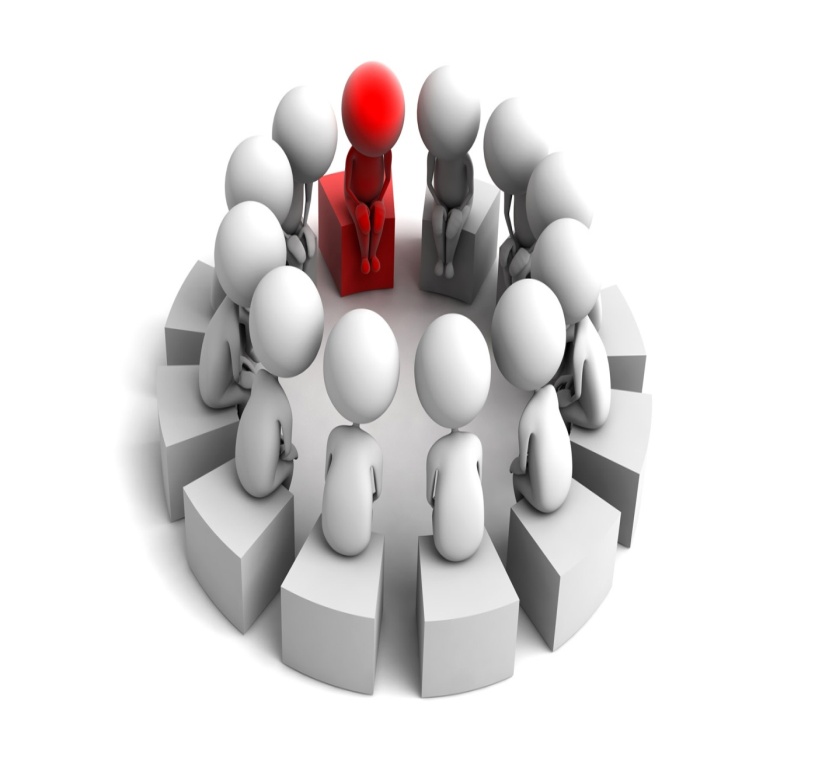 返回上一级
模块二  执行会议
情境任务1  班前例会的执行
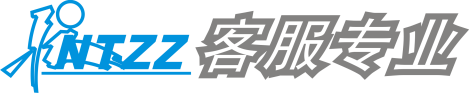 (3)有序安排工作
班前例会是在开始一天工作之前的一次沟通，可以对当天的各项工作进行最后一次安排，可以灵活地根据当日具体情况进行调整，会对工作效率有较大提高。
(4)培养良好的工作风气
通过班前例会，大家能感受到整个团队认真努力、积极进取的工作状态，在整个部门中形成一种良好的工作风气。
3．班前例会的要素
(1)时间
班前例会的召开时间一般选择在工作开始之前的十分钟左右，通常班前例会控制在5-10分钟，需要提前对流程进行细化，这样才能控制整个会议的时间。
(2)地点
班前例会的地点大多数选在工作场所进行，如果工作场所有人工作，则需要在会议室进行，要是人数较多，也可以在室外进行。通常班前例会的地点比较固定，不要经常更换地点。
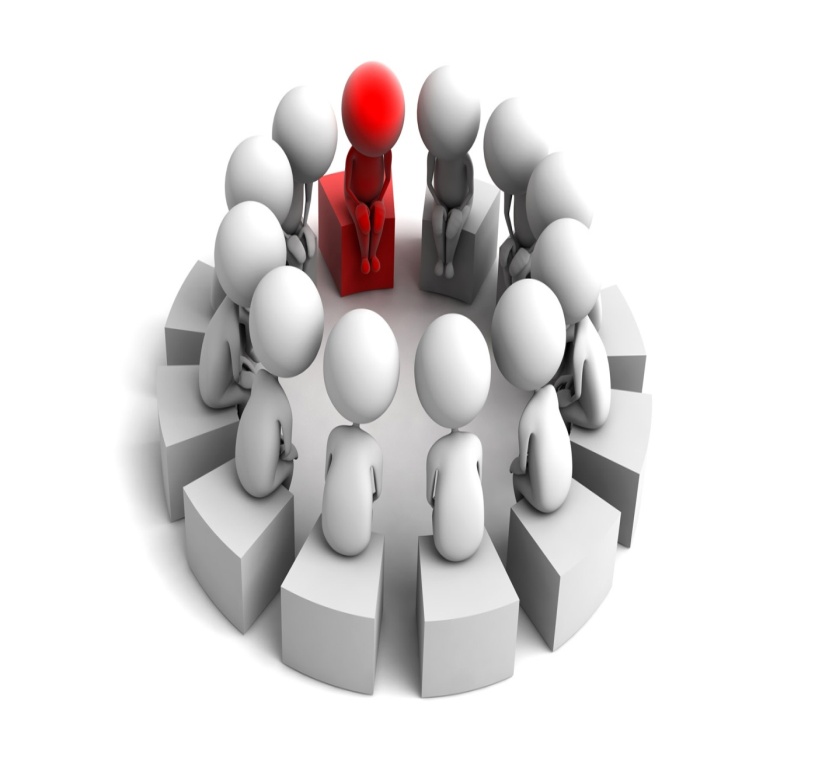 返回上一级
模块二  执行会议
情境任务1  班前例会的执行
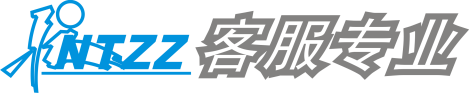 (3)参加人员
班前例会的参加人员通常是本组人员，如果夜班人员早上下班，也需要参加，临时可能会有主管或者经理参加到班前例会中进行交流。
(4)组织方式
班前例会的组织通常由班组长进行主持，站位方式可如图2-1至图2-4
所示。






        图2-1站位方式一                                        图2-2站位方式二
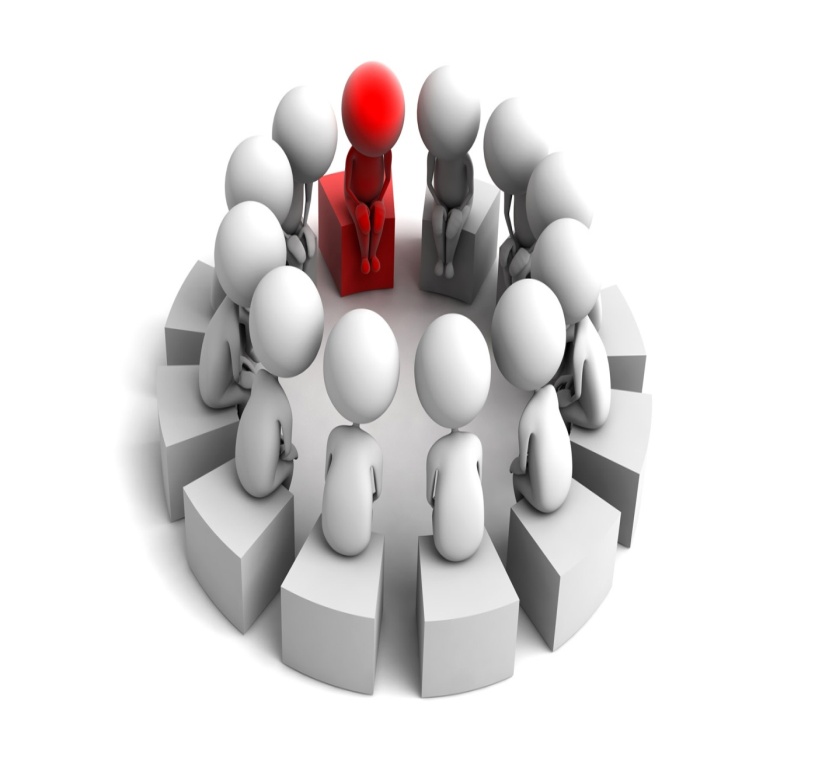 返回上一级
模块二  执行会议
情境任务1  班前例会的执行
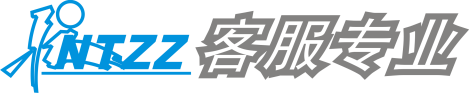 图2-3站位方式三                                    图2-4站位方式四
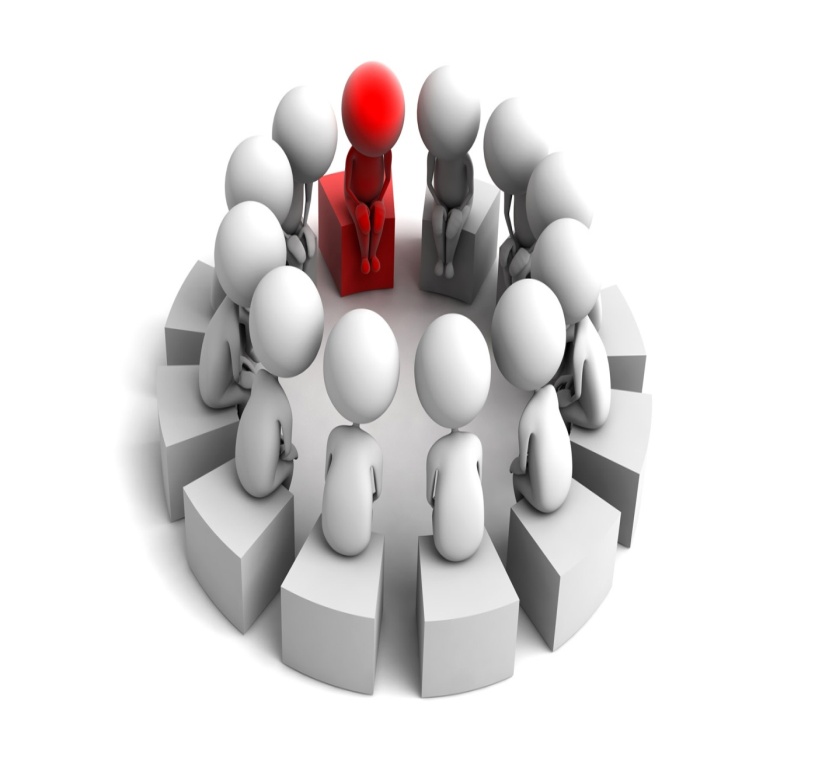 返回上一级
模块二  执行会议
情境任务1  班前例会的执行
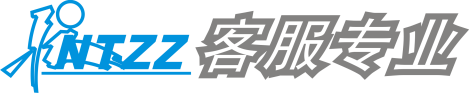 4．班前例会的流程和要求
(1)班前例会的准备工作
①确认当日的工作目标，通过近期的绩效情况和来电情况，对当日工作目标进行确定。
②了解前日晚班工作情况，进行简单的数据分析，查看晚班遗留问题，分析晚班工作过程中是否存在问题。
③和主管沟通当日需要宣布的一些工作内容，包括由于倒休，部分人员没有参加会议，需要在班前例会上简要阐述。
④查看当日排班表，了解当日的人力安排情况。
⑤为了鼓舞士气，如果需要大家唱歌，则需要提前准备伴奏带，如果需要进行游戏，则需要安排好道具等。
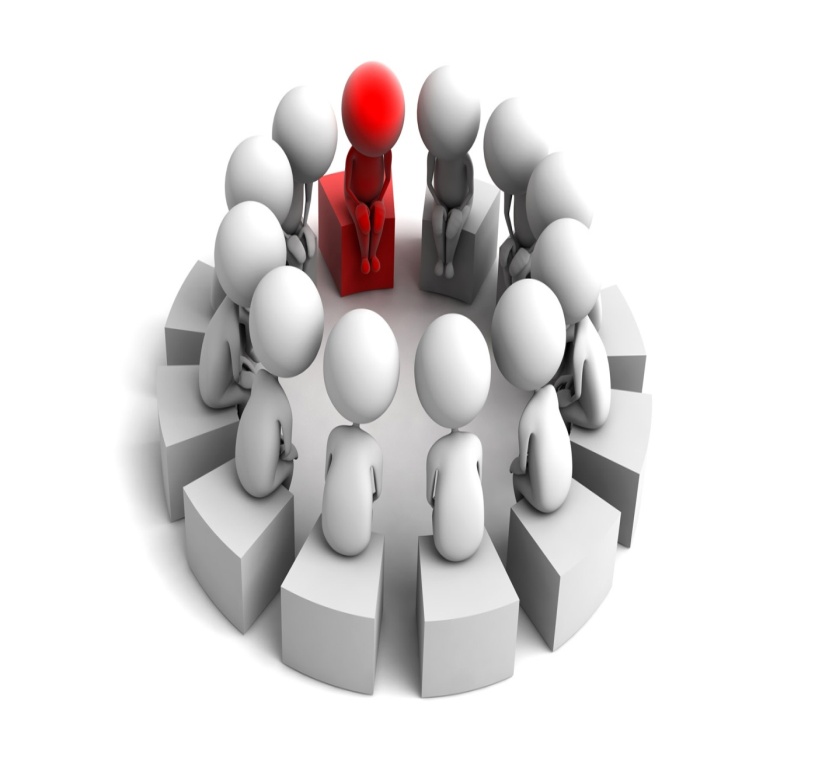 返回上一级
模块二  执行会议
情境任务1  班前例会的执行
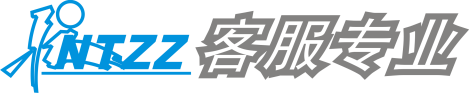 (2)班前例会人员集合
①由班组长集合团队到指定地点。
②对当日出勤人力情况进行确认，检查是否有迟到或缺勤的情况，如果发现，需要及时联系。
③对着装情况进行检查，有统一工装的呼叫中心需要按照着装要求进行检查，对于无统一着装的公司也需要检查员工穿着是否太过随意，并且需要检查是否统一佩戴工牌、工卡等。
④观察人员精神面貌，如果有明显精神状态不好的员工，需要留意，避免影响当天的工作，导致小组绩效受到影响。
(3)班前例会的内容
①轻松话题。班前例会的开场不宜太过严肃，主持人的开场可以从当日新闻、天气等开始，创造一个轻松氛围。
②晚班交接情况。由于通常呼叫中心都有晚班或者夜班，这段时间的工作有时候是没有班组长和主管现场主持的，所以晚班的工作情况一定要总结和说明。如果晚班人员的工作是持续到第二天早上的，那么晚班人员也一定要参加次日的早班会，让班组长对其工作情况进行总结，对于一些晚班遗留问题，班组长要安排好交接。
③当日工作安排。对于当天的工作进行布置安排及分配，并且说明注意事项等。这种简单的工作安排会有效地提高工作效率。
④信息交流。将近期部门和小组的一些制度调整、工作要求等告知大家，包括班组长在其他会议中得到的一些信息可以在早会上进行共享。
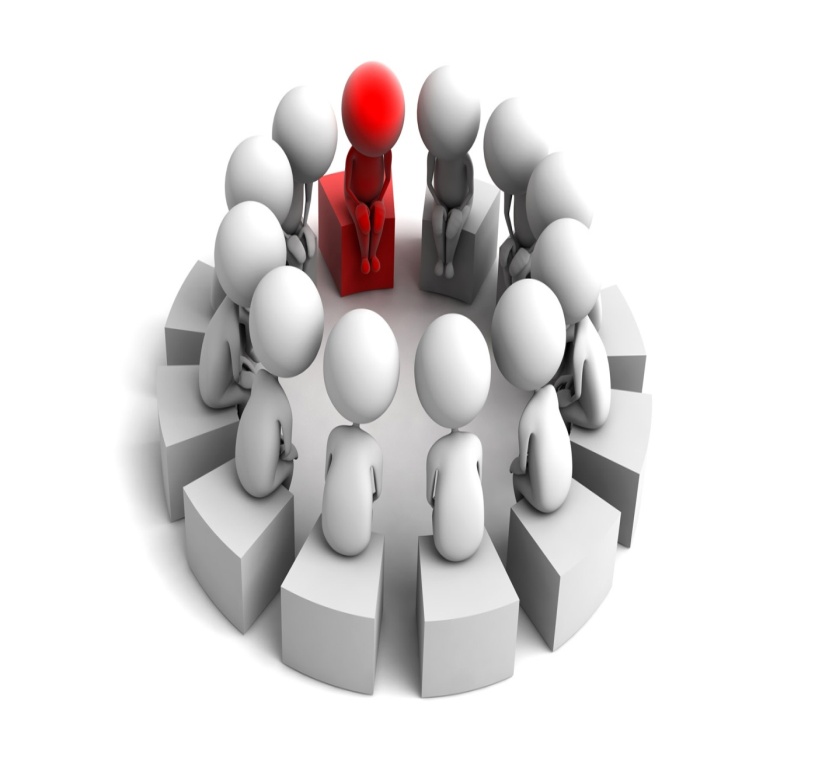 返回上一级
模块二  执行会议
情境任务1  班前例会的执行
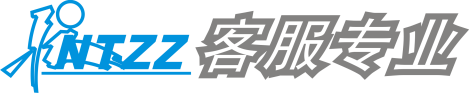 ⑤表扬和批评。班前例会中可以对表现优秀的员工进行表扬，以激励大家努力工作，对于成绩落后或者出现问题的员工进行点名或者不点名批评，在小组中创造出一种公平、公正、透明的良好竞争环境。
⑥当日工作目标确认。班前例会中可以对当日的工作目标进行阐述，可以细分到某个指标的达标值是多少，也可以对个别员工的当日工作指标进行确认，以督促某名员工工作成绩的提高。
⑦部分业绩通告。班前例会可以对部分业绩进行通告，让大家了解目前小组的各项指标情况，这样能促使大家的工作方内更加具有一致性，从而有利于小组个别指标的改善。
⑧员工发言。班前例会是一个集体会议，在会议中要和员工有所互动，让员工能够把自己的想法说出来，并且能够做一些经验交流方面的分享，这样才能让班前例会变得鲜活起来。
⑨鼓舞士气。在以销售为主的呼叫中心，班前例会的主要内容就是鼓舞士气。此环节中的内容多样，例如合唱歌曲、做早操、组织小游戏、讲笑话、喊口号、分享优秀案例等，都可以有效地提高员工的兴奋度，改善精神状态，让员工带着愉悦的心情投入一天的工作中去。
⑩其他内容。在班前例会上，也会有一些其他内容，例如语音语调的调整、新员工介绍、生日祝福等，也可以做一些创新内容，例如每天员工三分钟演讲、每天十个问答、向部门提建议等。只要能够有助于班组工作的开展，都可以在班前例会中进行。
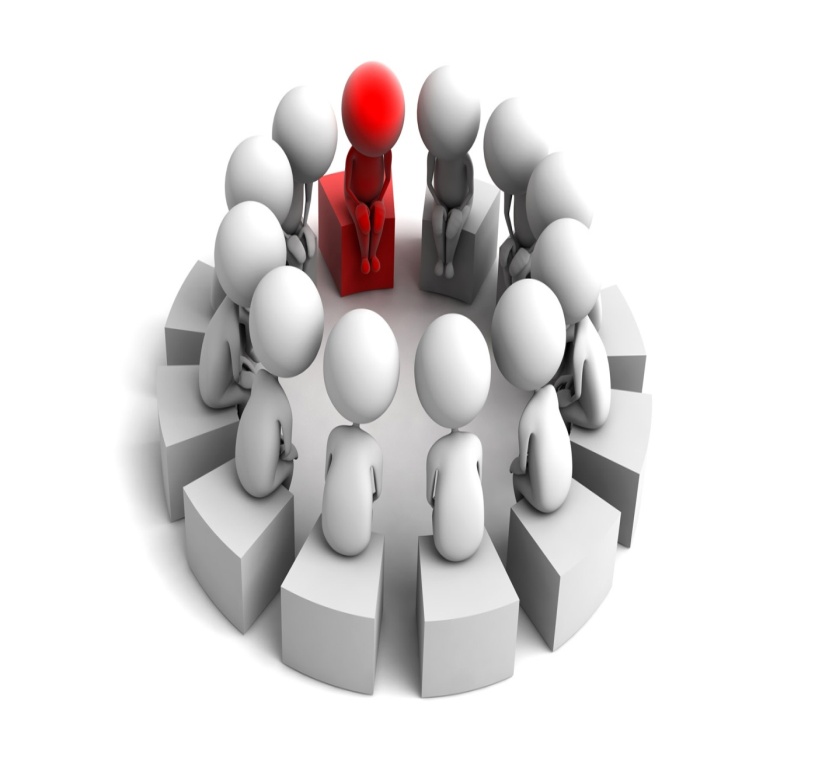 返回上一级
模块二  执行会议
情境任务1  班前例会的执行
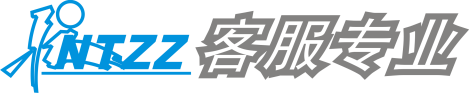 5．班前例会需要注意的事项
(1)简单高效
由于班前例会只有不到十分钟的时间，所以一定要非常高效，提前做好各项准备，整个会议流程要非常清楚，说话简洁扼要，重点突出。
(2)镇定大方
主持人可以是班组长，也可以由大家轮换来担任，在整个主持过程中要镇定大方，即使出现意外情况，也能够沉着应对。
(3)。秩序井然
由于班前例会时间有限，所以一定要注意维持好现场秩序，否则时间拖延就会影响工作时间。整个流程要严格遵守，尽量不要临时进行调整和变化。
(4)做好记录
班前例会的内容均需要进行记录和留存，并且要发送给未能参加班前例会的员工，让所有员工及时了解到相关的信息。
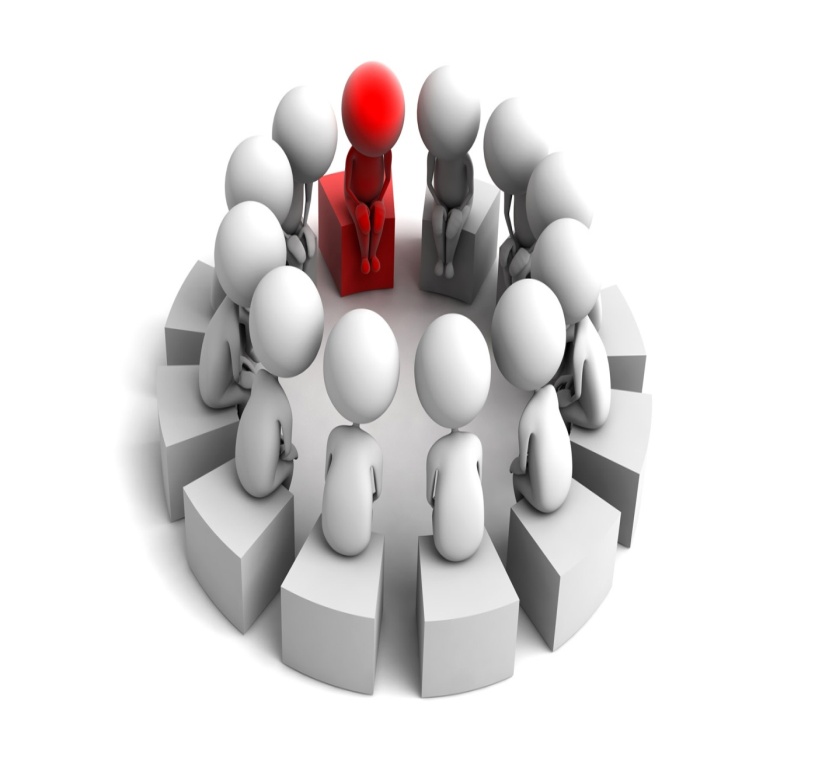 返回上一级
模块二  执行会议
情境任务1  班前例会的执行
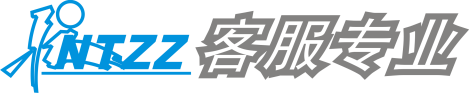 讨论内容

1．本次班前例会组织的优缺点是什么？
2．此次实训中，班组长角色表现如何？
3．班前例会还可以增加哪些内容？
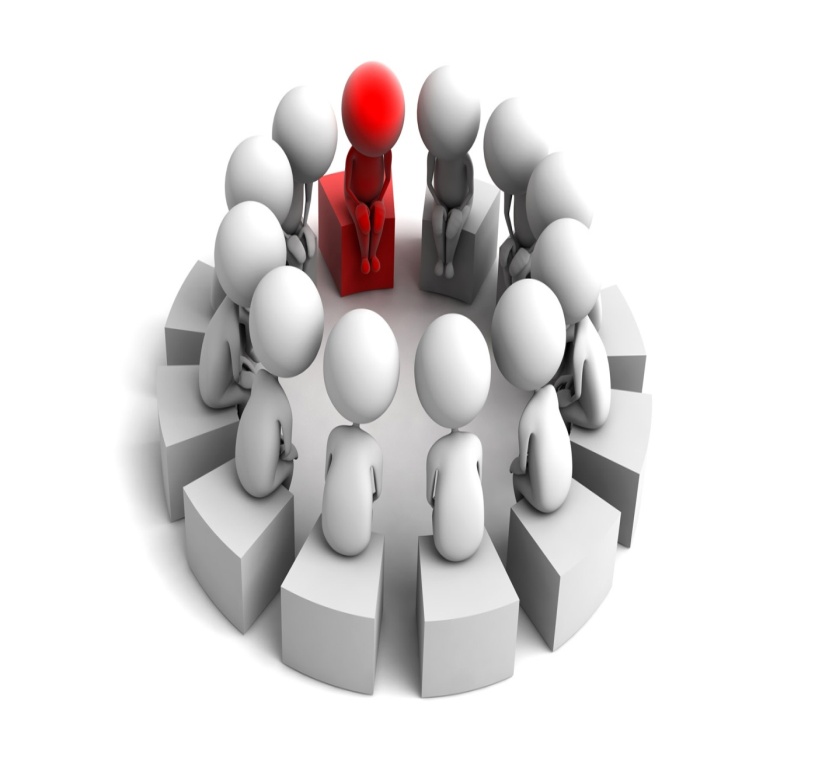 返回上一级
模块二  执行会议
情境任务1  班前例会的执行
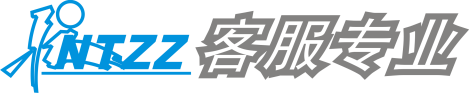 表2-1班前例会组织情况评分表
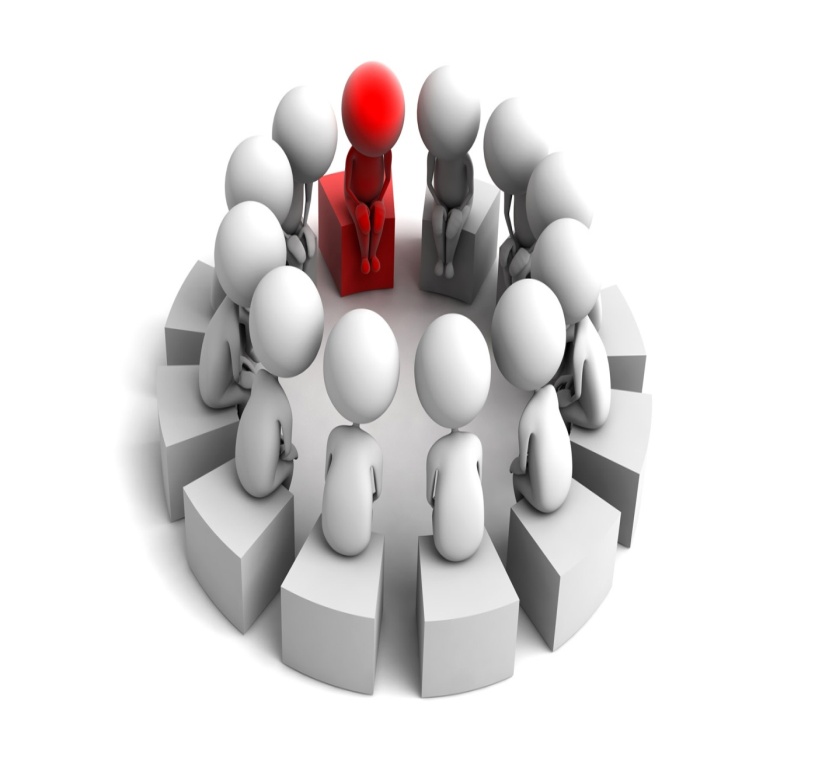 返回上一级
模块二  执行会议
模块二  执行会议
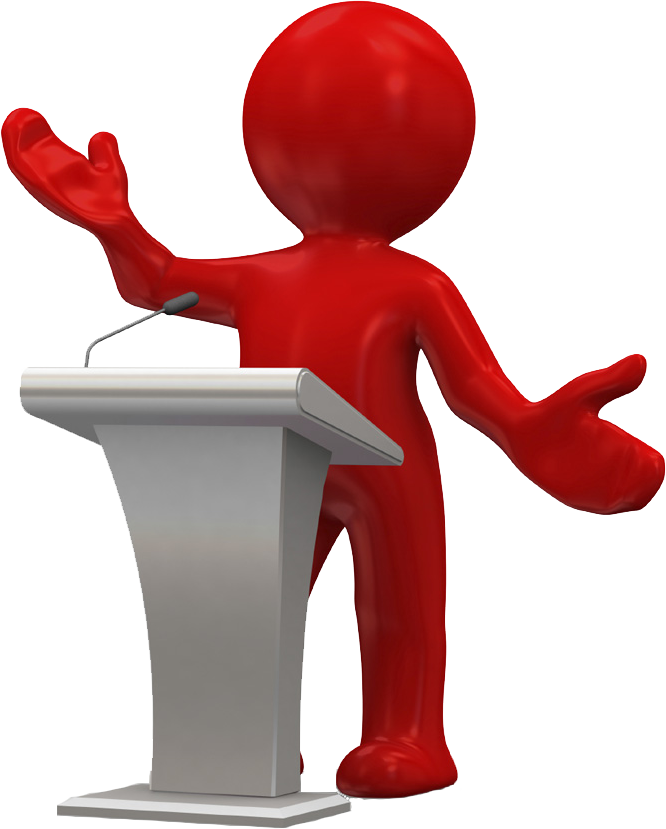 情境任务2
班后例会的执行
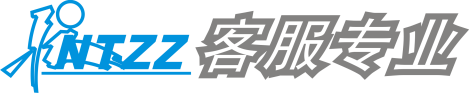 返回上一级
情境任务2  班后例会的执行
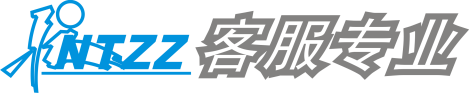 Part    1
任务背景
Part    2
实训目的
Part    3
必备能力点
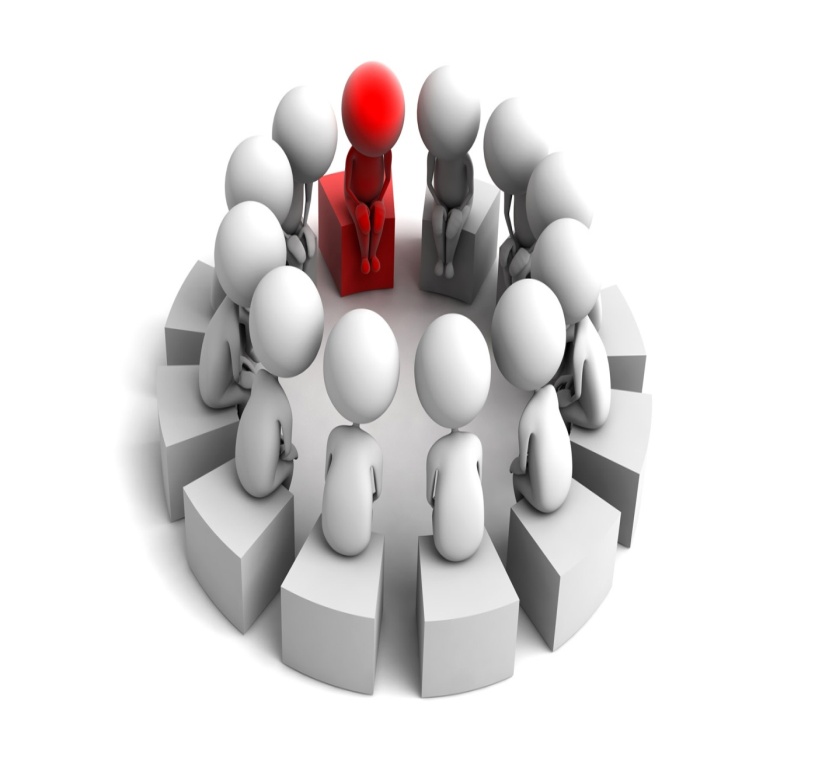 Part    4
时间安排
Part     5
分组方式
Part    6
角色背景
Part    7
任务内容
Part     8
各角色任务安排
Part    9
必备知识
Part 10
讨论内容
返回上一级
模块二  执行会议
情境任务2  班后例会的执行
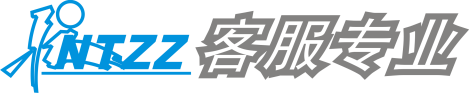 任务背景

班后例会是一天工作的结束，是对当天工作的一个总结。这个会议主要是对当天工作的工作情况进行分析，员工也可以对当天碰到的一些问题和大家进行交流，对当天的工作指标进行回顾，分析当天各项任务的完成情况。
班后例会是对大家一天辛苦工作的肯定，也是一个能让大家进行思想交流的机会；
班后例会和班前例会都同样重要，只有坚持不懈地抓好班前、班后例会，
才能有效地发挥出例会的作用。
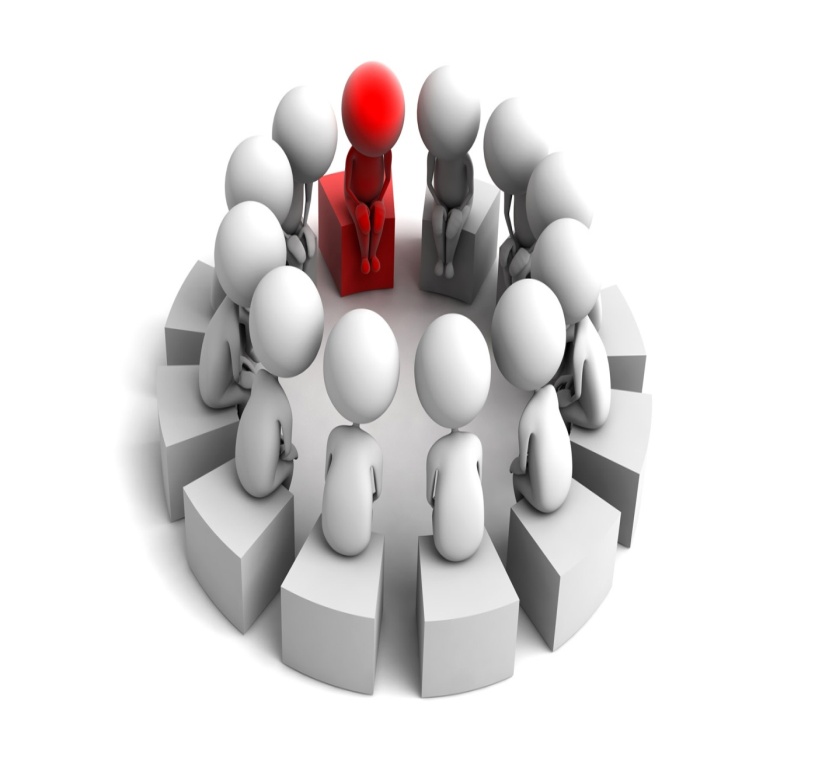 返回上一级
模块二  执行会议
情境任务2  班后例会的执行
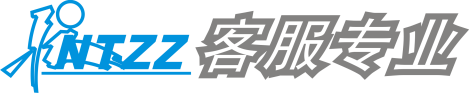 实训目的
本节主要针对如何执行好班后例会进行实训。
 
必备能力点
1．数据分析能力
班组长要及时对当天的数据情况进行分析，并且与平时数据进行对比，发现人员所存在的问题，与大家共同找到解决方法。
2．发现问题能力
班组长要对十几名组员的工作情况进行观察和分析，发现其中存在的优点和不足，找到每位员工在当天工作中可以改进的地方，与大家在班后例会上共同讨论。
3．总结提炼能力
根据一天的工作情况准确地总结出重点问题，能够用简要的语句有条理地进行描述和汇总。
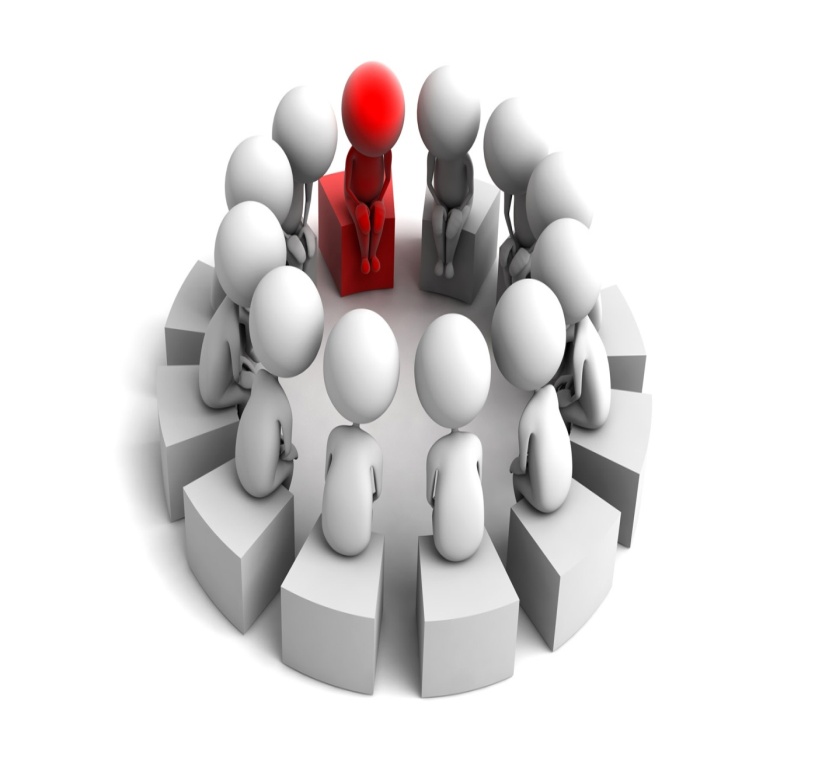 返回上一级
模块二  执行会议
情境任务2  班后例会的执行
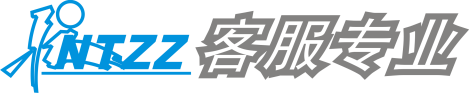 时间安排

建议课时：2课时，第1课时由教师讲解相关知识后，各角色进行准备；
第2课时执行任务和点评总结。
 
分组方式

按默认小组人数执行。
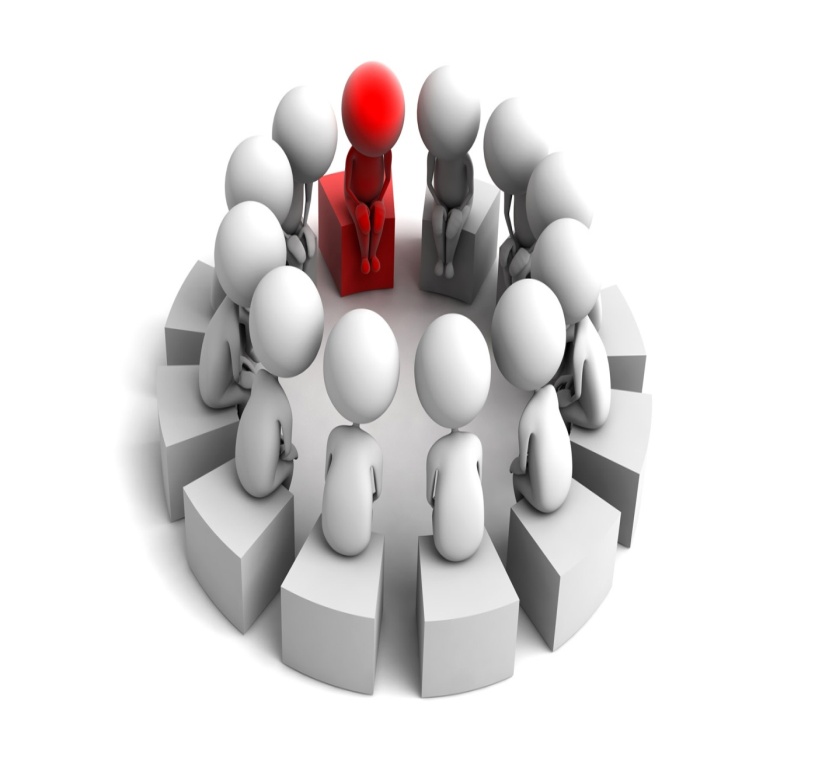 返回上一级
模块二  执行会议
情境任务2  班后例会的执行
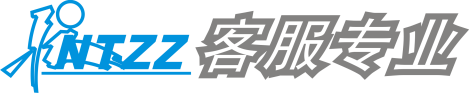 角色背景

1．你的资料
你是联合集团呼叫中心的一名班组长，上任时间三个月左右，人职时间一年半。
2．该小组资料
你的小组共12人，其中只有5名是老员工，人职时间都在两年左右，其他7名均是新来的员工。该小组自建立以来绩效指标一般，近期通过大家的努力，各项工作都有了很明显的进步，整个小组的业绩也有了提升。
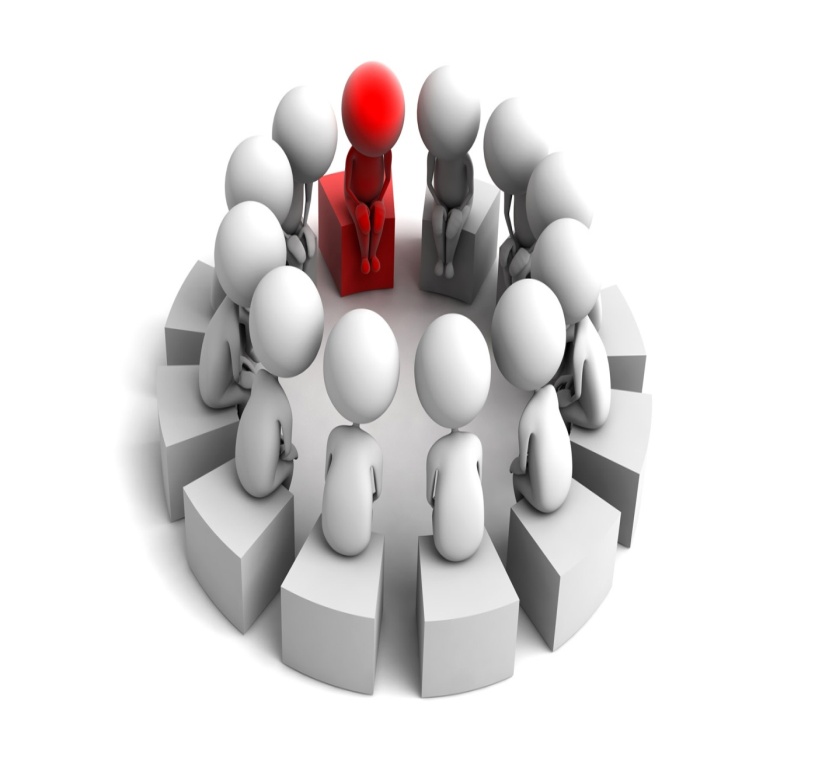 返回上一级
模块二  执行会议
情境任务2  班后例会的执行
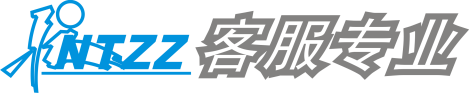 3．本次实训背景
班后例会是每天固定的会议形式，今天的班后例会有以下问题需要在会议中解决：
(1)今天知识库有一个重要更新，即对于石油企业咨询网卡灯不亮的问题，答案进行了更新，以后遇到此类问题，需要统一成最新的话术。
(2)有一名用户的电脑出现故障，但是由于用户白天在公司上班，晚上回家后才能进行测试，所以晚班人员需要跟踪。
(3)今天一名新员工的电话被用户投诉，问题比较严重，需要在班后例会上和大家一起分析。
(4)有一名新员工今天第一次接线，可以让新员工谈一下自己的感想。
(5)通告当天的绩效指标情况，对于指标比较差的几项，听取大家的想法。
(6)听取员工对小组管理的一些建议。
(7)运营主管和质检主管参加本次班后例会并发言。
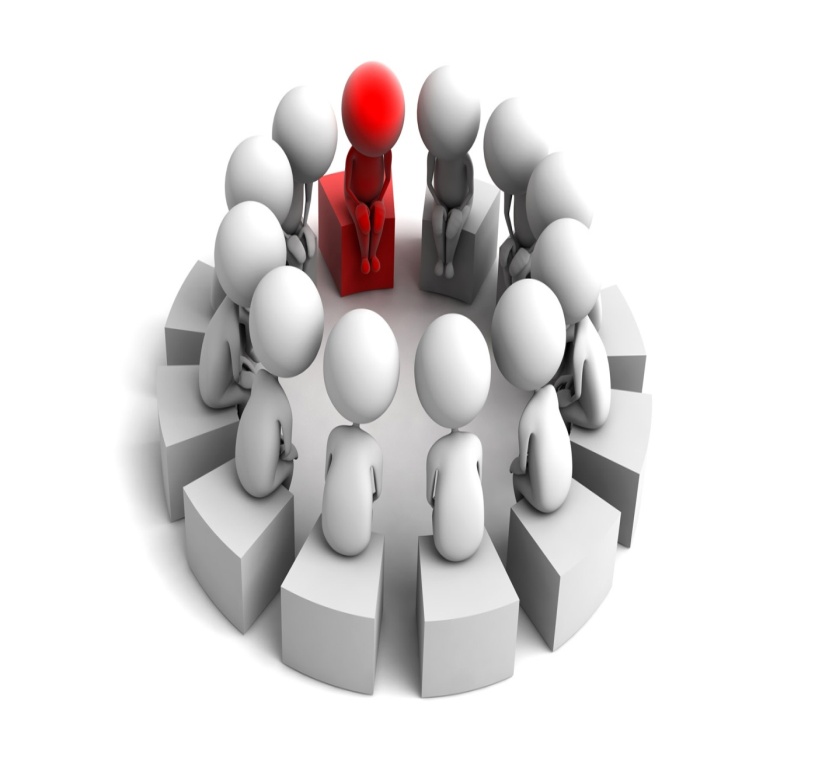 返回上一级
模块二  执行会议
情境任务2  班后例会的执行
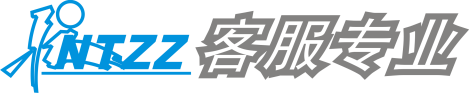 任务内容

1．按照背景内容进行角色划分。
2．对每个环节进行设计和准备。
3．模拟班组长组织进行班后例会。
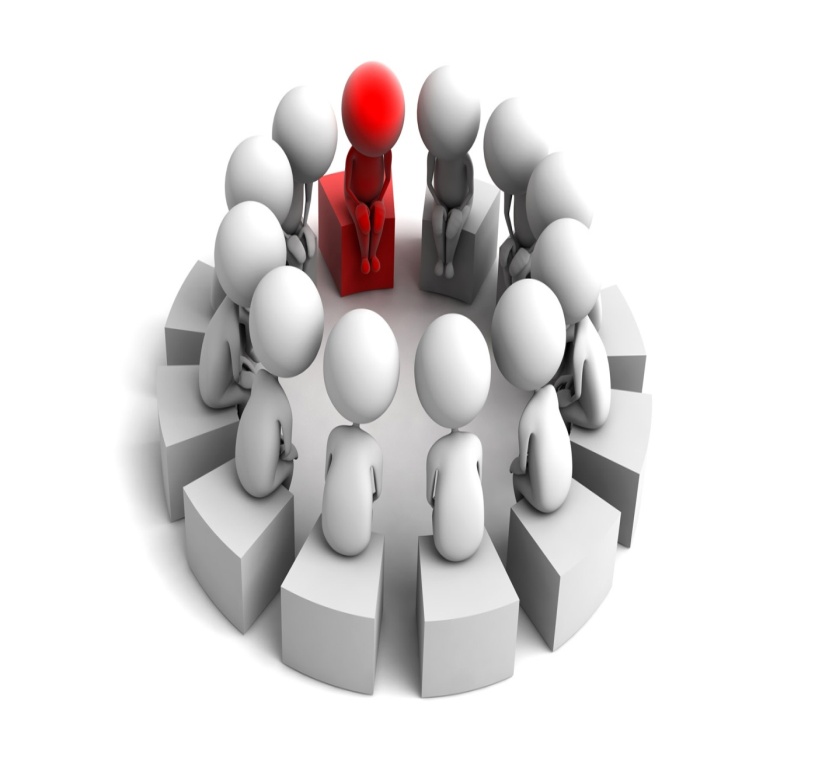 返回上一级
模块二  执行会议
情境任务2  班后例会的执行
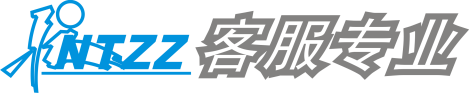 各角色任务安排
1．观察员角色
主要对班组长的表现进行点评和打分。
实训前的准备：你需要做以下事情：
(1)熟悉班后例会的相关知识；
(2)认真阅读背景资料；
(3)了解随后需要完成的班后例会组织情况评分表。
2．模拟主管角色
要求以主管的角色参加到这次实训过程中。
实训前的准备：你需要做以下事情：
(1)熟悉班后例会的相关知识；
(2)认真阅读背景资料；
(3)从自己职位的角度对内容进行分析。
实训过程中：你需要执行以下任务：
(1)注意观察所有人员的表现；
(2)与大家互动并解答一些问题；
(3)选择适当的时机，从自己职位的角度对当天的问题发表看法。
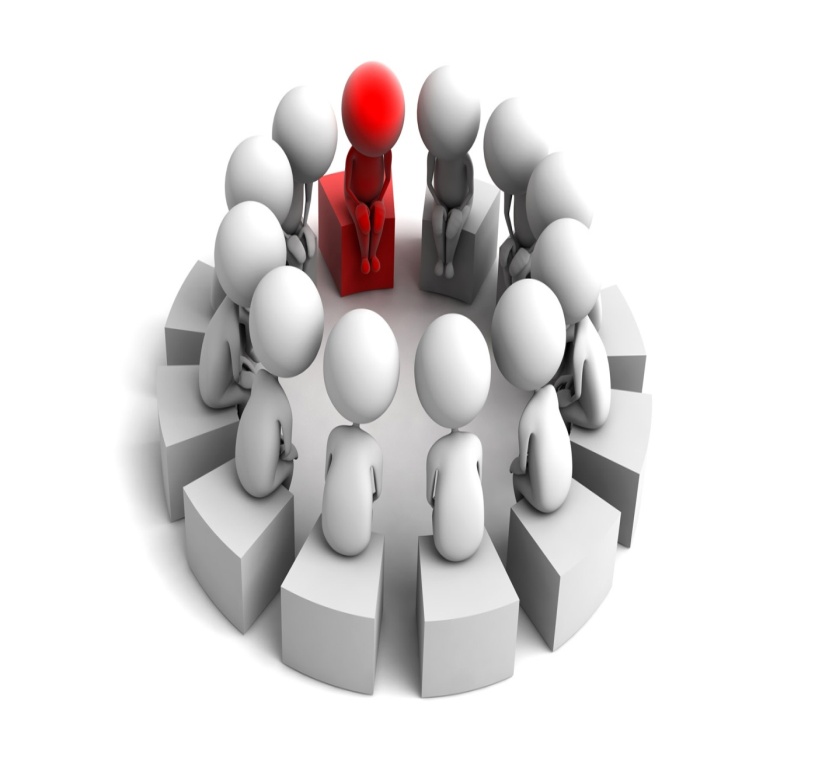 返回上一级
模块二  执行会议
情境任务2  班后例会的执行
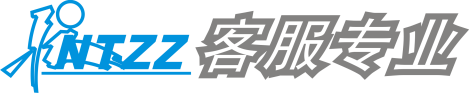 3．模拟班组长角色
模拟班组长是该情境训练的组织者，主持进行整个过程。
实训前的准备：你需要做以下事情：
(1)熟悉各项知识点；
(2)熟悉背景资料；
(3)做好人物角色分配；
(4)准备好班后例会中所需要的资料和内容。
实训过程中：你需要执行以下任务：
(1)控制整个班后例会的流程；
(2)完成背景资料中所列出来的各项内容；
(3)安排主管发言。
实训结束后：你需要执行以下任务：
(1)共同讨论本次班后例会的组织情况；
(2)总结自己在会议中的表现。
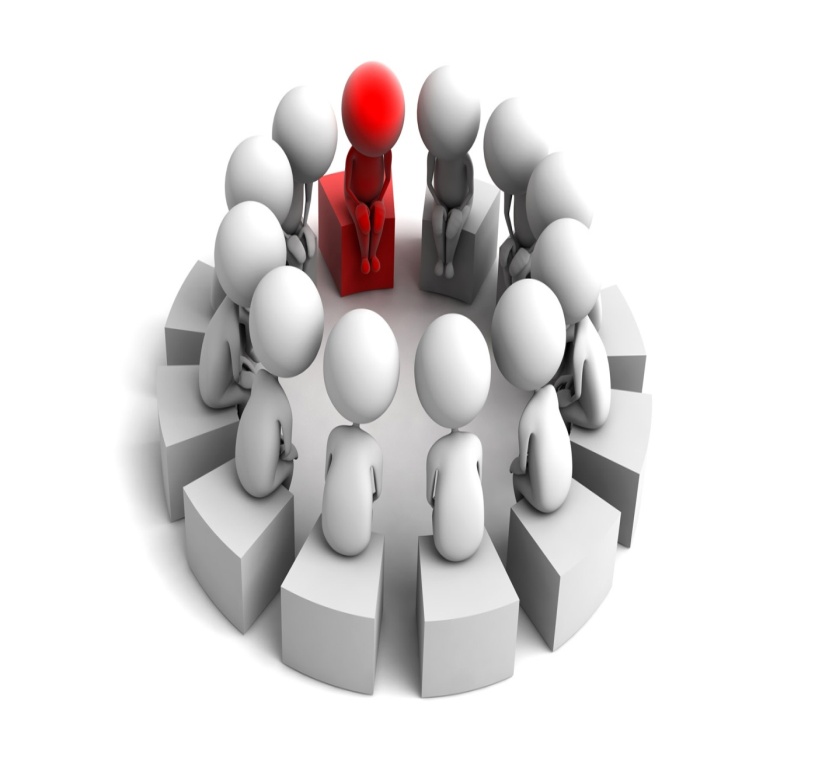 返回上一级
模块二  执行会议
情境任务2  班后例会的执行
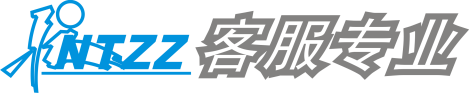 必备知识
1．班后例会的目的
呼叫中心的班后例会是当天工作完成后进行的一次比较简短的沟通交流，相对于班前例会来说，班后例会的时间稍微宽裕一些。沟通的主要目的就是总结当天工作，检查当日各项指标任务的完成情况，对一些问题进行分析，员工也可以对当天自己的工作作一个简单的汇报，这些内容都对提高小组整体的工作能力有着至关重要的作用。
2．班后例会的意义
(1)发现问题，分析问题
通过班后例会，班组长针对当日的工作进行总结，将当日发现的一些问题指出来，分析出现问题的原因，和大家一起沟通，避免今后再次发生类似问题。
(2)检查工作完成情况
班后例会中对于当天安排的各项工作的完成情况进行一次检查，对于还未完成的任务了解其进度，并且做好下一步的安排。
(3)激励员工
对当天个别员工的表现进行分析和表扬，在以表扬为主的同时，也要指出当天员工所存在的问题，督促大家进一步工作。
(4)培养良好的工作风气
通过班后例会，员工会感受到自己的点滴工作都受到了关注，一天的辛苦也得到了班组长的肯定，而对于表现不好的员工也被指出，这样就能形成一个良好的工作风气。
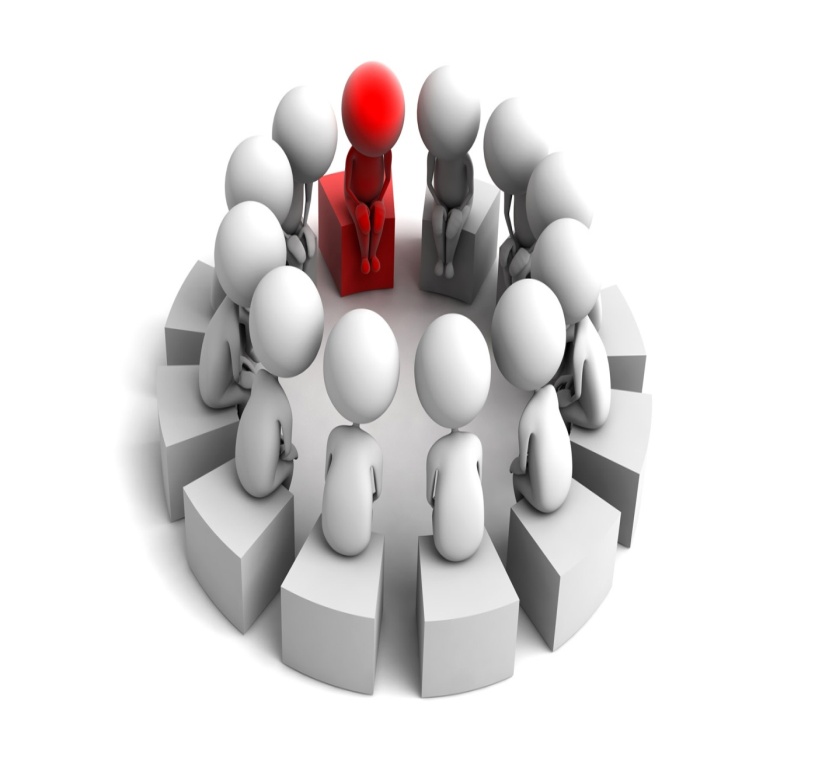 返回上一级
模块二  执行会议
情境任务2  班后例会的执行
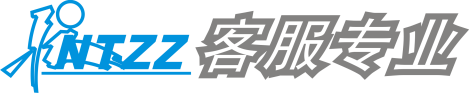 3．班后例会的要素
(1)时间
班后例会相对于班前例会来说，时间并不是非常紧张，但是由于员工全天的工作非常辛苦，都希望能早点休息，所以班后例会的时间也应尽量缩短，建议能维持在10-15分钟。如果确实当天问题较多，或者出现了比较严重的事情，时间可适当延长。
(2)地点
班后例会和班前例会的地点应尽量统一，可以在工作场地进行，特殊情况需安排至会议室进行。
(3)参加人员
班后例会的参加人员包括所有的当日工作人员、当日晚班人员，主管和经理偶尔也会参加。
(4)组织方式
班后例会的组织通常由班组长进行主持，站位方式与班前例会一致即可。如果有特殊情况需要较长时间，则安排至会议室进行。
4．班后例会的流程和要求
(1)班后例会的准备工作
①查看当日日报，分析当天的工作目标完成情况，对每个人的当天工作情况进行了解。
②汇总当天白天未完成工作，分析哪些需要晚班持续进行，哪些需要明天进行。
③和主管及经理沟通，了解他们对当日工作情况的意见和建议，并确认他们是否需要参加本组的班后例会。
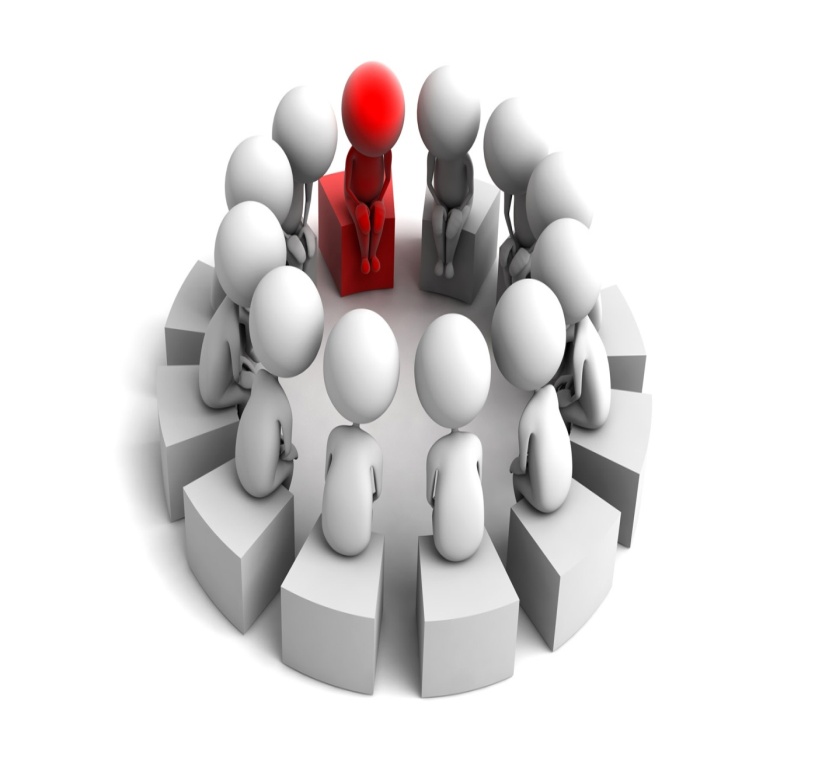 返回上一级
模块二  执行会议
情境任务2  班后例会的执行
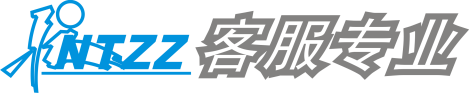 ④查看当日排班表，了解当日的人力安排情况。
⑤如果有特殊内容需要进行，则需做好准备，通知相关人员。
(2)班后例会人员集合
①由班组长集合团队到指定地点，如果还有员工正在接听电话，则需要了解通话的阶段，如果判断通话会持续较久，则可先和其他员工召开，班后例会的内容后续进行单独通知。
②对参加会议人员进行确认，如果发现无故不参加会议的人员，应及时与其联系。
③对坐席办公环境简单检查，查看是否将办公桌收拾好，办公椅是否归位。
(3)班后例会的内容
①员工关怀。经过一天的辛苦工作，大家都很疲惫，这个时候尽量不要让气氛太过严肃沉重，要对员工进行问候，对当天的工作成绩表示肯定。
②遗留问题处理。对于当天未处理完成的内容需要进行说明，哪些需要交给晚班人员处理，哪些需要明天处理，要让大家清楚，避免重复工作或者问题被遗漏。
③当日工作总结。根据当天的工作安排，对各项工作内容进行总结，查看各项指标是否达到，各项任务是否完成。
④员工点评。对于当天表现突出的员工要进行表扬，对于当天比较明显的工作失误也要指出，并且和大家探讨解决方法，避免再次出现同样问题。
⑤业绩通告。下班的时候，当日的日报已经可以查看，对于当日的各项指标情况需要向大家进行简要的阐述，让大家能够了解本组当天的指标情况，了解哪些方面还存在问题，哪些方面成绩优异。
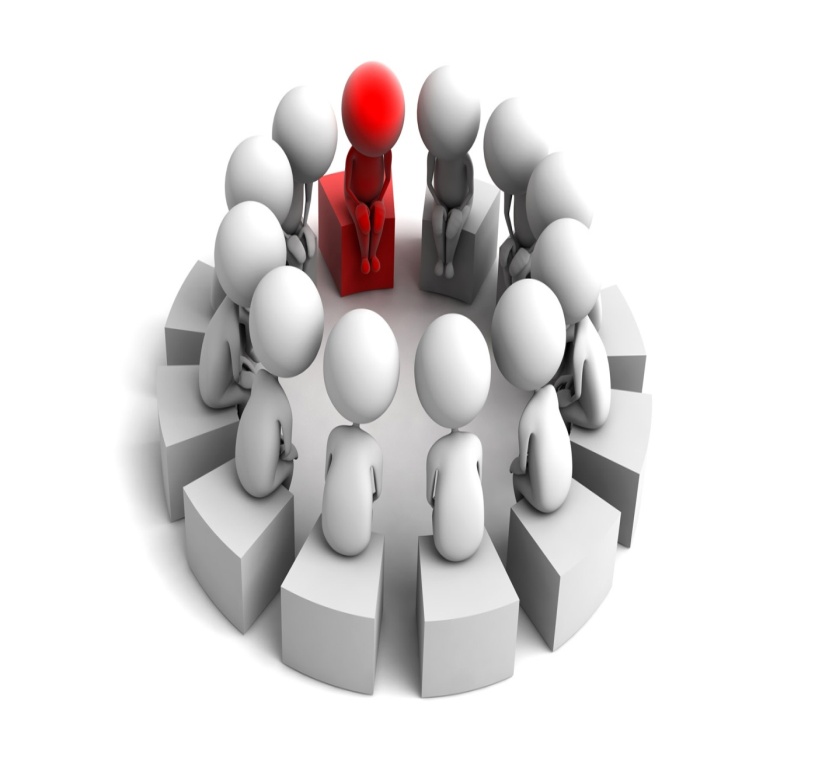 返回上一级
模块二  执行会议
情境任务2  班后例会的执行
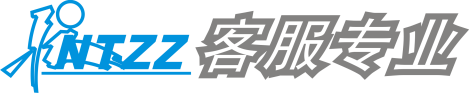 ⑥员工讨论。经过一天的工作，员工有很多的工作体会，也发现了很多问题，也有一些想法希望和大家分享，所以一定要安排这个环节，让员工自由发言，既可以发表对一些问题的看法，也可以发表一些意见和建议。
⑦案例共享。如果当日工作中有比较严重的问题发生，则班后例会需要对问题进行分析，通常需要听取录音；如果属于典型案例，则需加入今后的培训内容中。
⑧其他内容。班后例会也可以增加一些其他内容，例如生日祝福、新员工人职感想等，但是需要注意时间问题，尽量简短。
5．班后例会需要注意的事项
(1)简单高效
虽然班后例会相对时间比较宽裕，但是经过一天的工作，大家都比较疲惫，所以还是需要控制好进度，尽量不要占用太多时间。
(2)增强互动
班后例会上尽量让员工能够参与进来，让员工能够聊聊自己的感受；通过班后例会，管理者要多发现问题，多了解员工状况。
(3)提前准备
由于白天工作都非常繁忙，所以班组长一定要在工作过程中留意为班后例会准备一些素材，在下班前抽一点时间进行一下梳理，这样才能够不让班后例会流于形式。
(4)做好记录
和班前例会一样，对班后例会详细的记录是必须要做的，因为呼叫中心的工作特点导致每次会议都很难让全体人员全部参加，所以一定要做好记录，并将内容通过邮件形式通告给未能参加班后例会的员工。
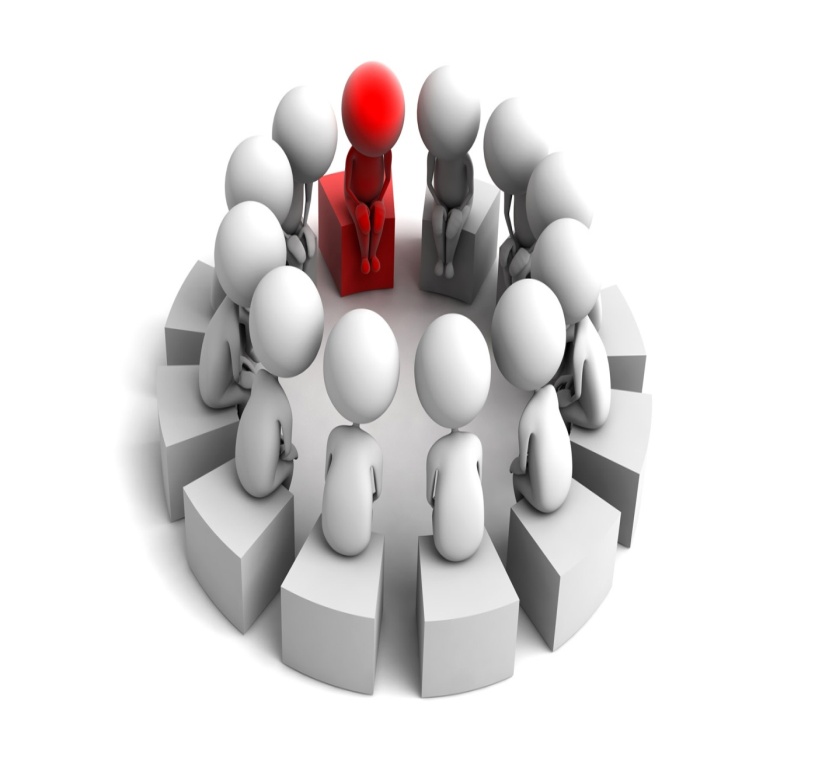 返回上一级
模块二  执行会议
情境任务2  班后例会的执行
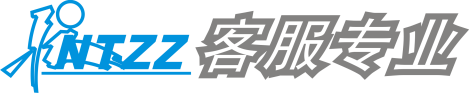 讨论内容

1．本次班后例会组织的优缺点是什么？
2．此次实训中，班组长角色表现如何？
3．班后例会中，主管的角色表现如何？
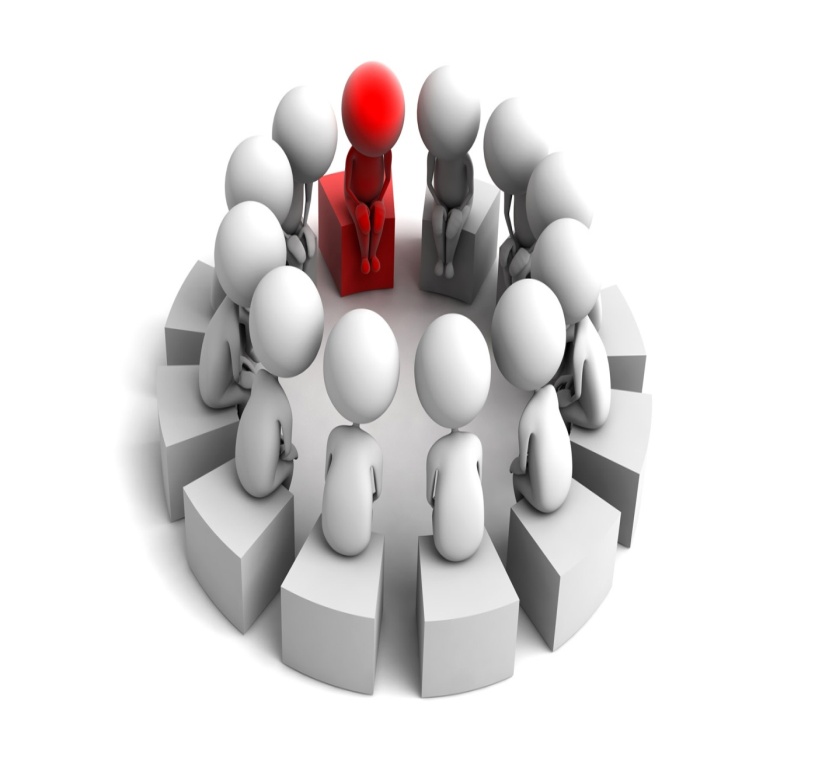 返回上一级
模块二  执行会议
情境任务2  班后例会的执行
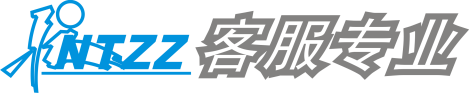 表2-2班后例会组织情况评分表
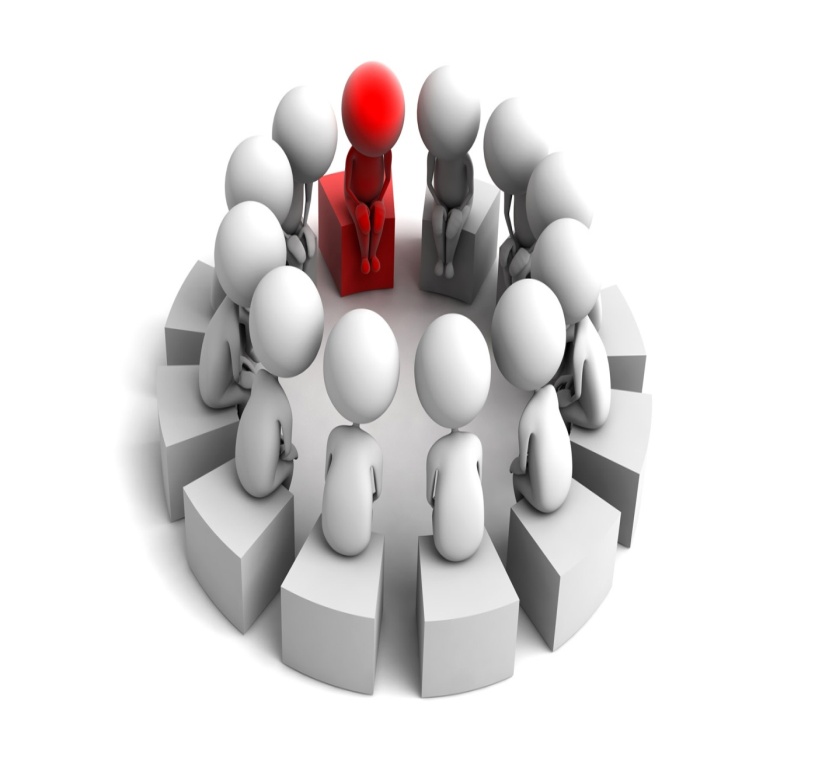 返回上一级
模块二  执行会议
模块二  执行会议
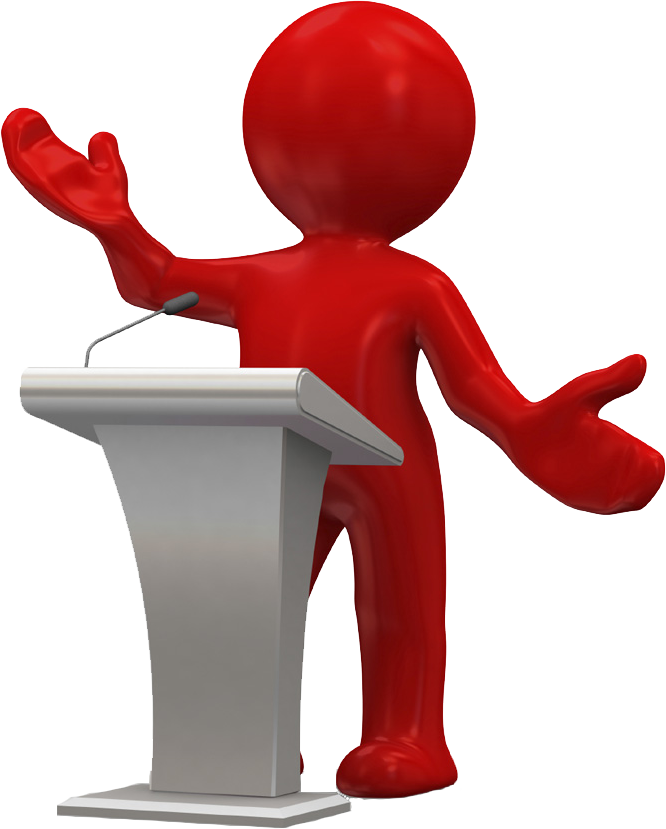 情境任务3
案例分析会的执行
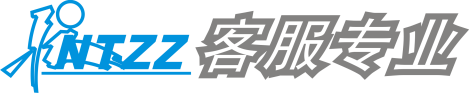 返回上一级
情境任务3  案例分析会的执行
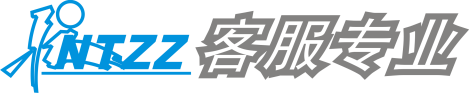 Part    1
任务背景
Part    2
实训目的
Part    3
必备能力点
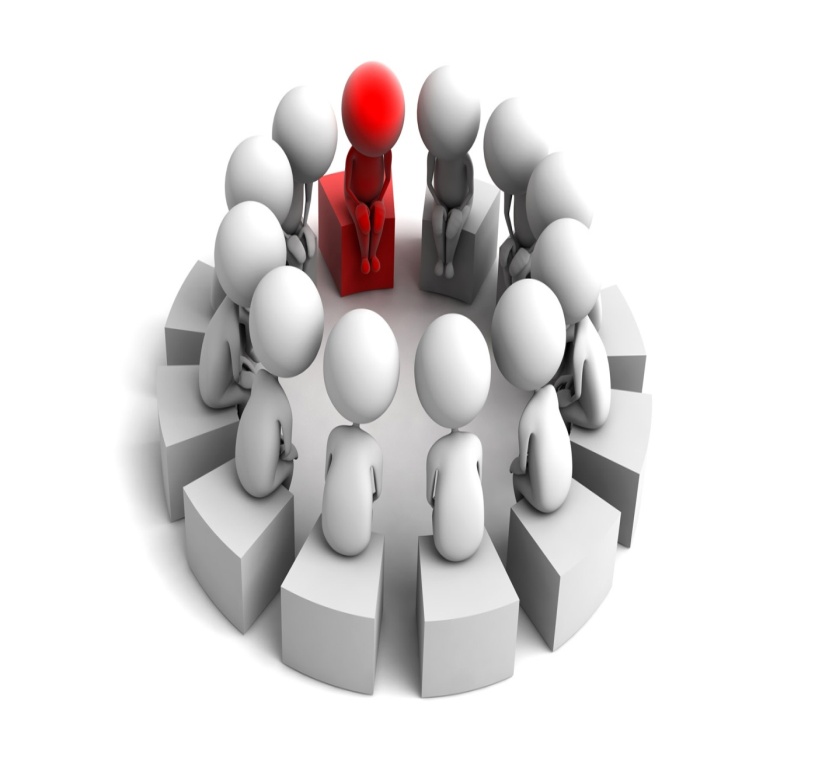 Part    4
时间安排
Part     5
分组方式
Part    6
角色背景
Part    7
任务内容
Part     8
各角色任务安排
Part    9
必备知识
Part 10
讨论内容
返回上一级
模块二  执行会议
情境任务3  案例分析会的执行
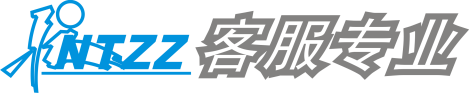 任务背景

案例分析是一种常用的培训方式，案例分析就是将理论化的内容通过讲故事和举例子的方式表现出来，使得比较陈旧、理论性强、抽象的内容变得真实，易于员工理解和接受。
在呼叫中心，案例分析变成了一种常见的会议形式，它是将日常的培训内容和实践相互结合的有效形式，也是提高员工工作水平的一种重要方法。
通过案例分析会议的召开，可以调动员工的思维，让员工将日常考核内容、培训内容和理论知识与实践结合起来，加深理解；对于管理者而言，通过员工自身对案例的分析和梳理，往往能够让员工容易接纳一些工作方面的要求，并且通过一些典型案例将近期的工作目标顺利传达下去。
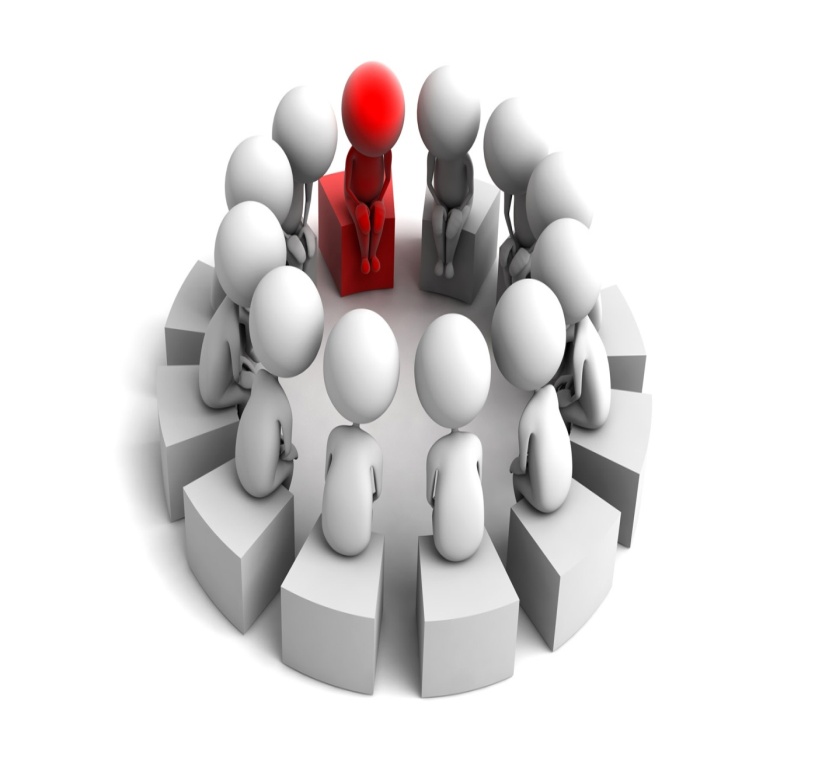 返回上一级
模块二  执行会议
情境任务3  案例分析会的执行
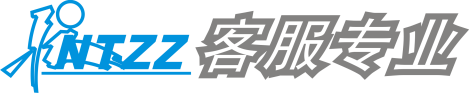 实训目的

本节主要针对如何执行好案例分析会进行实训。
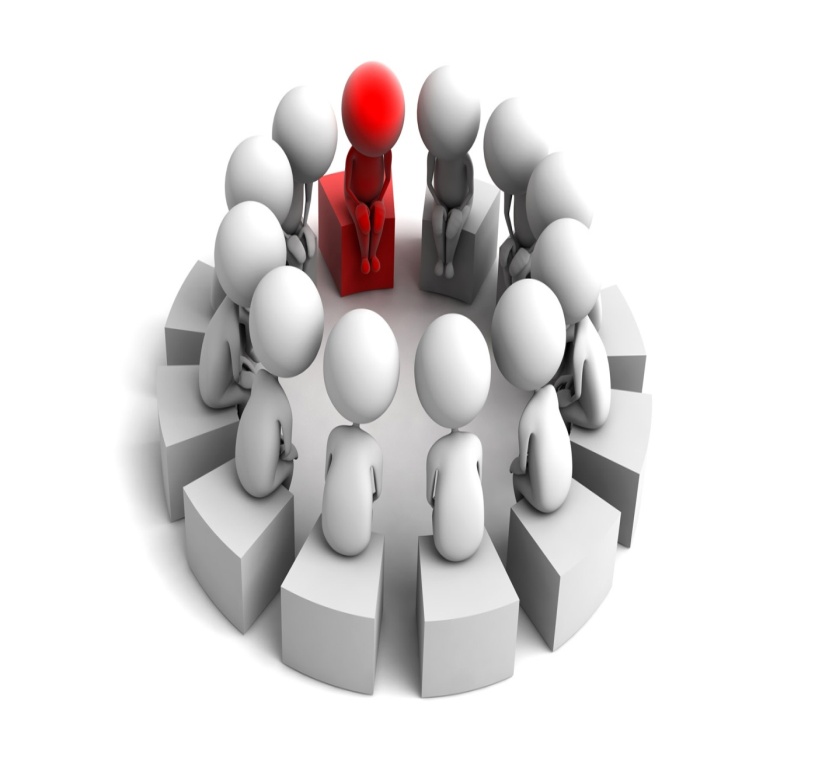 返回上一级
模块二  执行会议
情境任务3  案例分析会的执行
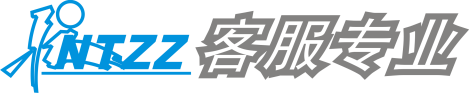 必备能力点
1．素材整理和挑选
案例分析会以各项案例为会议内容，由于时间的限制，案例分析会要将案例的选择、案例的代表性、案例相关的人员情况等都需要考虑进去。因此，选择素材是案例分析会是否能够成功的重要前提，对于选什么、怎么选，一定要做到心中有数。
2．很高的业务水平
在案例分析过程中，对于录音中员工的话术是否标准、客户解决方案是否准确、处理的流程是否合理等都需要有一个非常准确无误的判断和解释，这就要求组织者一定要有很高的业务水平，否则会议沟通的结果就得不到员工的认可，并且班组长的威信也会受到损害。
3．调动员工思维
案例分析会除了主持人进行讲解和分析之外，大多数时间需要员工能够将自己的想法表达出来，所以一定要引起大家的兴趣，调动大家的思维，使每位员工的想法都能展现出来。
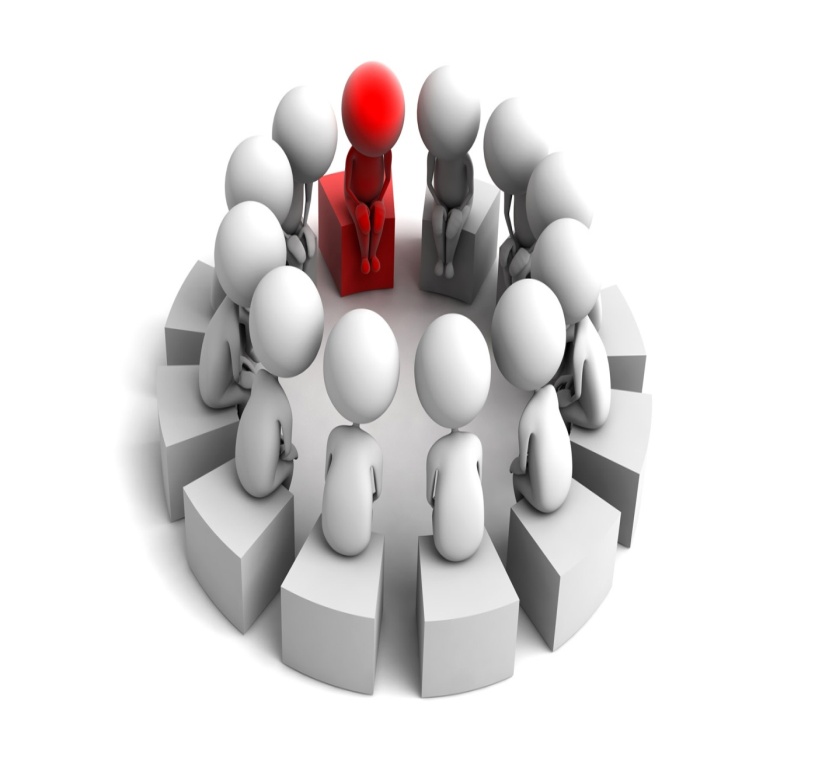 返回上一级
模块二  执行会议
情境任务3  案例分析会的执行
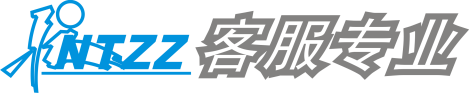 4．引导话题观点
在整个会议过程中，员工思考问题的角度可能正确，也可能有偏差，这就需要班组长能够及时准确地把握切人点，引导大家的思路能够向正确的方向发展，这一点对于组织者的能力要求较高。
5．清晰的逻辑思维
案例分析会是一种以讨论为主的会议形式，每个人都会产生不同的观点和想法，那么要保证整个会议能够达到预期的目的，就需要在引导大家观点的同时也要能够进行非常符合逻辑的表达，让大家能够自然地接受。
6．较强的总结能力
会议结束前一定要进行再次回顾，将整个案例分析会的成果一一进行阐述，这样才能让员工的思路更加清晰，防止出现讨论的时候热火朝天、讨论结束一哄而散的局面，从而没有任何收获。
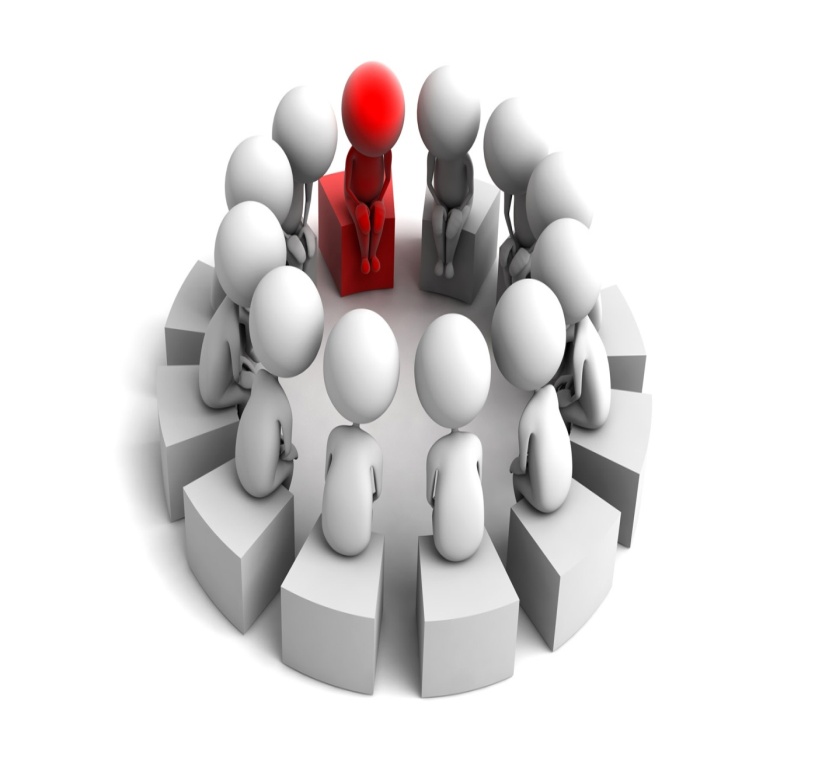 返回上一级
模块二  执行会议
情境任务3  案例分析会的执行
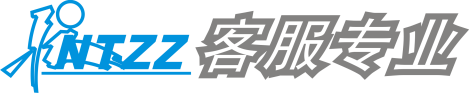 时间安排

建议课时：2课时，第1课时由教师讲解相关知识后，各角色进行准备；
第2课时执行任务和点评总结。
 
分组方式

按默认小组人数执行。
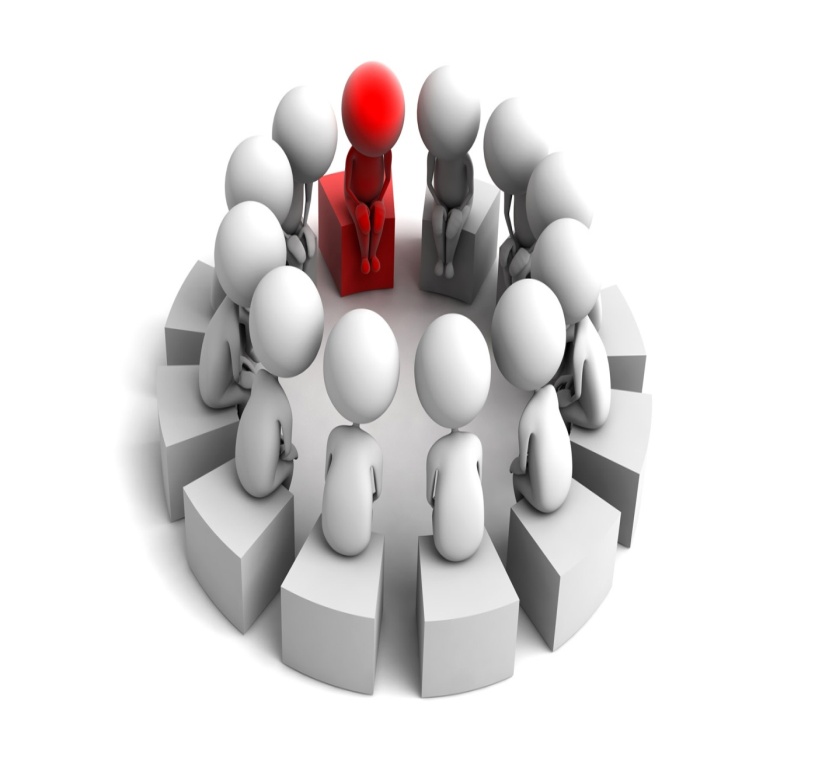 返回上一级
模块二  执行会议
情境任务3  案例分析会的执行
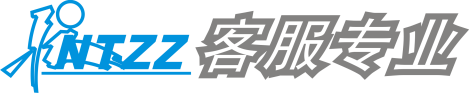 角色背景
1．你的资料
你是联合集团呼叫中心的一名班组长，上任时间四个月左右，入职时间一年半。
2．该小组资料
你的小组共12人，其中只有5名是老员工，入职时间都在两年左右，其他7名均是新来的员工。该小组自建立以来绩效指标一般，近期通过大家的努力，各项工作都有了很明显的进步，整个小组的业绩也有了提升。
3．本次实训背景
最近一段时间的小组整体绩效成绩中，客户满意度水平发生了比较明显的下降，员工利用率也有所降低，而重复来电的比例略微上升。经过和质检主管的沟通，发现最近的员工通话录音中确实存在一些问题，所以有必要进行一次案例分析会，以找到这几项指标发生变化的原因是什么，如何进行提高和改进。
(1)录音有四段，分别为两名老员工和两名新员工的通话录音；
(2)有一名新员工对于公布自己的通话录音非常不满；
(3)个别员工对班组长和质检人员的分析并不认可；
(4)有一名新员工一直不发言，怕得罪别人。
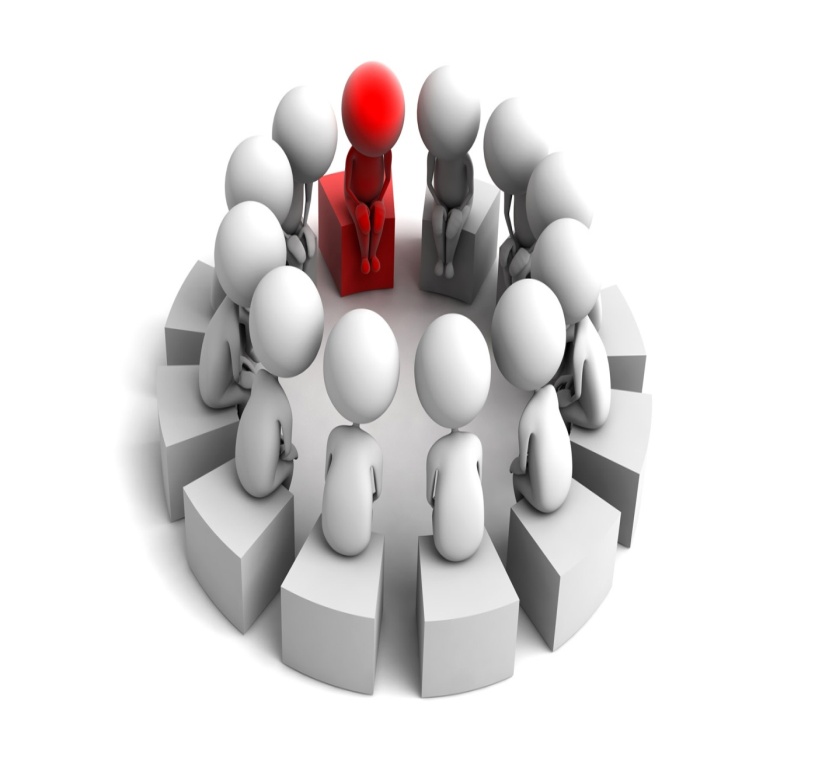 返回上一级
模块二  执行会议
情境任务3  案例分析会的执行
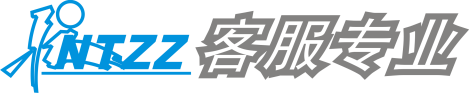 任务内容

1．按照背景内容进行角色划分。
2．对每个环节进行设计和准备。
3．模拟班组长组织进行案例分析会。
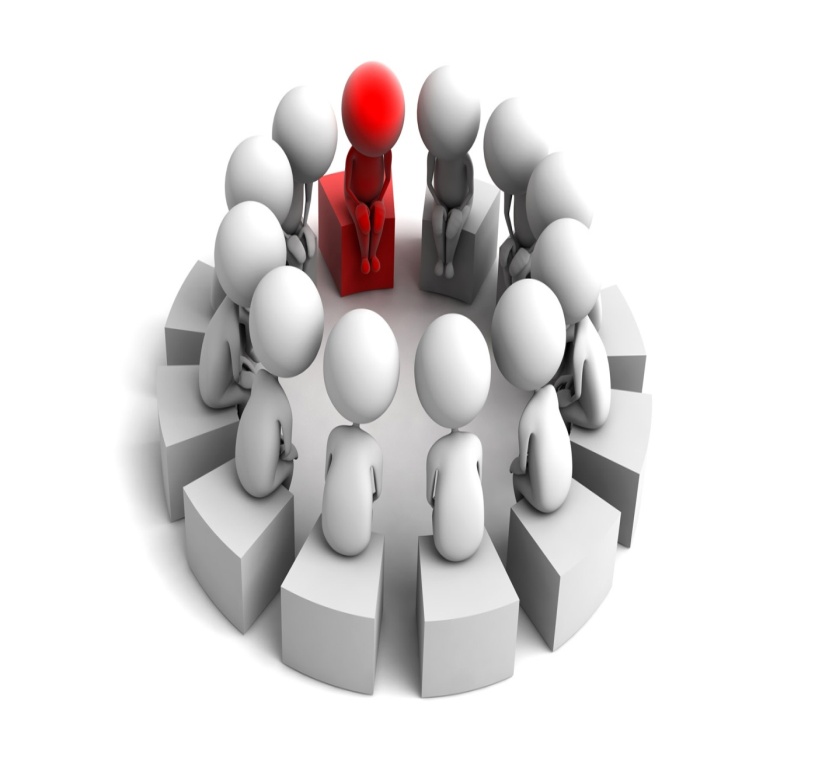 返回上一级
模块二  执行会议
情境任务3  案例分析会的执行
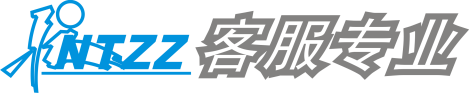 各角色任务安排
1．观察员角色
对班组长的表现进行点评和打分。
实训前的准备：你需要做以下事情：
(1)熟悉案例分析会的相关知识；
(2)认真阅读背景资料；
(3)仔细听取录音；
(4)了解随后需要完成的案例分析会组织情况评分表。
2．模拟质检主管角色
要求以质检主管的角色参加到这次实训过程中。
实训前的准备：你需要做以下事情：
(1)熟悉案例分析会的相关知识；
(2)认真阅读背景资料；
(3)认真听取录音，并且进行质检评分；
(4)从自己职位的角度对内容进行分析。
实训过程中：你需要执行以下任务：
(1)注意观察所有人员的表现；
(2)解答大家针对质检产生的一些问题；
(3)配合班组长共同引导讨论方向，并且进行总结。
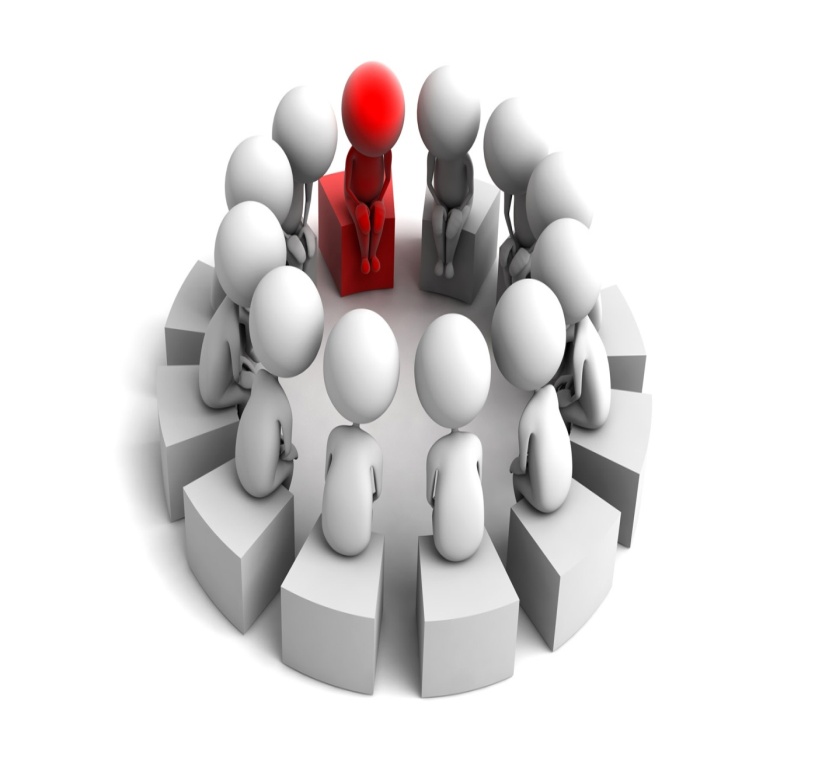 返回上一级
模块二  执行会议
情境任务3  案例分析会的执行
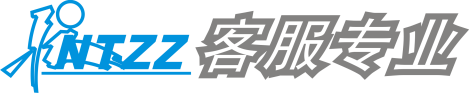 3．模拟班组长角色
模拟班组长是该情境训练的组织者，主持进行整个过程。
实训前的准备：你需要做以下事情：
(1)熟悉知识点；
(2)熟悉背景资料；
(3)仔细听取录音资料；
(4)对录音资料和绩效数据进行分析；
(5)对人物角色进行分配；
(6)准备好相关工具和资料。
实训过程中：你需要执行以下任务：
(1)按照要求控制整个案例分析会的流程；
(2)解决背景资料中所列出的一些问题；
(3)引导大家都能参与沟通和讨论。
实训结束后：你需要执行以下任务：
(1)共同讨论整个会议中还存在哪些问题；
(2)总结自己在会议中的表现。
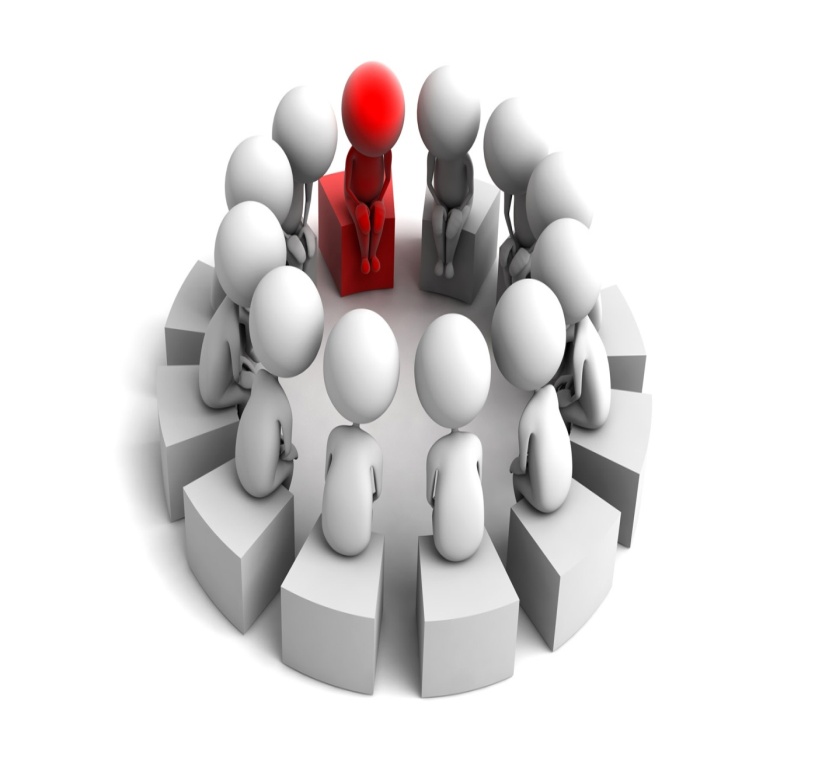 返回上一级
模块二  执行会议
情境任务3  案例分析会的执行
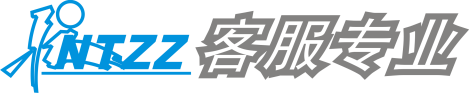 必备知识
1．案例分析会的目的
呼叫中心的工作较为单一，每天的主要工作内容就是接打电话，整个部门的工作就是由这些电话组成的，每通电话既能反映出这名员工的工作能力水平，也能反映出大家共同存在的一些问题。
案例分析会的目的一共有三个：
(1)日常检查
随机对日常通话录音进行分析和讨论，员工相互取长补短，提高整体水平。尤其是针对新员工来说，经常一起听取自己和老员工的录音，对提高工作能力非常有效。另外，在案例分析时也会挑取一些优秀的录音让大家来学习，这对员工也是一个很好的激励。
(2)重点问题解决
针对短期内存在的主要问题，有选择性地选取具有共同特点的录音进行分析，解决当前存在的问题。这种方式相对于简单枯燥地提要求、讲制度，更容易让大家接受和理解。
(3)与质检人员沟通
质检分数直接关系到员工的薪资问题，员工关注度很高，对于质检分数的高低，员工经常会存在一些质疑，甚至不满。通过案例分析会，与质检人员共同对得分情况进行分析，能够在消除员工疑虑的同时，也能让大家更加了解各项规则标准，从而提高工作水平。
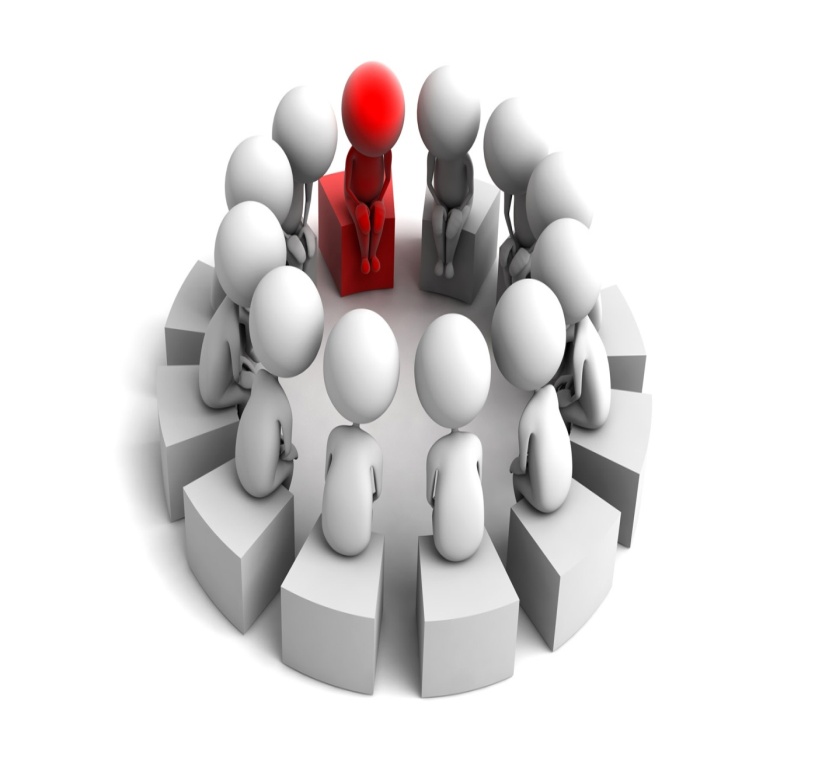 返回上一级
模块二  执行会议
情境任务3  案例分析会的执行
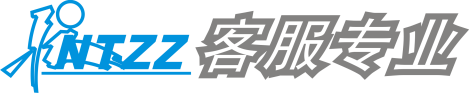 2．案例分析会的意义
(1)提高工作能力
案例分析会是目前呼叫中心提高工作能力非常有效的一种形式，对于员工而言也是接受度较高的一种会议模式。因为在这类会议上，大家一同分析自己或者别人的通话录音，员工的精神状态都很好，通过大家共同的讨论和沟通，对于很多理论性的内容均可得到最真实的体会和理解。
而对于班组长或质检人员而言，通过和员工的交流讨论，也能从员工身上学到很多东西，了解到自身存在的很多问题，也会督促自己弥补工作中的不足。
(2)加深员工对服务理念和工作制度的理解
通过对案例进行分析，对录音进行讨论，更容易让员工理解部门各项规章制度的意义，更容易理解管理者为什么会有种种要求，对自己工作中所存在的一些问题也有一个最为直观的了解，从而增进了部门工作目标的统一性。
(3)创造良好的工作环境
在案例分析会上，分析的案例和听取的录音是不对员工进行区分的，或者随机，或者根据存在的问题抽取，这样无论新员工还是老员工、无论绩效好的员工还是绩效差的员工，我们都会进行分析讨论，并且在这个会上，无论是班组长、质检主管或者员工，大家都可以自由发表自己的想法。通过这种方式，就形成了一个以工作为目标的公平、公正、公开的良好氛围，既能促进大家专注于工作内容，也能拉近每个人之间的距离。
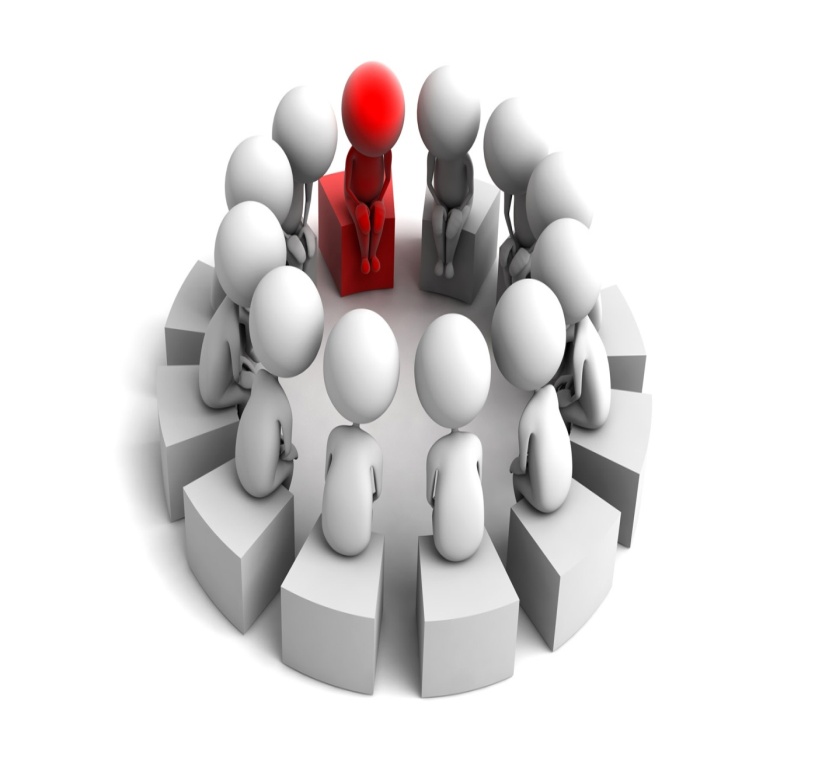 返回上一级
模块二  执行会议
情境任务3  案例分析会的执行
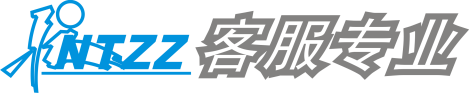 3．案例分析会的要素
(1)时间
由于案例分析会通常占用时间较长，所以开会密度不宜过大，建议至少两周左右能够召开一次，如果工作情况允许，可以选在工作时间内召开，一般时长建议在30-60分钟。会议时间太短，基本没有效果；时间太长，会引起大家的不满。
(2)地点
由于案例分析会需要用到音像设备，所以基本上只能在会议室进行，除非特殊情况，可能会在工作现场进行。
(3)参加人员
由于案例分析会需要听取录音并需大家进行沟遁交流，相对来说用时较长，所以人数不宜过多，以小组为单位比较合理，临时参加的人员可能会有经理、主管、质检人员等。
(4)组织方式
案例分析会通常由班组长或者质检人员组织，在会议室进行，偶尔也会由主管等进行组织。
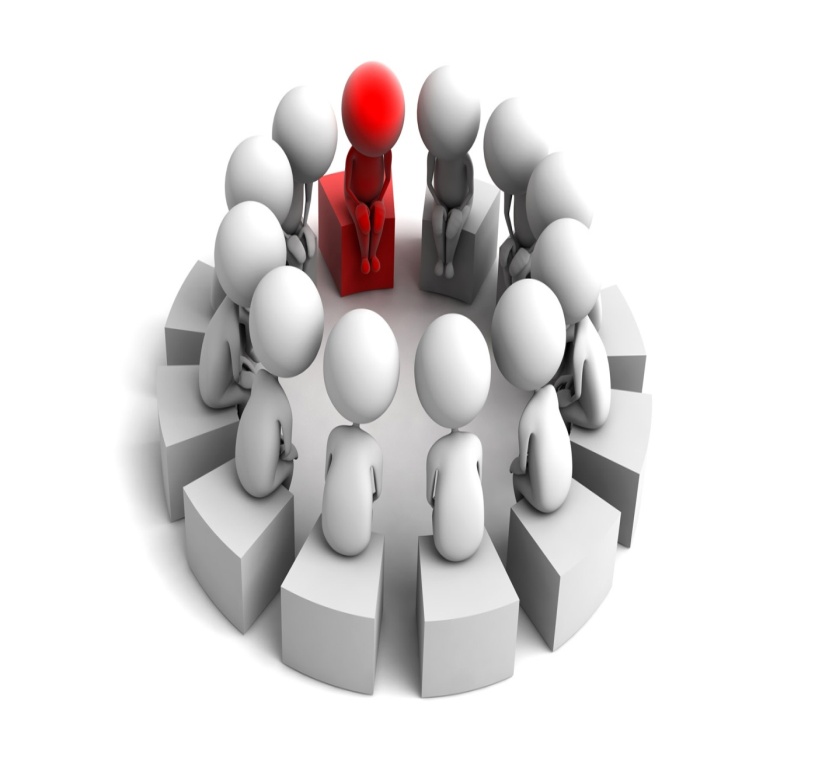 返回上一级
模块二  执行会议
情境任务3  案例分析会的执行
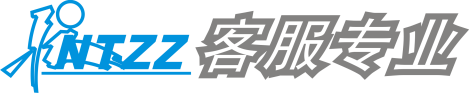 4．案例分析会的流程和要求
(1)案例分析会的准备工作
①对近期的工作报表进行分析，了解近期员工工作中所存在的一些问题。
②依据当前存在的问题进行录音的听取和筛选，并且在筛选的同时进行初步的问题分析。
③对本组人员质检分数较低或者较高的录音进行分析。
④预计案例分析会的时间，根据时间的长短确定案例的个数、参加的人员等。
⑤提前通知会议时间和地点以及参加人员。
⑥在会议开始之前对录音文件和音像设备进行准备和检查。
(2)案例分析会的内容
①确认关键指标和工作目标。对近期的数据进行简单展示，对下一步将要达到的目标进行分析和确认，根据数据情况阐述本次案例分析会的主要目的。
②对录音情况进行说明。在选取某段录音后，需要对该录音的情况进行简单说明，包括所用到录音的选取方式和数量、时长，坐席人员情况，客户情况，是否有前期来电等。如果该录音被质检抽取，则需说明质检评分情况，同时告诉大家在听取录音中需重点关注哪些方面。
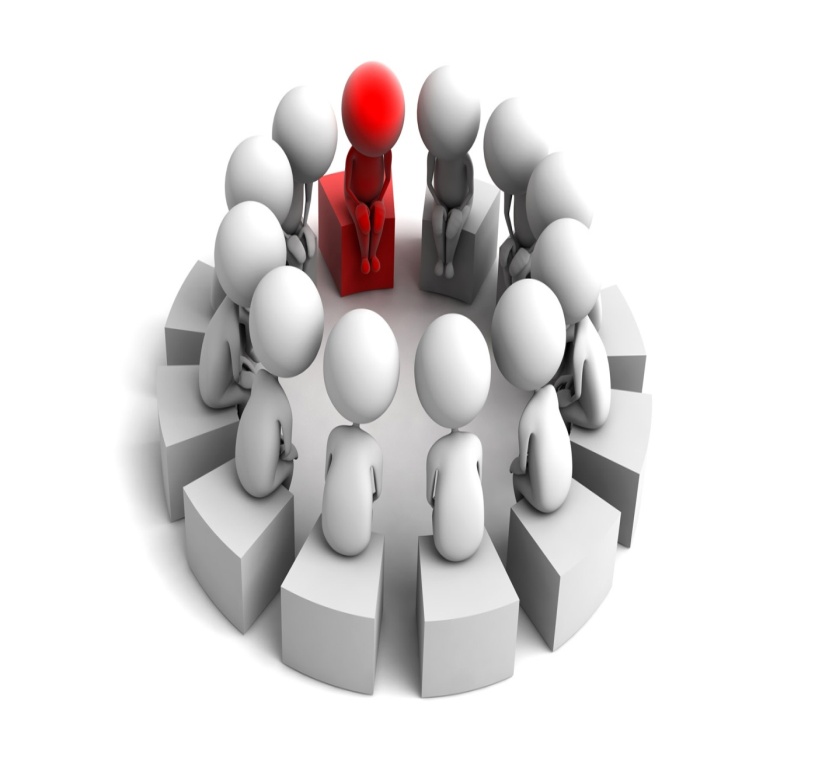 返回上一级
模块二  执行会议
情境任务3  案例分析会的执行
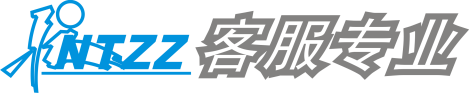 ③听取录音。现场对录音进行播放，维持现场安静，听取过程中注意观察员工的反应，根据员工的反应确定几个关键点给大家进行说明。
④分段播放讨论。听过第一遍录音后，员工对录音已经有了初步的了解，形成了自己的看法，第二遍则分段进行播放，大家共同讨论，主持人进行引导和简单总结。
⑤整体讨论。通过对多段录音进行播放和初步交流后，将整个录音情况进行汇总讨论，大家针对所有录音情况进行一个比较全面和概括的沟通，发现优点，找到不足。
⑥总结。听完录音，进行讨论后，组织者或者质检人员需要分别对录音情况、大家表达的内容进行总结和引导，对录音中好的方面给予肯定和表扬，对于不足的地方进行分析和引导，提供给大家好的解决方法。
⑦演练。当大家经过讨论发现问题，并且找到了问题解决方案后，需要进行一个简单的演练过程来强化和实践，可以两人相互练习，或者找人进行示范练习。
⑧效果评估表。案例分析会结束后，需要针对整个案例分析会的情况进行效果的评估，由员工针对这次会议填写一些评分、意见和建议，以便下次会议能够更加成功。
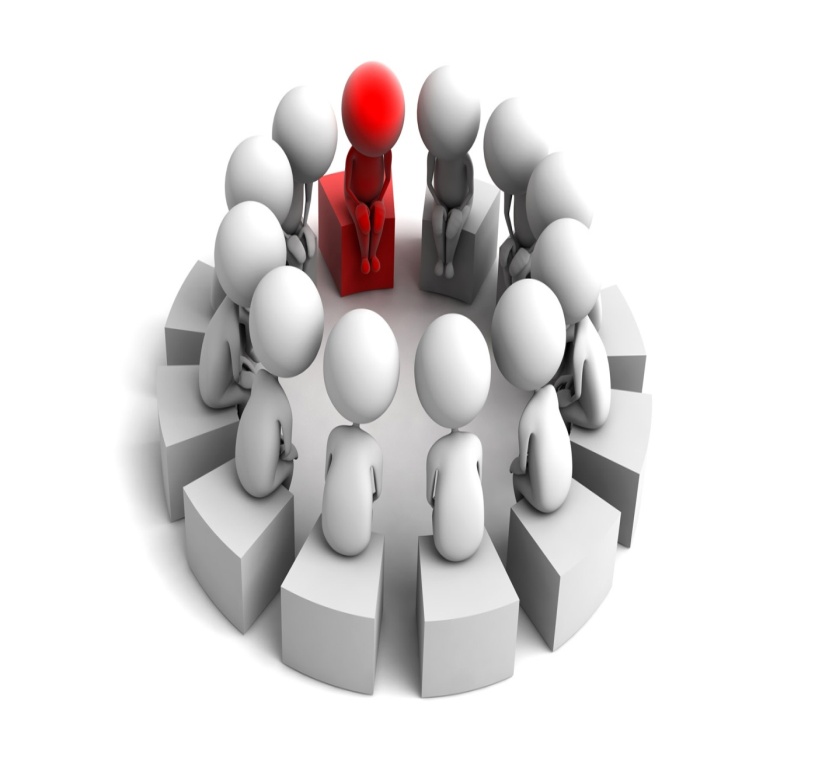 返回上一级
模块二  执行会议
情境任务3  案例分析会的执行
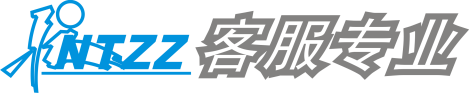 5．案例分析会需要注意的事项
(1)减少员工思想压力
案例分析会对员工的心理影响较大，因为员工工作通话录音相对来说是比较私人的工作资料，进行公布并且让大家一起讨论，有的员工很难接受，尤其是大多数的案例分析会是以找问题为主的。因此，一定要提前给大家强调案例
分析会是以改进工作为主，并非针对某位员工。
(2)科学选取录音
录音的选取非常重要，既要注意到员工的感受，又要突出问题，还要控制好时间，必要的时候对于时间较长的录音还要进行简单的制作，这样既能缩短时间，又能突出重点，还能保证连贯性。录音的选取可以让质检人员提供一些素材或者建议。
(3)适当的表扬
案例分析会虽然主要是通过听录音找问题的，但是每通录音都有其自身的优点，对优点进行认可会较大程度上降低员工的思想压力。另外，案例分析会也有必要提供一些优质的录音进行对比，这样可以给予员工最为直观的效果，在某些方面树立好的榜样。
(4)录音对比
录音的对比有两种：一种是好的录音和比较不好的录音相互对比，让大家能够直观地看到差别；另一种就是改善之前和改善之后的对比，这样能让员工看到自己的进步，增强自信心。
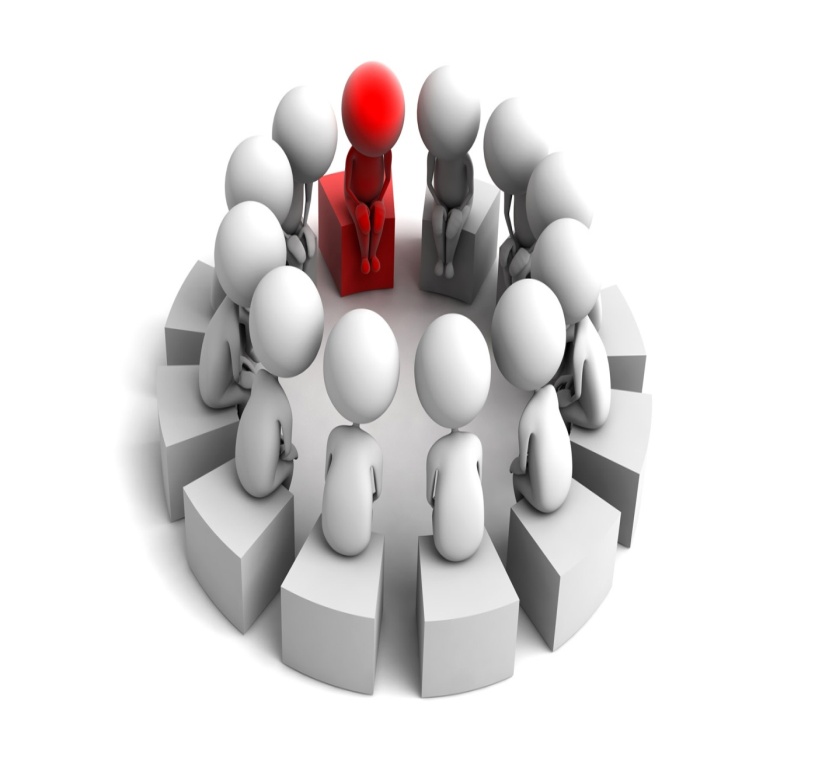 返回上一级
模块二  执行会议
情境任务3  案例分析会的执行
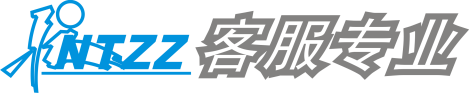 (5)充分沟通
案例分析会上要活跃现场的氛围，尽量要让所有人员都参与进来，表达自己的想法，尤其是问题比较突出的员工，只有他们参与进来，才能够真正有所感触，进而促使其问题尽快得到解决。
(6)做好引导
在沟通和讨论的过程中，主持人一定要注意引导和归纳．并且能从大家的讨论中把要点提炼出来，给予大家非常明确的指导和建议，从而便于大家对会议结果进行把握。
(7)观察员工状态
由于案例分析会有可能会给部分员工带来一些心理压力，所以在会议过程中要注意观察员工的情绪状态，如果发现此次会议对个别员工情绪影响较大，则一定要做好后续工作，进行单独沟通，缓解其压力。
(8)做好后续工作
案例分析会后除了要让员工填写相关的表格外，还需要关注工作指标的变化情况。如果某项绩效成绩的变化和预期不同，则一定要加以分析，．找到根本原因。
(9)特殊情况
有时候案例分析会并不一定非要局限在组内或者部门内部工作中，通话录音可以是其他组、其他部门、其他公司，甚至于网络上流传的一些录音，只要是能够为解决问题带来一些参考，都可以应用在案例分析会议中。
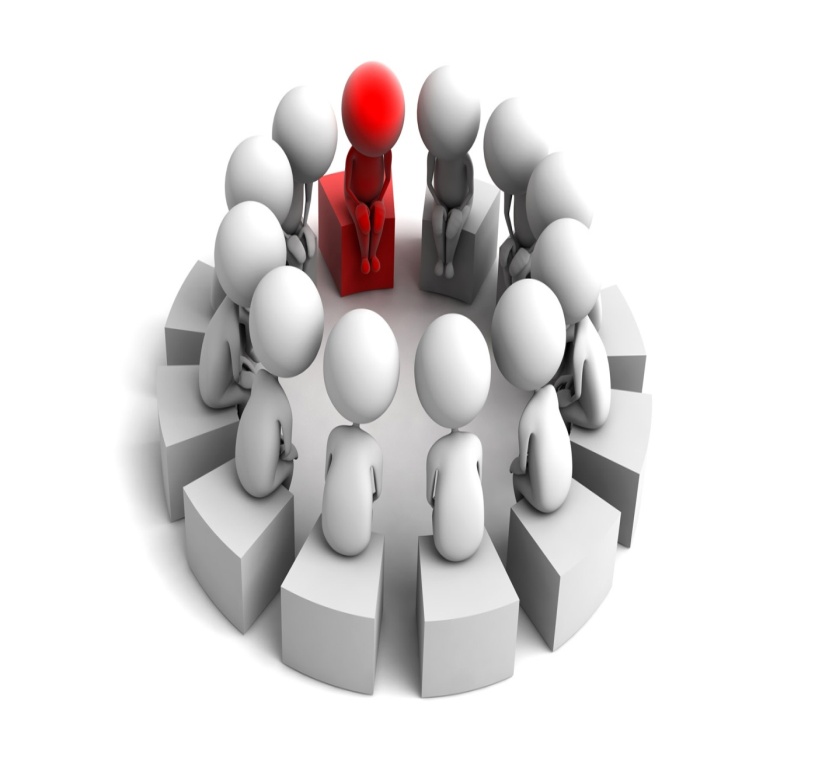 返回上一级
模块二  执行会议
情境任务3  案例分析会的执行
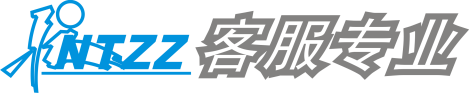 讨论内容

1．本次案例分析会组织的优缺点是什么？
2．此次实训中，班组长角色表现如何？
3．案例分析会这种形式最大的优势是什么？
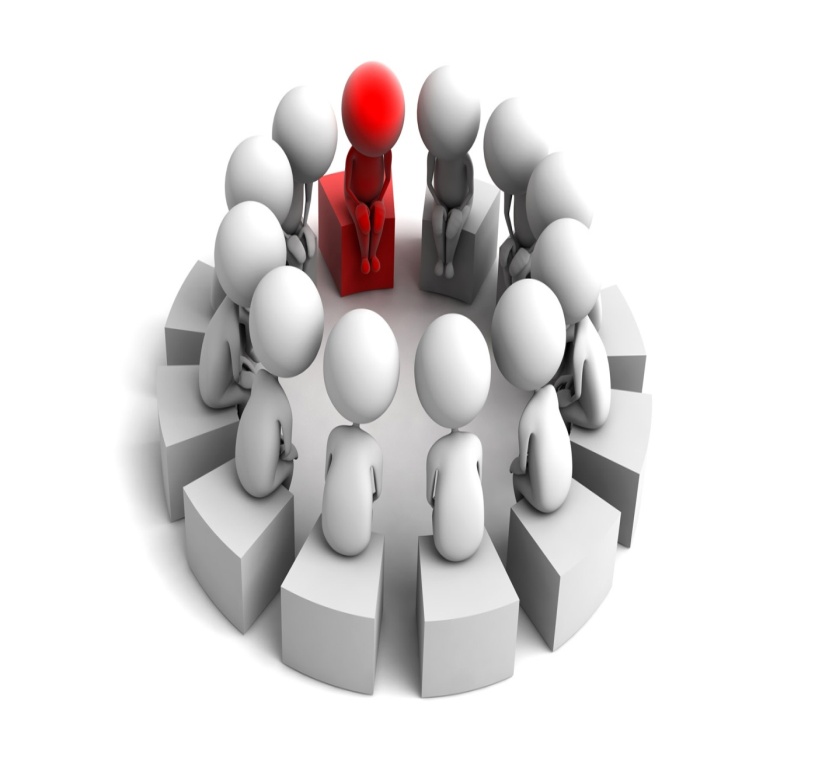 返回上一级
模块二  执行会议
情境任务3  案例分析会的执行
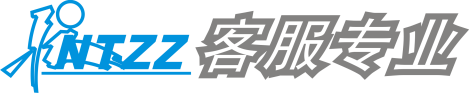 表2-3案例分析会组织情况评分表
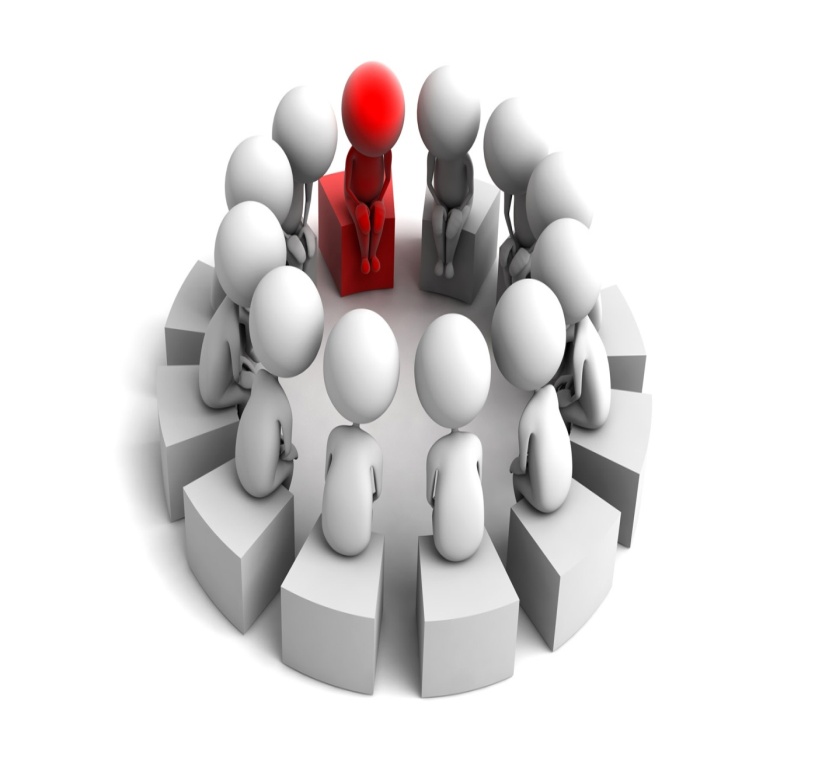 返回上一级
模块二  执行会议
情境任务3  案例分析会的执行
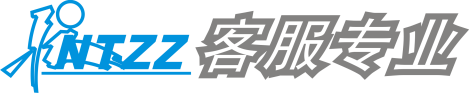 表2-4案例分析会效果评估表
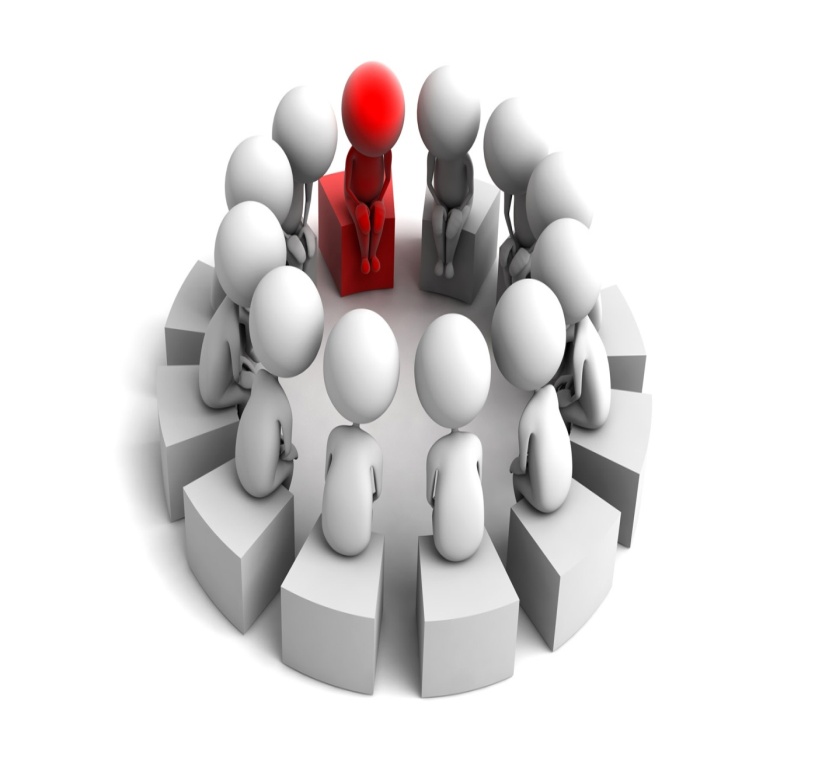 返回上一级
模块二  执行会议
模块二  执行会议
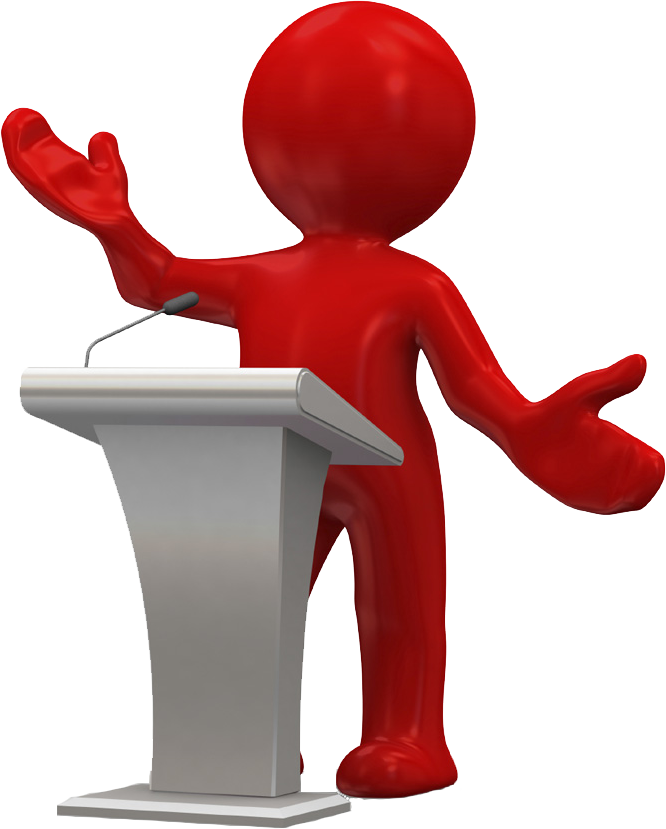 情境任务4
小组周例会的执行
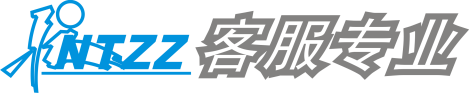 返回上一级
情境任务4  小组周例会的执行
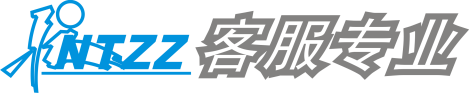 Part    1
任务背景
Part    2
实训目的
Part    3
必备能力点
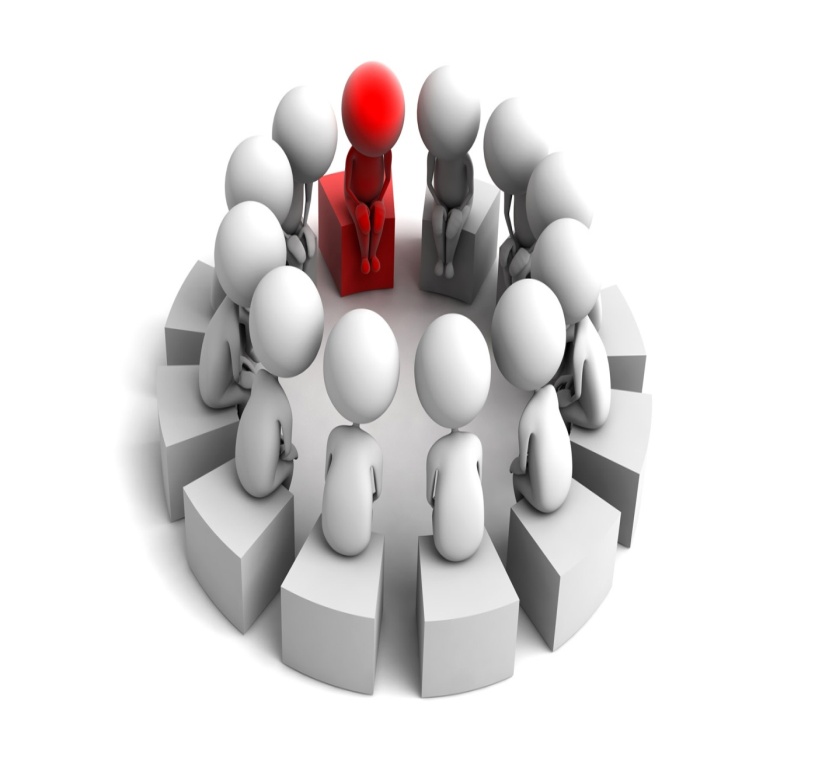 Part    4
时间安排
Part     5
分组方式
Part    6
角色背景
Part    7
任务内容
Part     8
各角色任务安排
Part    9
必备知识
Part 10
讨论内容
返回上一级
模块二  执行会议
情境任务4  小组周例会的执行
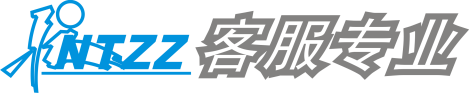 任务背景

周例会是一种最常见的会议制度，无论是公司的高层领导还是中层部门，或是基层的小组，都需要坚持好周例会的制度。
周例会是以一周时间为单位，对上一周的工作进行分析和总结，对下一周的工作进行安排。
通过周例会的召开，可以及时地了解工作情况，发现近期存在的问题，解决员工近期遇到的困难，对下一步的工作做好布置，并且周例会也可以根据需要灵活地增加一些内容，例如培训、内部沟通、信息传递等。
 
实训目的

本节主要针对如何执行好小组周例会进行实训。
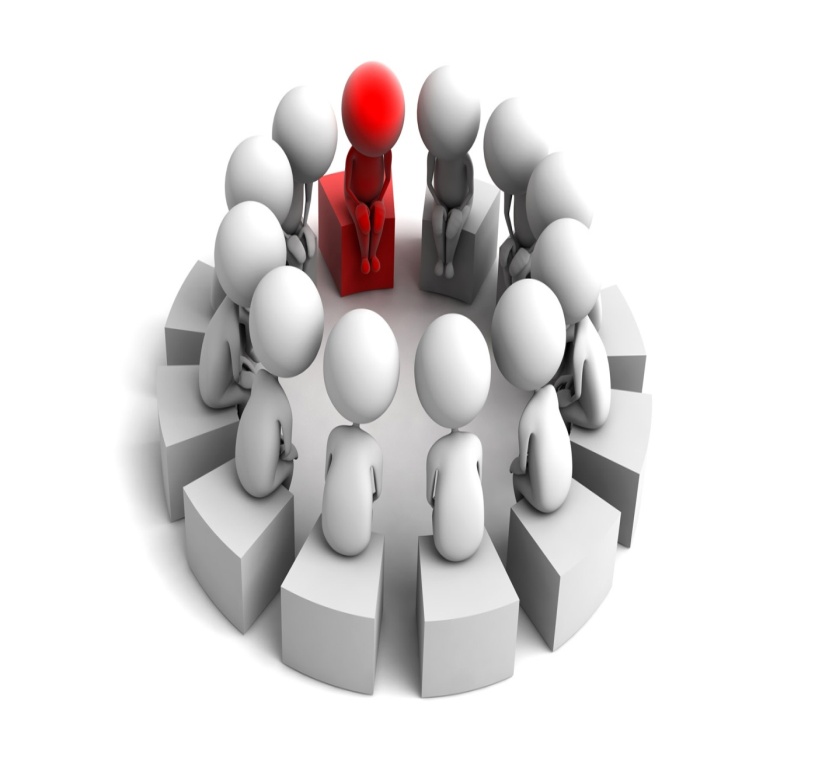 返回上一级
模块二  执行会议
情境任务4  小组周例会的执行
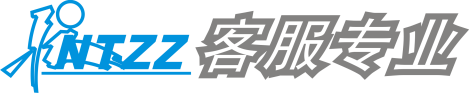 必备能力点
1．工作梳理和总结
周例会要求对一周的工作情况进行总结，把一周工作中碰到的问题、做出的成绩等都能够在会议中进行阐述。
2．理解和表达
公司和部门的一些具体工作要求要通过周例会进行传达，时刻保持和公司、部门的一致性，要保证把公司的想法不打折扣、不变形地传递给每位员工。
3．问题解决
周例会中的大多数内容是员工针对一周工作中所发现的问题进行的反馈，在会议中需要解决部门员工所提出的问题。对于无法在会议中解决的问题，需要给出解决方法或者解决思路。
4．计划安排
针对当前的工作情况，通过周例会对下一周的工作进行布置和安排，要有比较详细的任务计划，这样才能确保本周的工作能抓住重点，完成预期的目标。
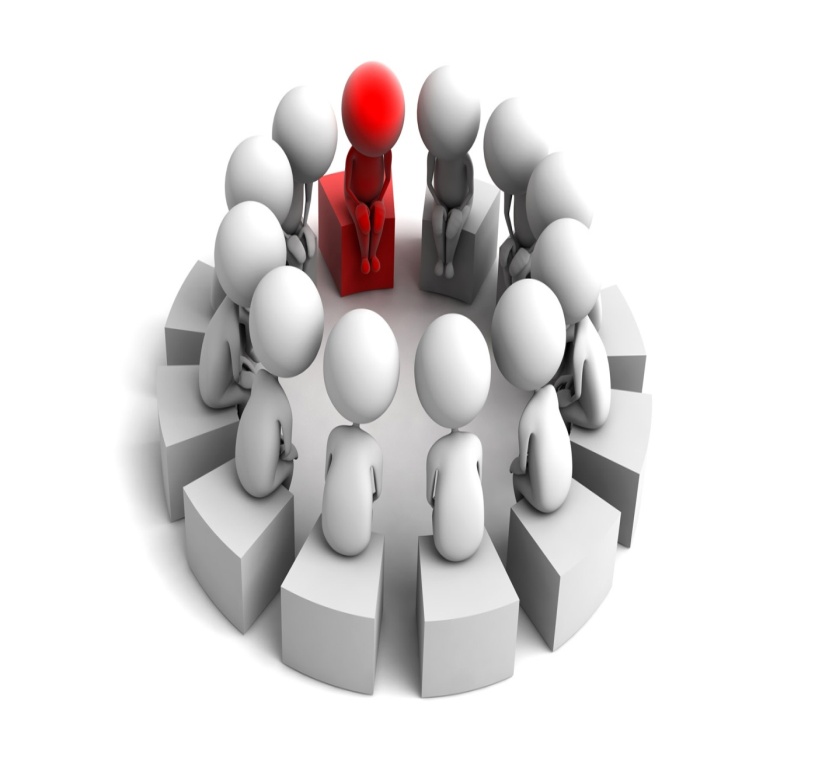 返回上一级
模块二  执行会议
情境任务4  小组周例会的执行
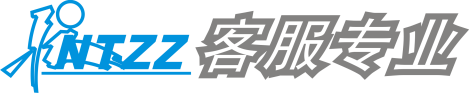 时间安排

建议课时：2课时，第1课时由教师讲解相关知识后，各角色进行准备；
第2课时执行任务和点评总结。
 
分组方式

按默认小组人数执行。
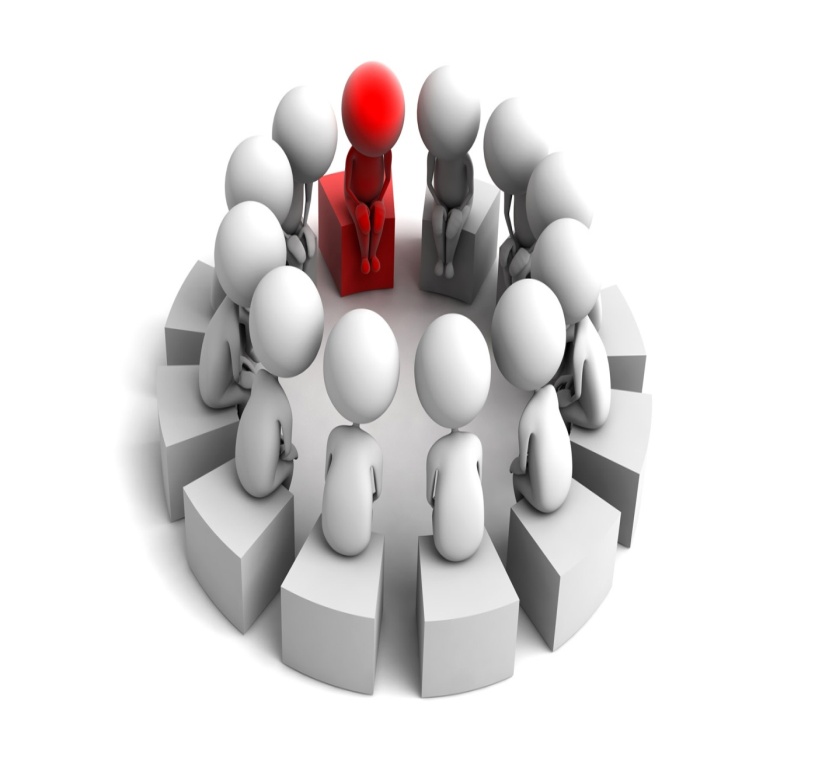 返回上一级
模块二  执行会议
情境任务4  小组周例会的执行
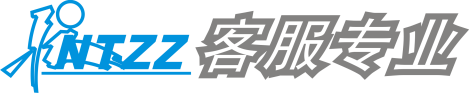 角色背景

1．你的资料
你是联合集团呼叫中心的一名班组长，上任时间四个月左右，人职时间一年半。
2．该小组资料
你的小组共12人，其中只有5名是老员工，人职时间都在两年左右，其他7名均是新来的员工。该小组自建立以来绩效指标一般，近期通过大家的努力，各项工作都有了很明显的进步，整个小组的业绩也有了提升。
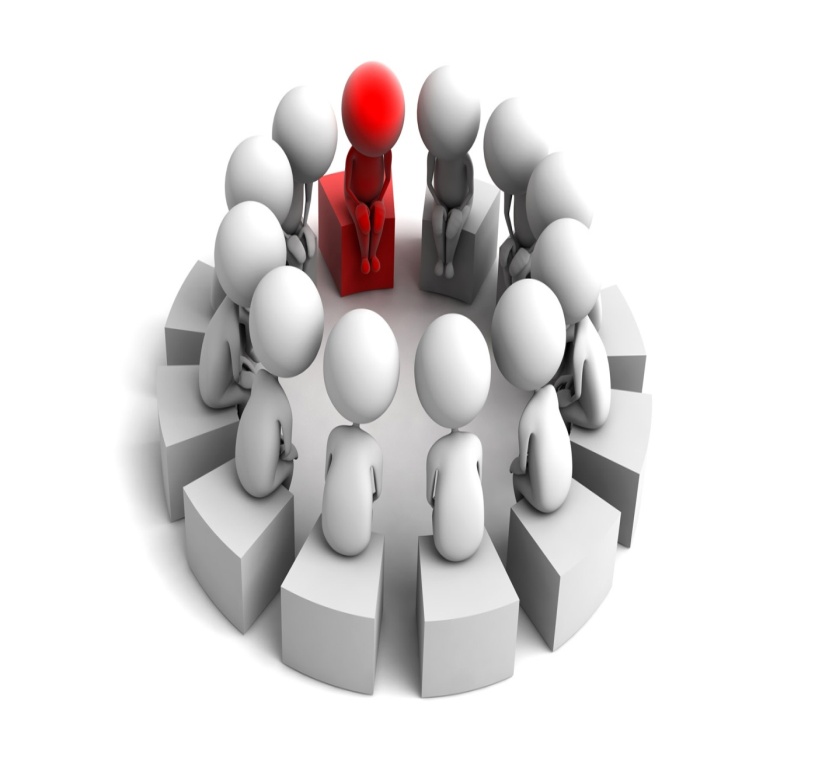 返回上一级
模块二  执行会议
情境任务4  小组周例会的执行
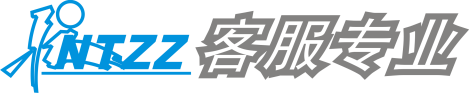 3．本次实训背景
近期小组工作整体来说比较顺利，各项绩效成绩也有所提升，在业绩考核评比中，该小组的成绩也名列前茅，得到了部门领导的称赞。
本次周例会需要包含以下内容：
(1)上周案例分析会后，几项指标都有明显的改善，需要和大家一同进行分析；
(2)员工对上周工作进行汇报，日常工作内容可不用阐述，只需要阐述重点内容；
(3)上周某员工被调用完成了一项回访任务，表现较好；
(4)上周一名员工生病比较严重，需要小组安排人去医院进行探望；
(5)上周本组产生两个工作失误，一个是维修单派发地区错误，另一个是给予用户错误的解决方案，导致数据丢失；
(6)确认新的一周绩效目标；
(7)本周部门组织拔河比赛，确定参加人员；
(8)本组长期固定的晚班人员最近要求进行调整，不想再上晚班了；
(9)员工各类需求和意见反馈，有一名员工反映电脑太慢，另一名员工反映本周要请假三天等；
(10)对新的一周工作作出安排，制订相应的计划和目标；
(11)会议总结。
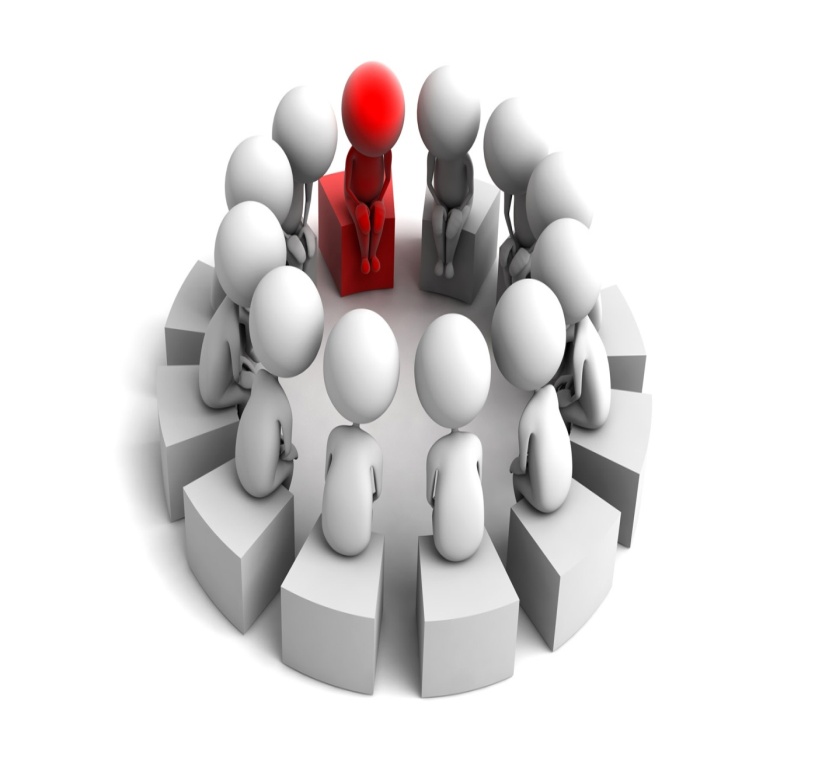 返回上一级
模块二  执行会议
情境任务4  小组周例会的执行
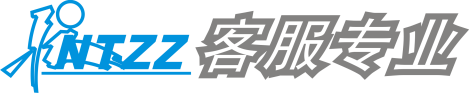 任务内容

1．按照背景内容进行角色划分。
2．对每个环节进行设计和准备。
3．模拟班组长组织进行周例会。
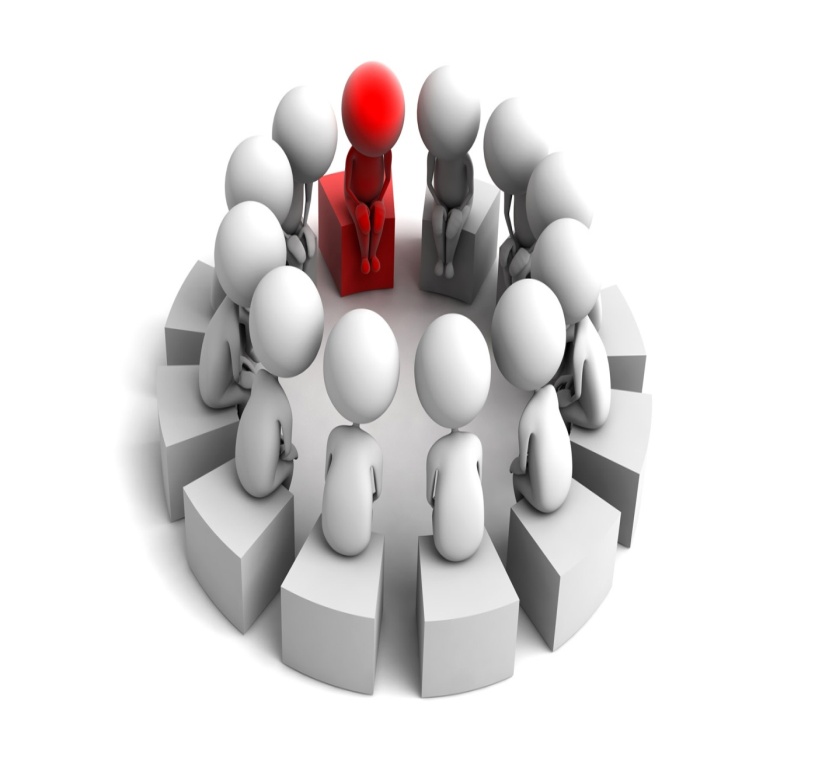 返回上一级
模块二  执行会议
情境任务4  小组周例会的执行
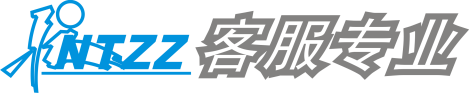 各角色任务安排
1．观察员角色
对班组长的表现进行点评和打分。
实训前的准备：你需要做以下事情：
(1)熟悉周例会的相关知识；
(2)认真阅读背景资料；
(3)了解随后需要完成的周例会组织情况评分表。
2．模拟班组长角色
模拟班组长是该情境训练的组织者，主持进行整个过程。
实训前的准备：你需要做以下事情：
(1)熟悉知识点；
(2)熟悉背景资料，对背景资料中所列出的各项内容，逐一进行分析；
(3)查看相关资料；
(4)对人物角色进行分配；
(5)准备好相关工具和资料。
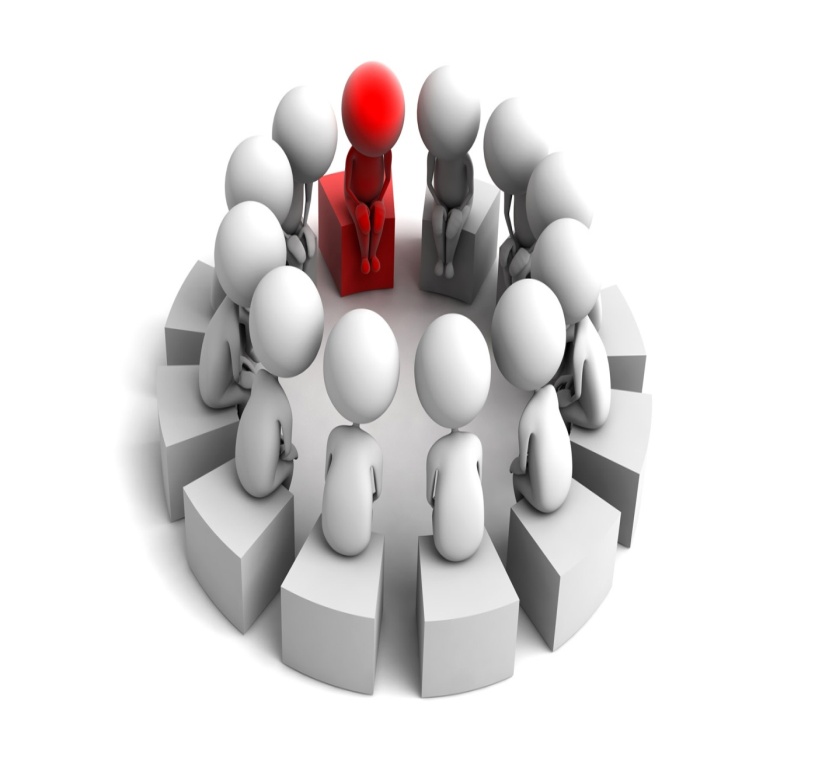 返回上一级
模块二  执行会议
情境任务4  小组周例会的执行
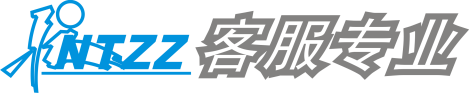 实训过程中：你需要执行以下任务：
(1)按照要求控制整个周例会的流程；
(2)解决背景资料中所列出的一些问题；
(3)引导大家积极参与沟通交流。
实训结束后：你需要执行以下任务：
(1)和大家讨论周例会中还可以增加哪些内容；
(2)总结自己在会议中的表现。
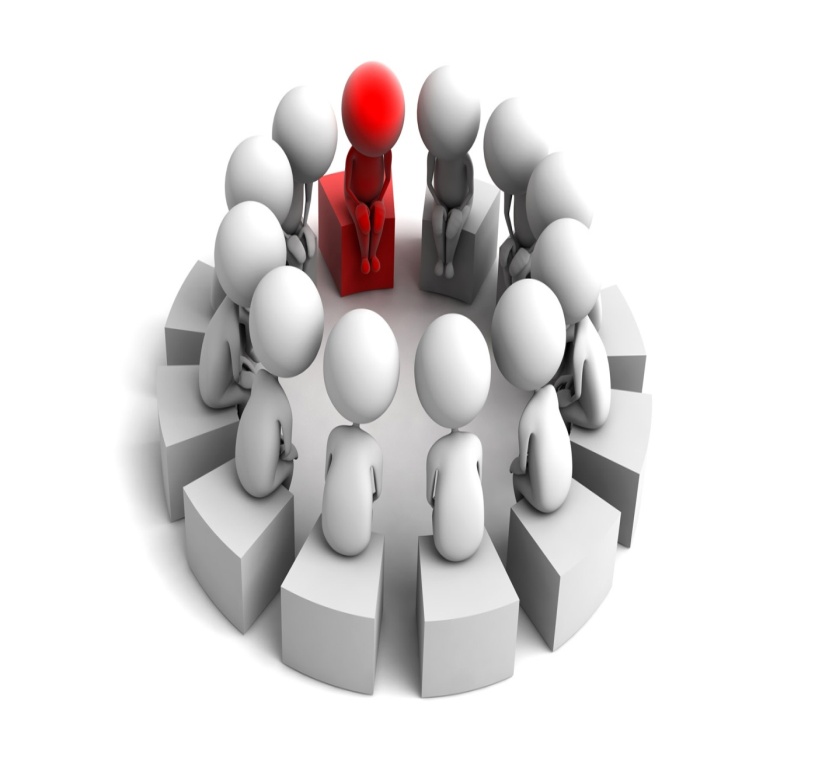 返回上一级
模块二  执行会议
情境任务4  小组周例会的执行
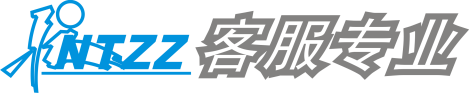 必备知识
1．周例会的目的
周例会是一个阶段性的总结会议，在这个会议中集中要解决的就是一周工作当中所存在的一些问题，将管理者的思路传递给员工，使整个工作方向能够保持一致。
周例会的组织是公司的各个层级都要坚持的一项会议制度，这里所讲的内容主要是小组周例会。
小组周例会的目的如下：
(l)了解当前小组业务、人员状况，例如如新业务的运行情况、近期任务的完成情况、新人职人员的工作状态等。
(2)总结上一周的工作情况，公布周报表，了解一周的工作绩效成绩，对于一周以来工作中出现的各类问题进行分析和解决。
(3)传达上级部门的要求，传递公司、部门的最新动态，让大家的思想能够与公司保持一致。
(4)对新的一周的工作、任务进行安排布置，针对存在的问题提出相应的解决措施，对重点工作任务安排到人。
(5)员工对小组一周的工作提出意见和建议，表达自己的想法，班组长进行解答和收集，会后向上级进行反馈。
(6)工作经验交流，优秀员工或者进步较快的员工可以在会议中和大家进行经验交流。
(7)在周例会中融入一些日常培训、员工主题发言、团队活动安排等各项内容。
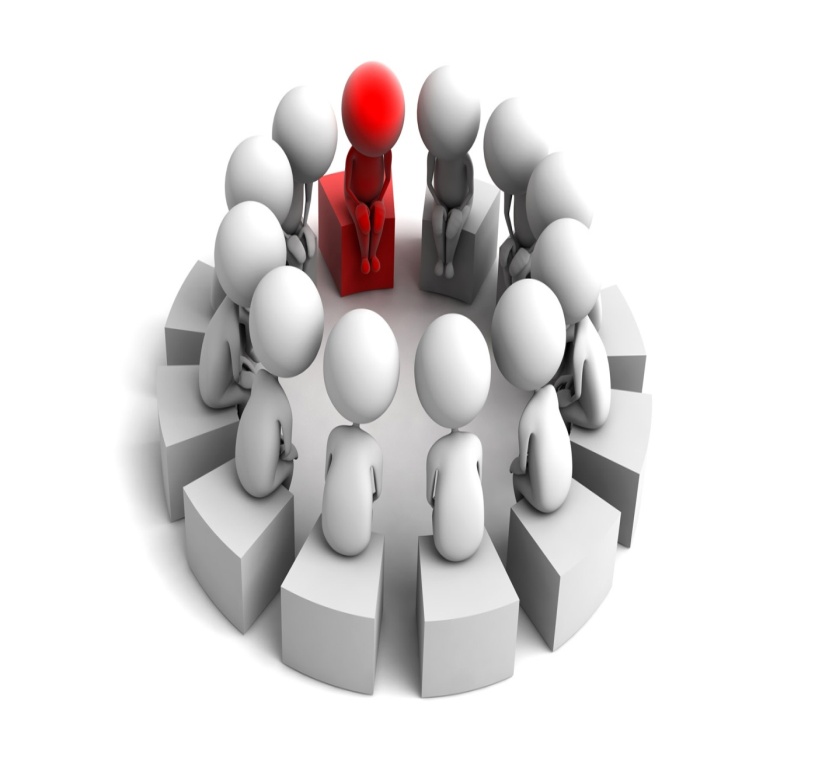 返回上一级
模块二  执行会议
情境任务4  小组周例会的执行
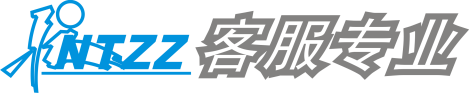 2．周例会的意义
(1)增进交流沟通
周例会是一个难得的日常沟通机制，通过周例会的定期召开，可以增进小组人员之间的感情，使大家相互更加了解，并且有机会把自己的想法和意见与大家沟通，解决很多员工平时在思想上存在的问题，增强团队的凝聚力。
(2)统一思想
日常工作都是围绕阶段性的目标所展开的。为了确保大家的工作目标能够保持一致，必须有固定的例行会议进行思想统一。
(3)提升工作能力
周例会既能通过面对面的沟通解决日常工作中遇到的各种困难和问题，又能进行经验的交流和学习。通过这种固定的会议形式，能够持续不断地提升小组的整体工作能力。
(4)树立班组长威信
小组周例会是班组长日常管理的重要内容之一。通过组织会议、处理员工问题、接受员工的工作汇报、传达公司的要求、指导员工工作等，班组长可不断地树立在团队中的威信。
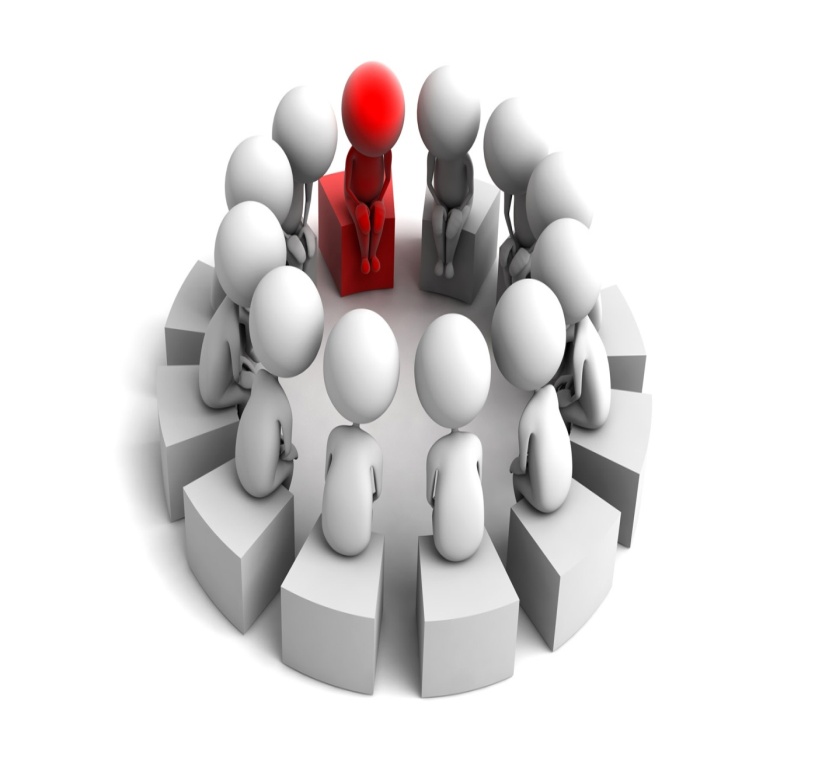 返回上一级
模块二  执行会议
情境任务4  小组周例会的执行
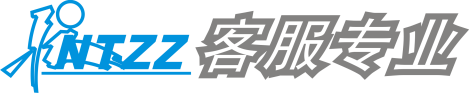 3．周例会的要素
(1)时间
周例会是以自然周为时间周期进行召开的。因为根据呼叫中心的特点，每周的绩效数据情况最早周一才能统计出来，所以大多数呼叫中心的小组周例会安排在周一召开，会议通常时长在30分钟左右。如果由于工作需要，周例会无法在工作时间进行，则可以将会议放在下班后。
(2)地点
周例会因为时间较长，所以基本都在会议室进行，并且需要利用投影仪展示上周的绩效成绩。
(3)参加人员
全组人员尽量能够参加，如果由于排班导致个别人员无法参加，则需要通过邮件的形式传达会议的主要内容。
(4)组织方式
小组周例会由班组长组织，按照会议议程进行，做好相关的记录，主管和经理偶尔会参加。
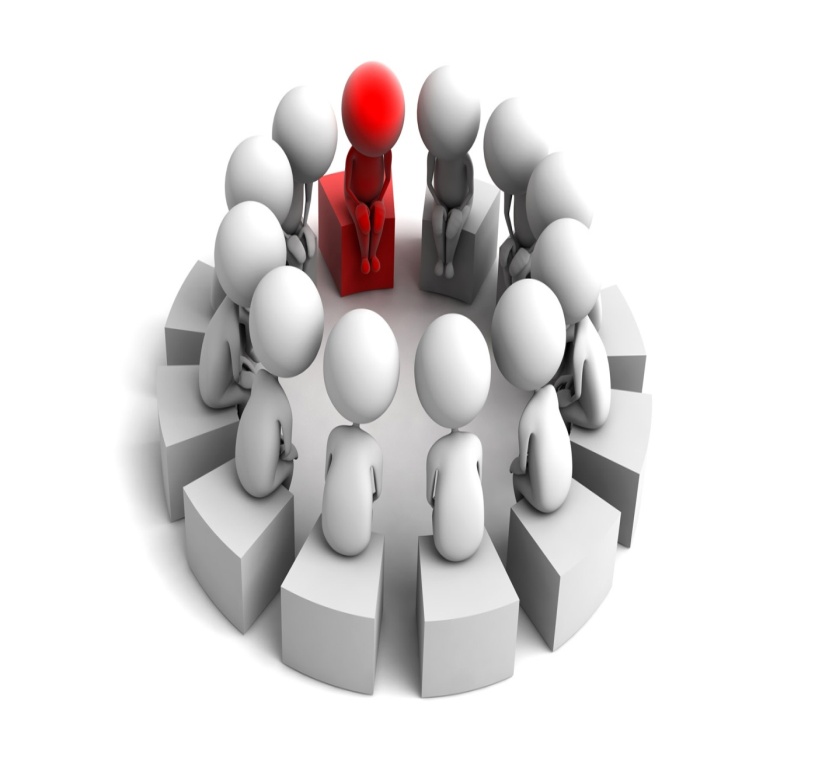 返回上一级
模块二  执行会议
情境任务4  小组周例会的执行
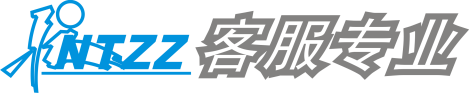 4．周例会的流程和要求
(1)周例会的准备工作
①整理上周工作绩效报表，汇总工作中存在的一些问题；
②整理部门和公司的工作要求和近期的一些调整安排；
③回顾上次周例会内容，检查上周工作计划是否完成；
④对本周工作进行规划；
⑤对周例会内容进行设计，在例会中加入自己的想法；
⑥提前通知会议时间和地点以及参加人员；
⑦在会议开始之前对投影仪进行检查；
⑧确立周例会的具体流程。
(2)总结一周工作情况
向大家展示上周工作绩效报表，并且进行简单的分析和描述；对上周的整体工作进行评价，对好的方面进行表扬，对不足的地方进行批评；将上周工作中还存在的不足和大家进行沟通，接受大家的提问并作回答。
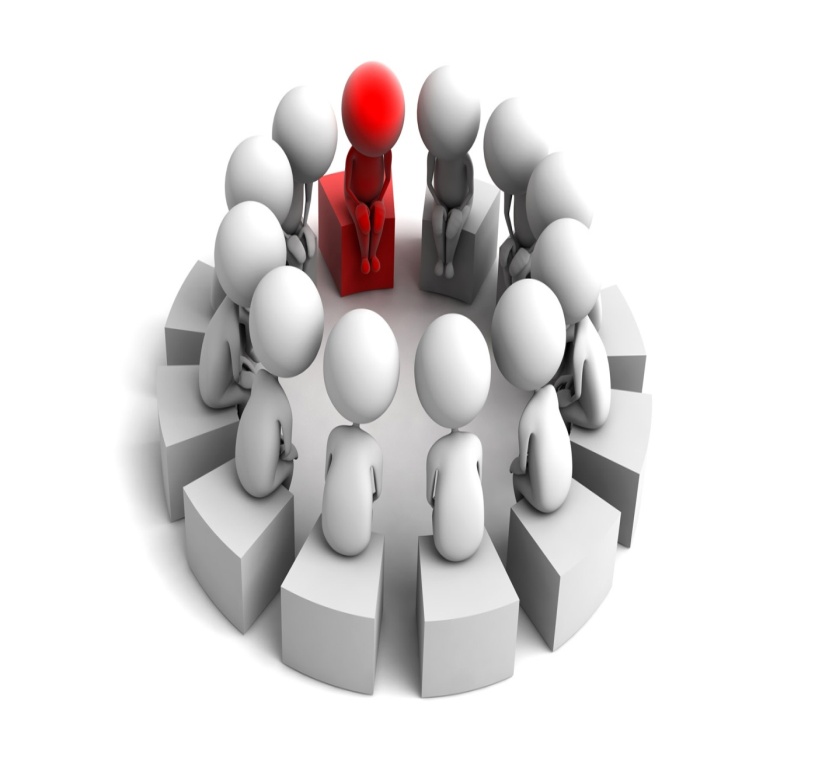 返回上一级
模块二  执行会议
情境任务4  小组周例会的执行
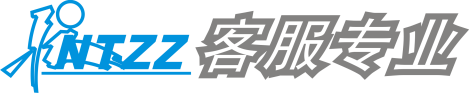 (3)员工发言
员工对自己的一周工作进行简单总结，描述个人目标的完成情况。此环节可以是部分员工参加，也可是所有员工参加。
(4)讨论和沟通
针对前面所谈到的问题，大家可以共同沟通，将能在会议上解决的问题尽量解决，对于暂时无法解决的问题确定解决方法和解决时间。
(5)员工需求及建议反馈
组员反映工作和生活中的一些需求，并且针对上周的工作情况提出自己的建议，包括对管理方面的一些意见等。
(6)总结
由班组长对整个会议的内容进行总结和确认。
(7)其他内容
在周例会中也可加入其他内容，包括前面提到的减压游戏、对大家的日常培训、员工的主题演讲等。
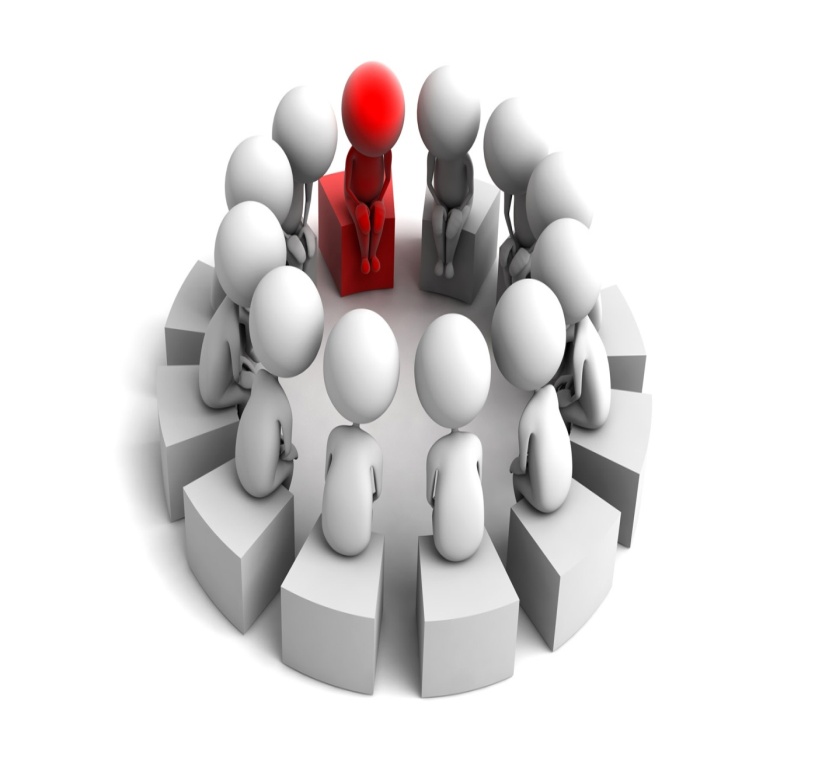 返回上一级
模块二  执行会议
情境任务4  小组周例会的执行
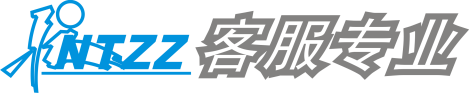 5．周例会需要注意的事项
(1)准备工作要充分
一定要固定会议时间和地点，尽量不发生变化，万一临时改变，一定要及时通知大家；会议前要准备好周报表，对整个会议的流程进行梳理，准备好各项内容资料，这样才能确保整个会议的高效。
(2)维持好会议纪律
因为周例会时间较长，内容较多，所以一定要维持好现场的会议秩序，在讨论过程中避免发生争吵或者对某个问题纠缠不清的情况。
(3)突出重点
由于周例会的召开次数较多，日常工作相对来说变化不会太大，所以周例会中尽量解决重点问题，讨论重点工作，对于日常重复性的工作可简要带过。
(4)工作细化
在周例会中所确定的问题解决办法，以及新的一周工作安排，一定要注意细化到人，并且有时间节点，以便在下次例会时能够进行检查，这样才能确保会议决议能够顺利地被执行。
(5)做好记录
对于周例会的内容需要有专门的人员进行记录，并且形成邮件或共享文件，以供大家随时进行查看。
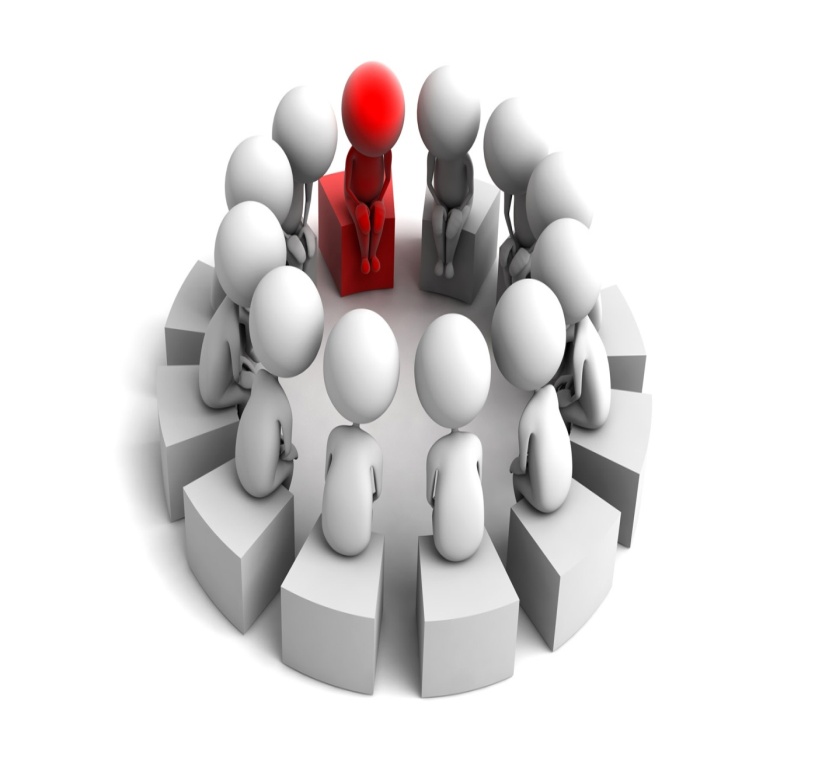 返回上一级
模块二  执行会议
情境任务4  小组周例会的执行
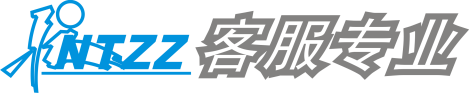 讨论内容

1．本次周例会组织的优缺点是什么？
2．此次实训中，班组长角色表现如何？
3．周例会的必要性。
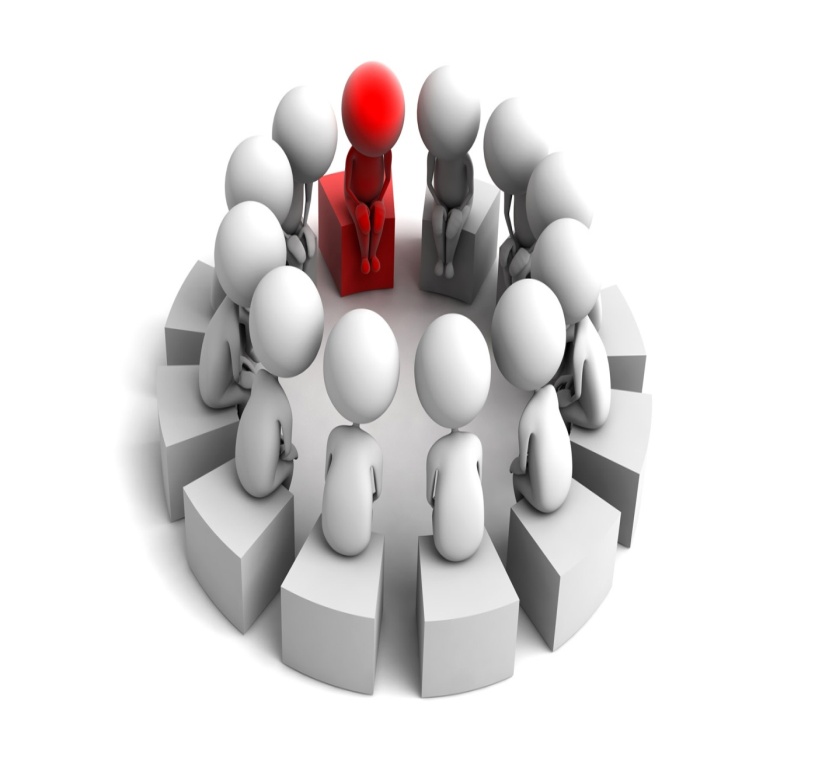 返回上一级
模块二  执行会议
情境任务4  小组周例会的执行
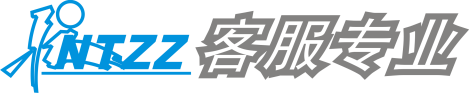 表2-5周例会组织情况评分表
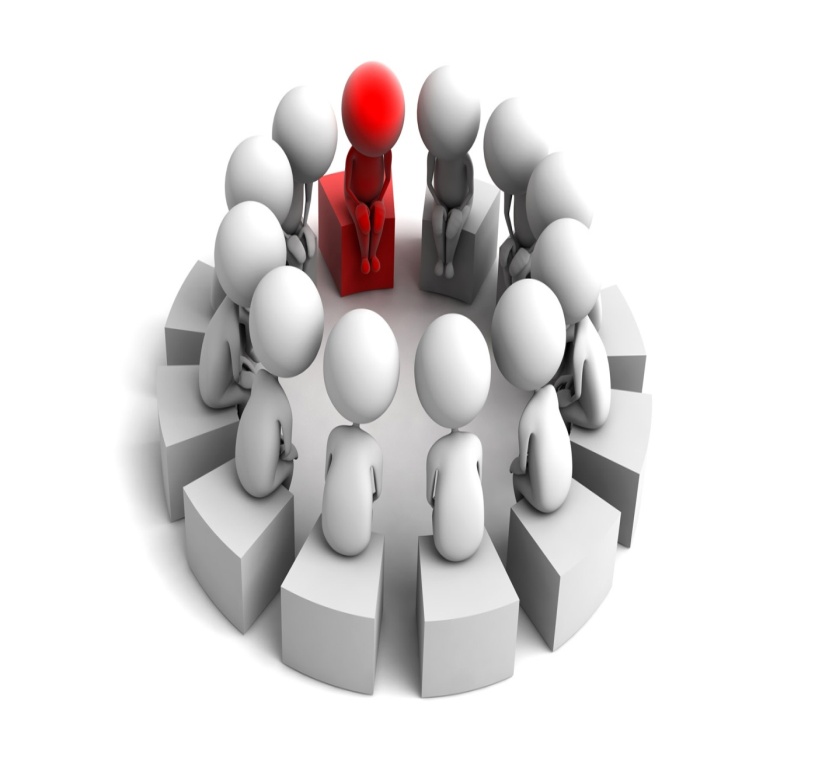 返回上一级
模块二  执行会议
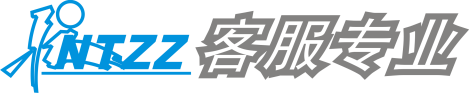 本模块内容学习结束！
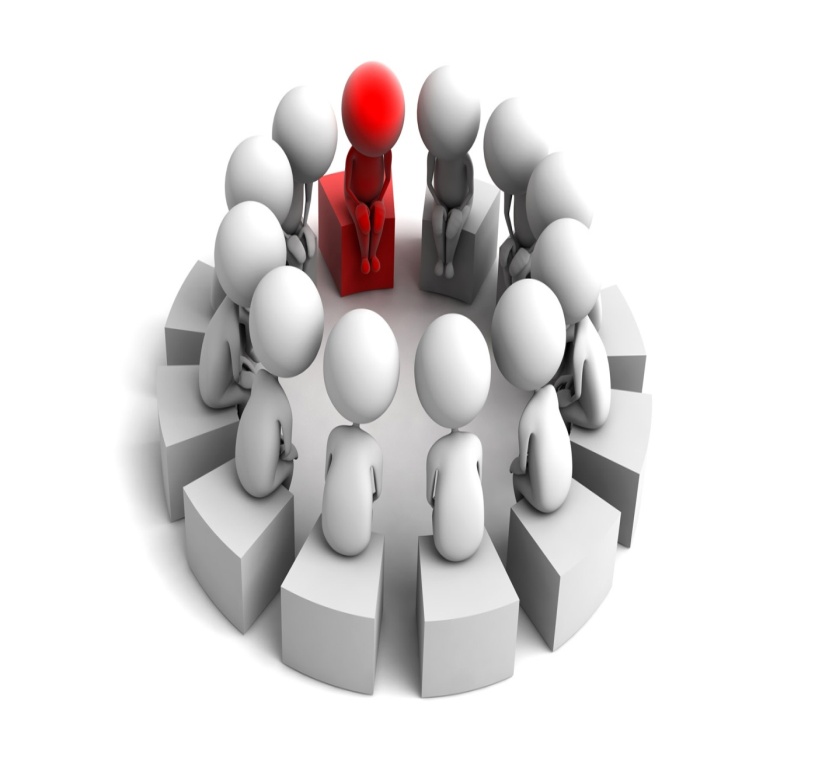 请同学们继续努力学习
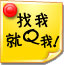 返回上一级
模块二  执行会议